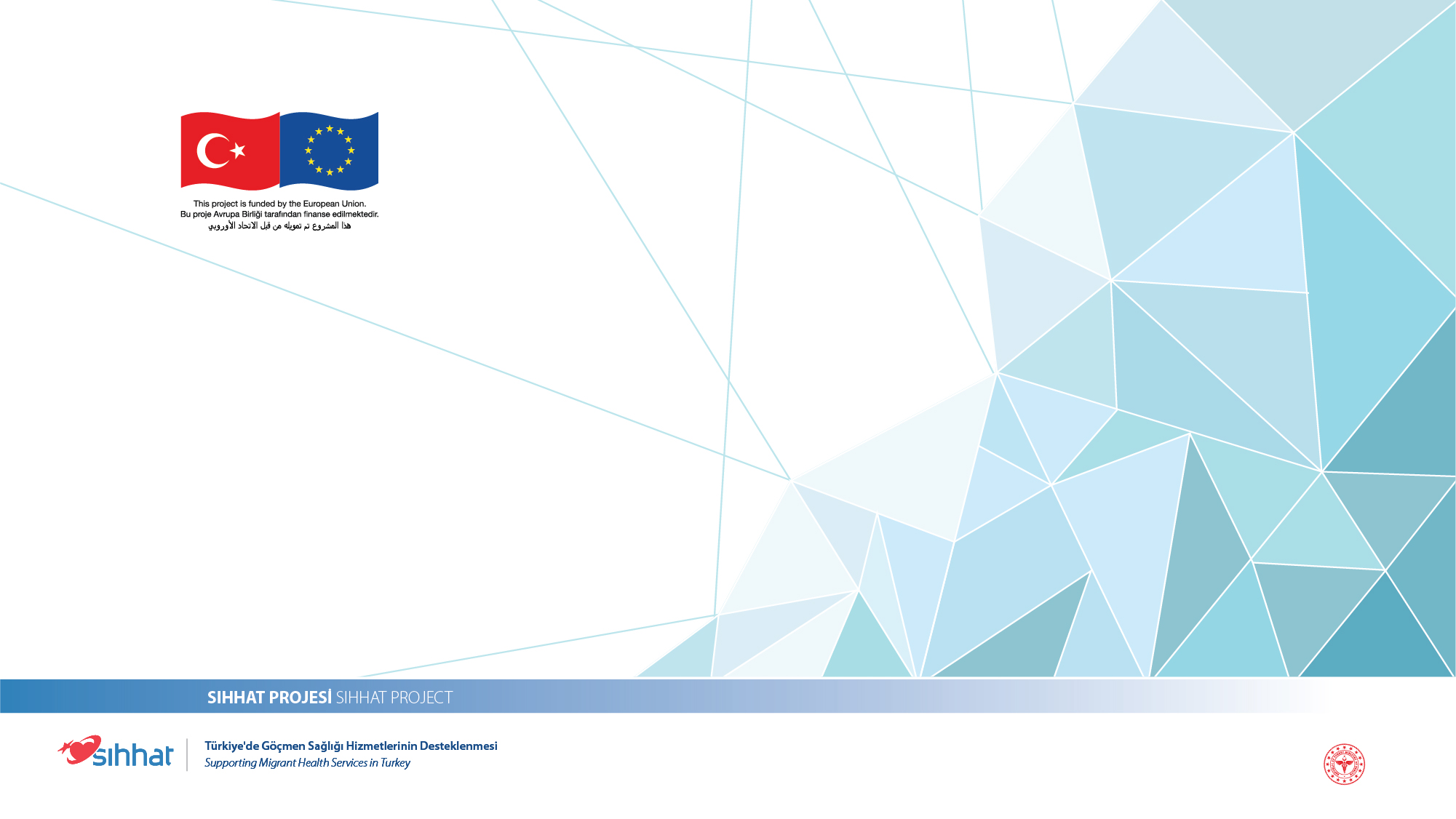 DOĞUM ÖNCESİ BAKIM, GEBELİK VE DOĞUM SONU BAKIM
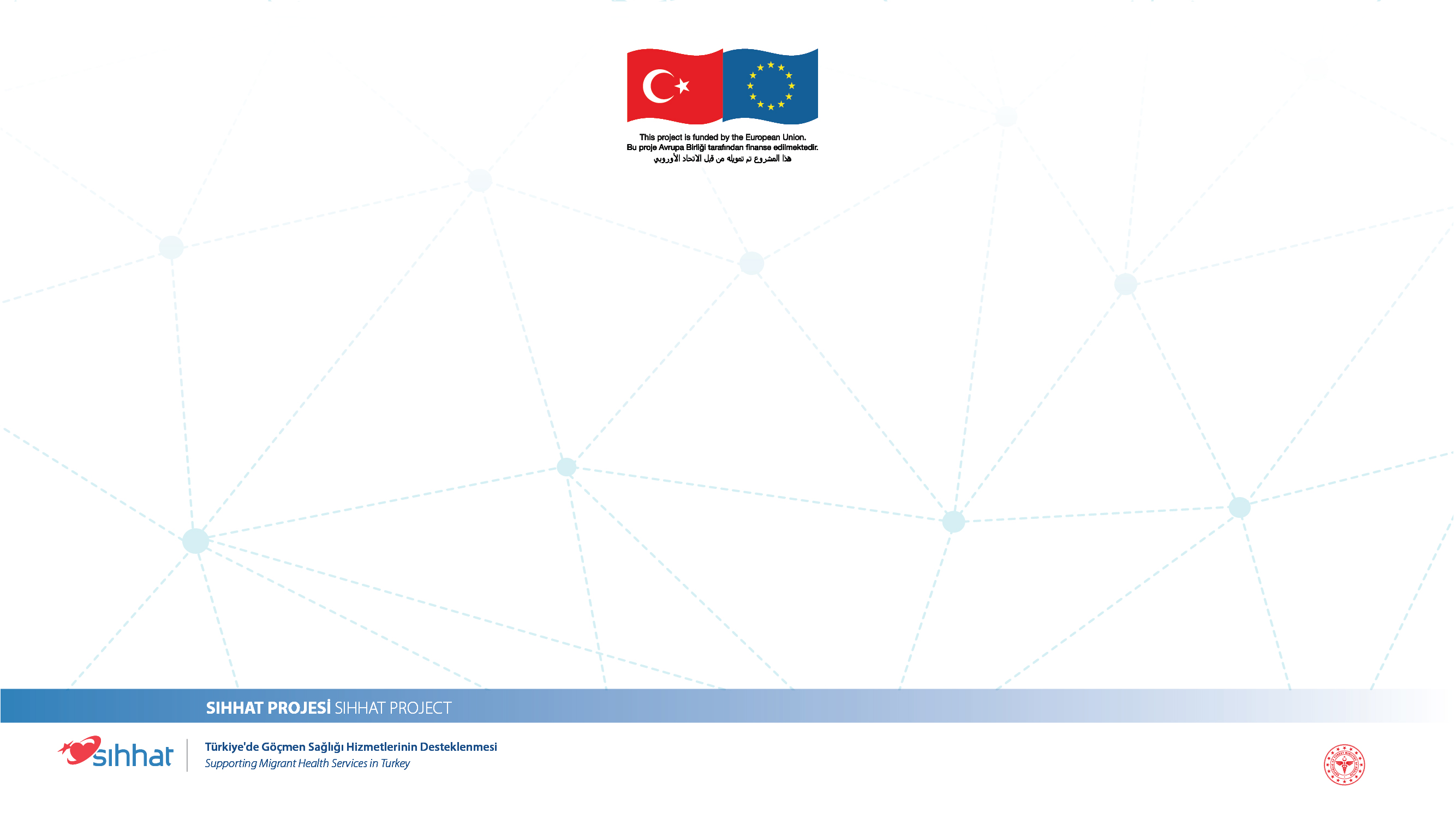 EĞİTİMİN AMACI
LOREM İPSUM
Doğum öncesi bakım, gebelik ve doğum sonu bakım konusunda bilgi edinme.
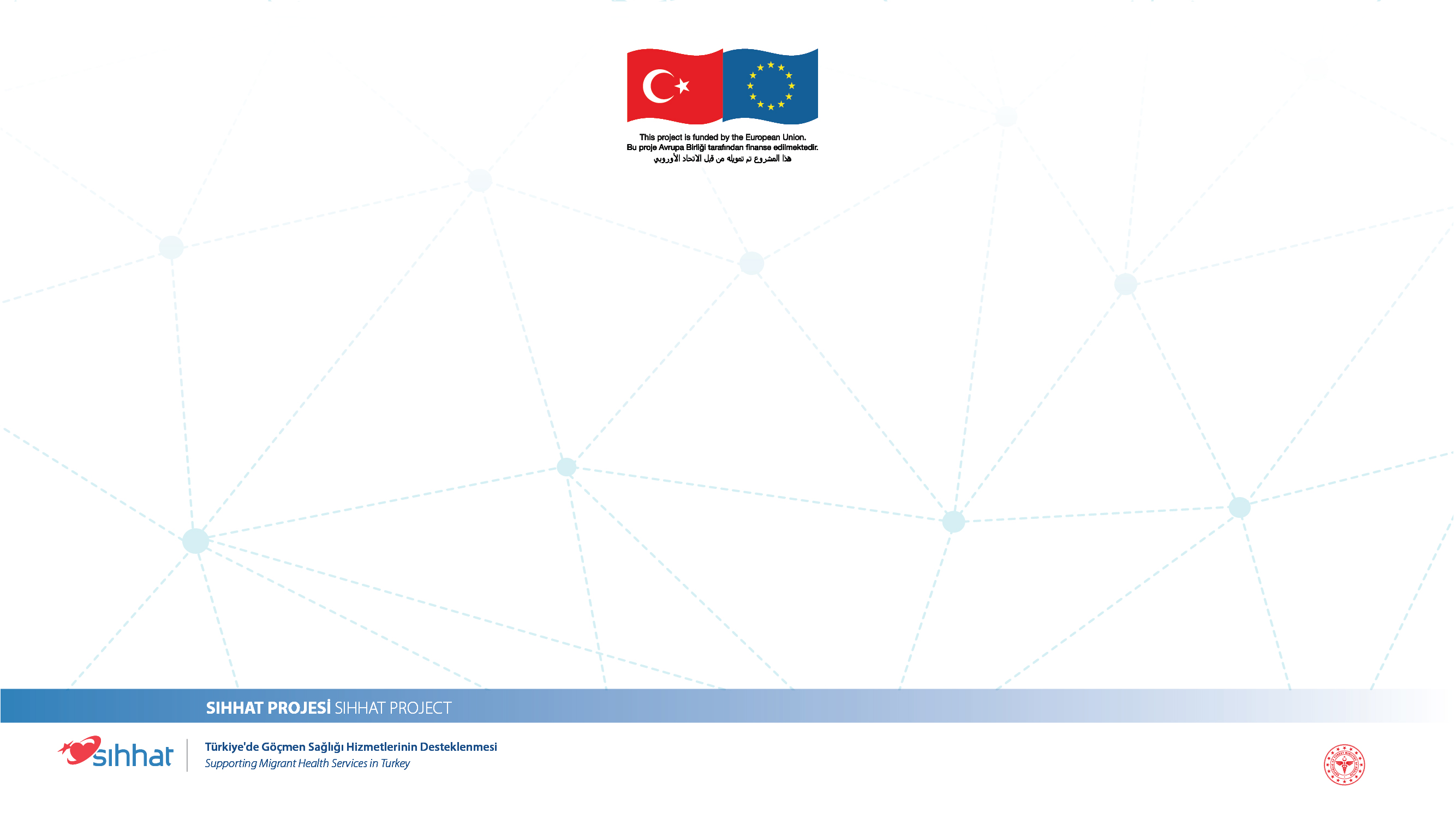 ÖĞRENİM HEDEFLERİ
Doğum Öncesi Bakım
Gebeliğe bağlı olağan yakınmalar
Gebelikte beslenme ve diyet, fiziksel aktivite ve çalışma koşulları, hijyen ve genel vücut bakımı, cinsel yaşam, ağız ve diş sağlığı, sigara, alkol ve madde bağımlılığı, ilaç kullanımı
Gebelikte tehlike işaretleri 
Doğum belirtileri
Doğum sonu bakım konularında bilgi edinilmeli.
LOREM İPSUM
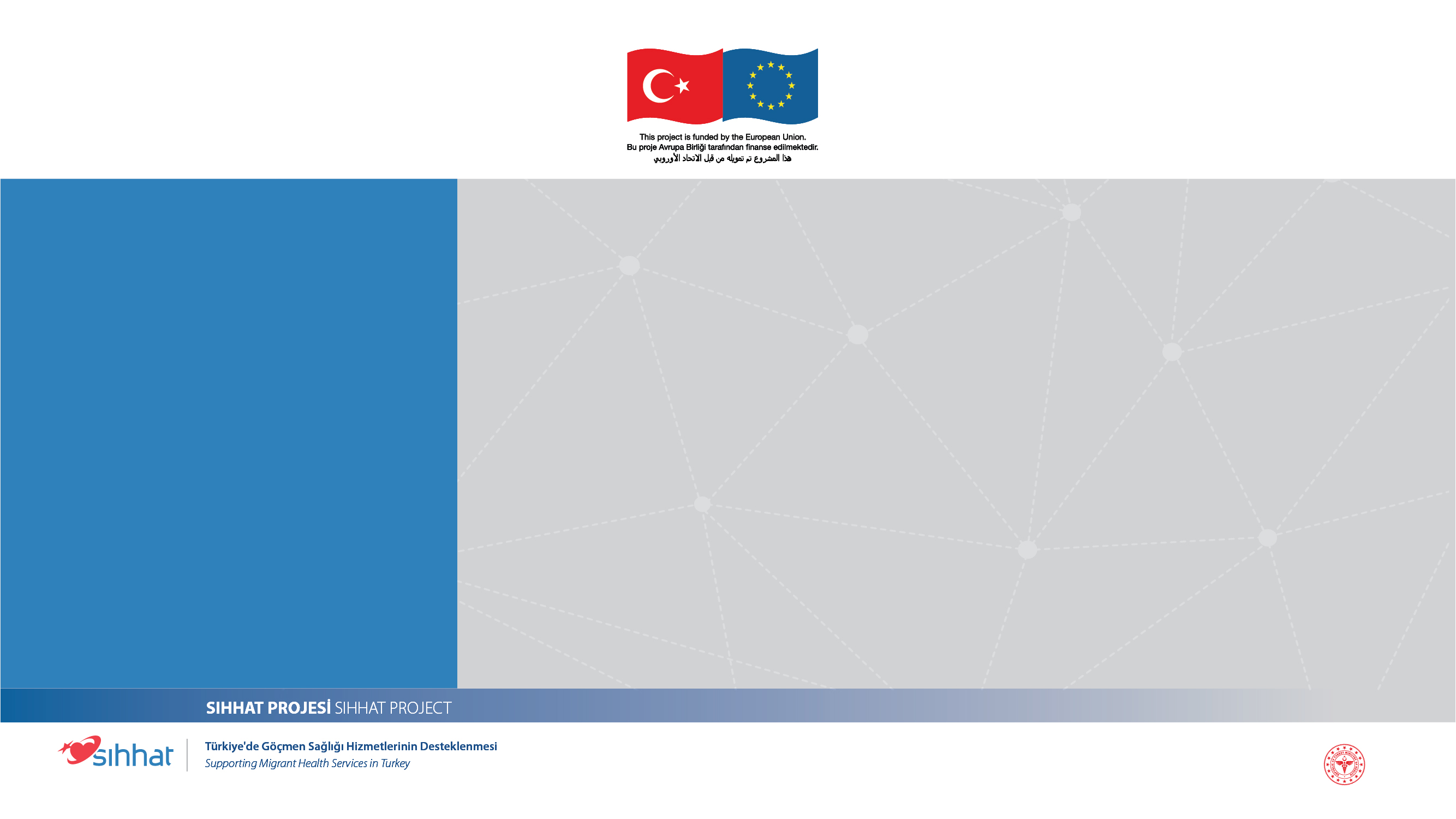 Anne ve fetüsün tüm gebelik boyunca sağlık personeli tarafından düzenli aralıklarla gerekli muayenesi yapılarak ve danışmanlık verilerek izlenmesidir. 
Doğum öncesi bakım; annenin sağlıklı bir gebelik geçirerek sağlıklı bebek doğmasını ve gebelikte sağlığın korunmasını amaçlar. 
Annede gebelikten önce var olan hastalıkların saptanması, gebelikte komplikasyon yaratabilecek hastalıkların erken tanı ve tedavisini, gerekirse sevkini de içerir.
DOĞUM ÖNCESİ BAKIM
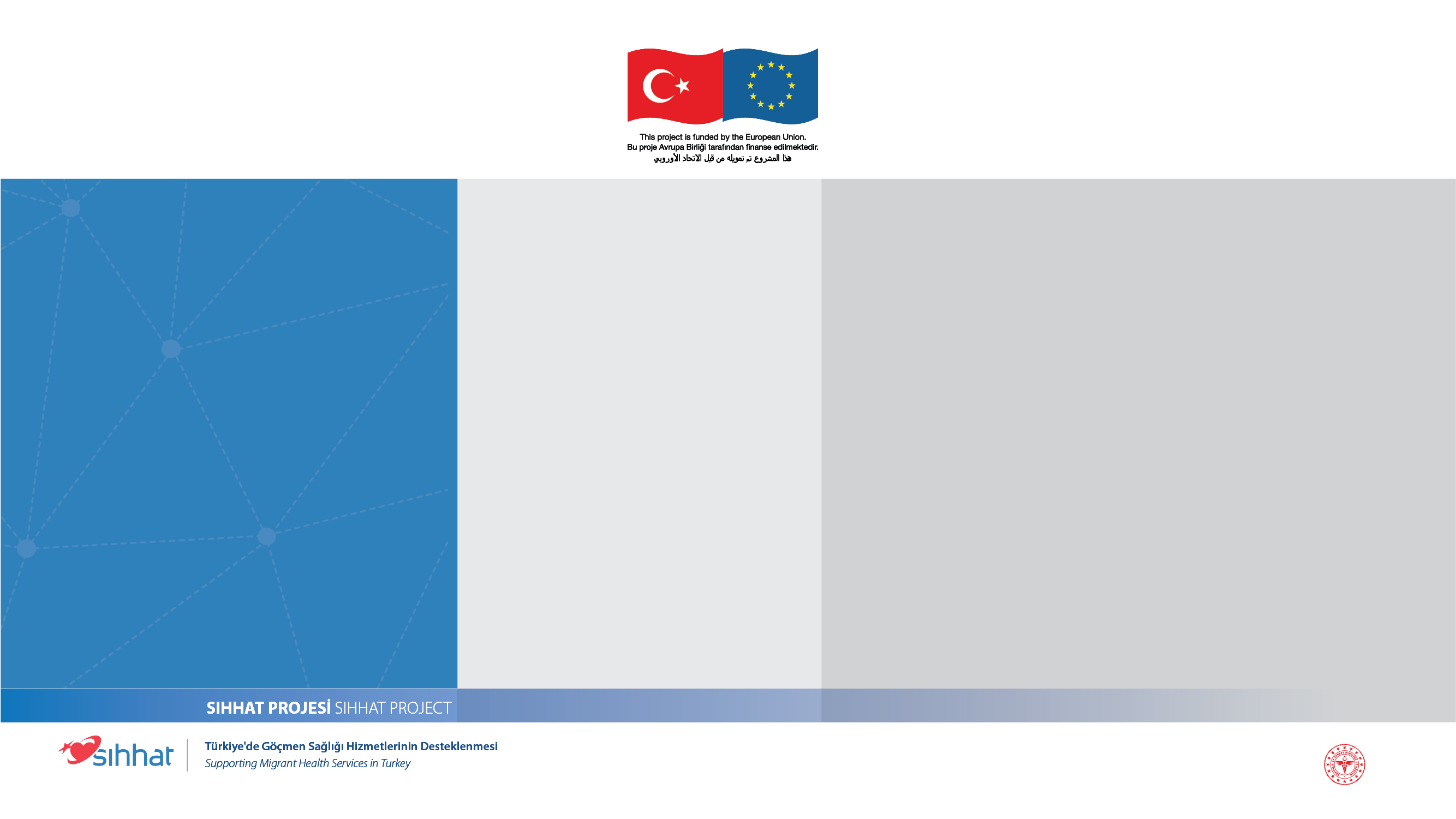 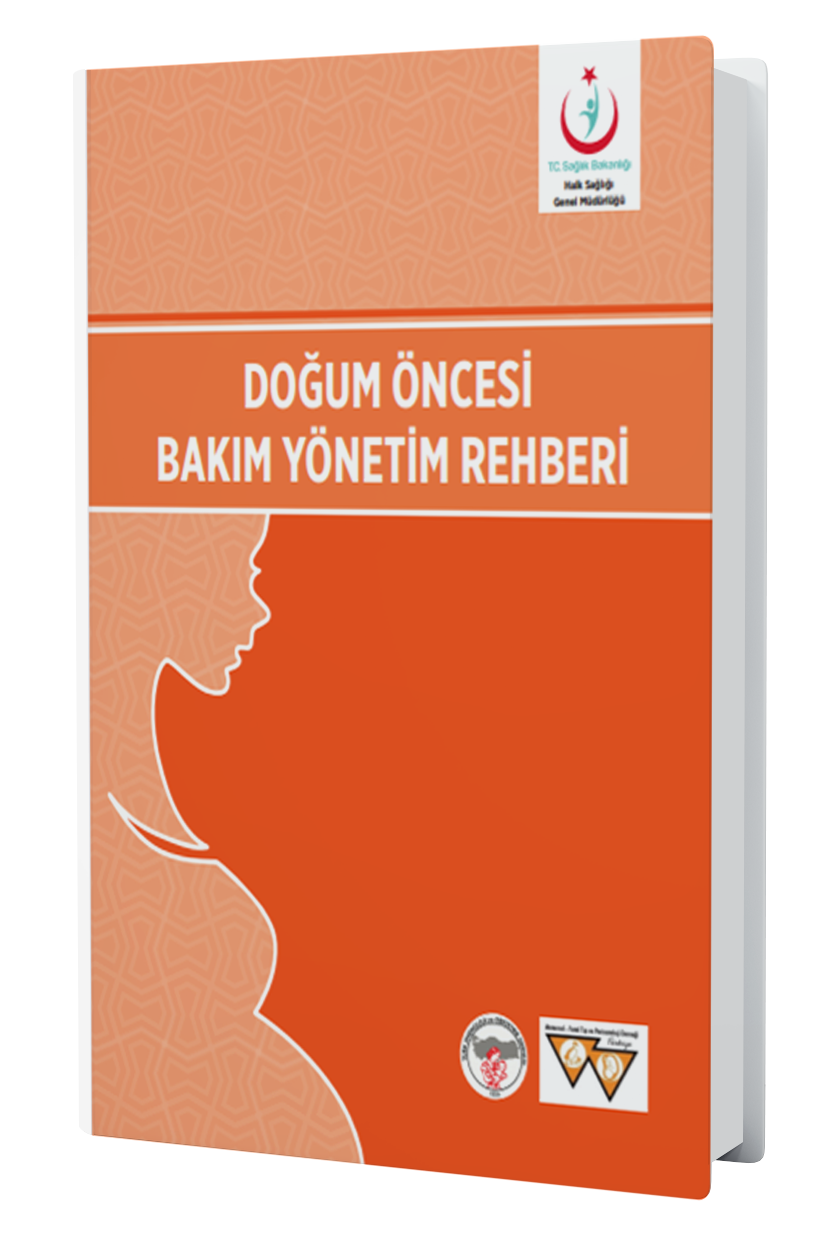 Tüm gebelerin doğum öncesi bakımı, Bakanlığımızca standart, güvenli ve nitelikli hizmet sunulması ve uygulamada birlikteliğin sağlanması amacıyla hazırlanan “Doğum Öncesi Bakım Yönetim Rehberi”ne göre yapılmaktadır.
Bu alana
görsel
yerleştirilebilir
DOĞUM ÖNCESİ BAKIM
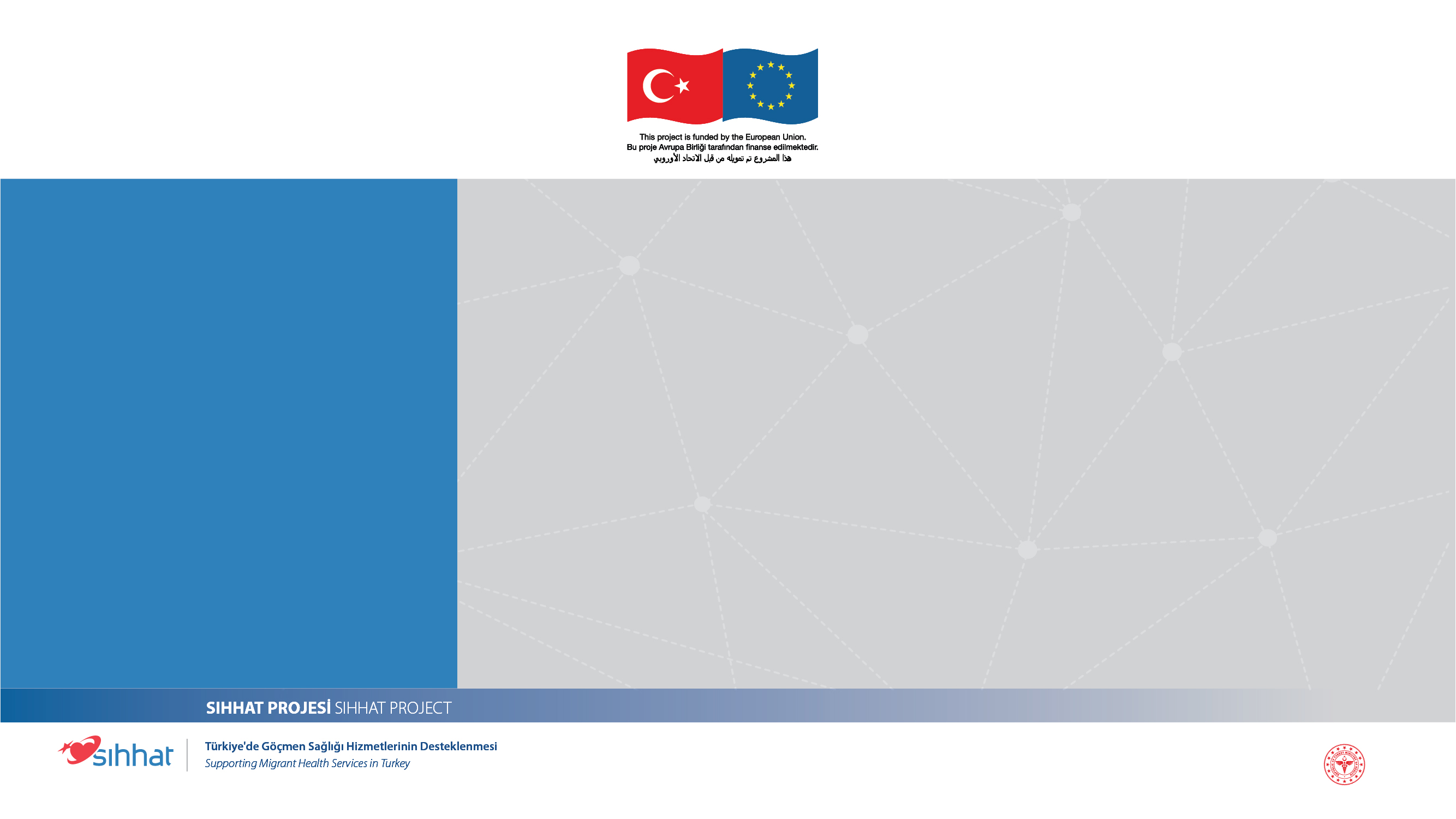 GEBELİK  İZLEMLERİ
Gebelerin izlemleri en az dört kez yapılmaktadır. 
Birinci izlem gebeliğin 14. haftasına kadar, 
İkinci izlem 18-24 haftalar arasında,
Üçüncü izlem 28-32. haftalar arasında, 
Dördüncü izlem ise 36-38. haftalar arasında gerçekleştirilmektedir.
DOĞUM ÖNCESİ BAKIM
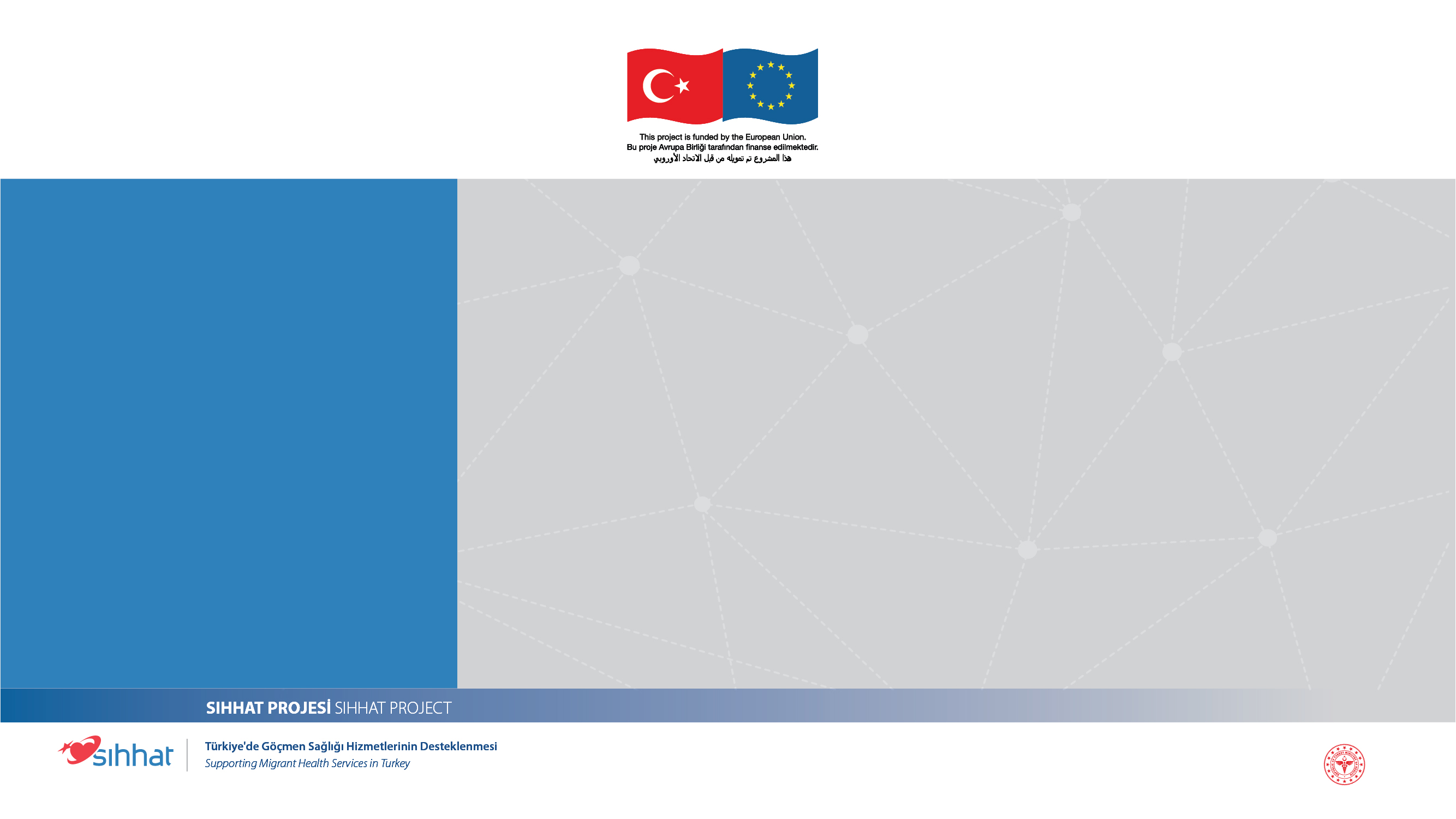 DOĞUM ÖNCESİ BAKIM DANIŞMANLIĞI
Gebeliğin sağlıklı bir şekilde sürdürülebilmesi için gebelere ve mümkünse  yanında eşi, aile büyüklerinden biri ile birlikte sağlık personeli tarafından danışmanlık verilmelidir.
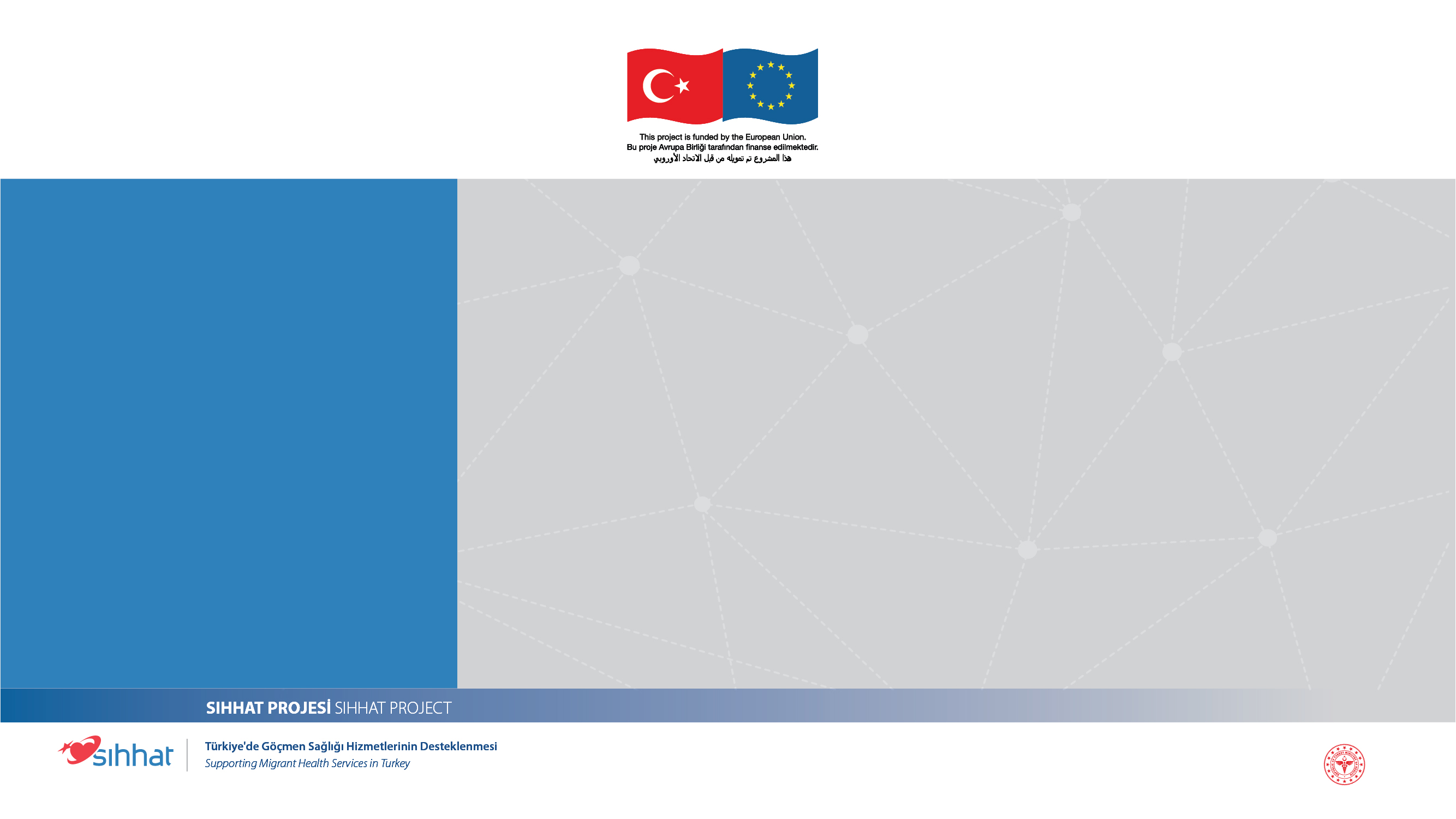 Yorgunluk
Bulantı ve Kusma
Sık İdrara Çıkma
Baş Dönmesi
Varis ve Hemoroid
Kabızlık
Mide 
Yanması
Bacaklarda Kramplar
Nefes 
Darlığı
Ciltteki Değişiklikler
Meme 
Başında Belirginleşme
Ağız Sütü (Kolostrum) Salınımı
Aşırı Tükürük Salınımı
Pika
Memelerde
Hassasiyet
.
GEBELİĞE BAĞLI OLAĞAN YAKINMALAR
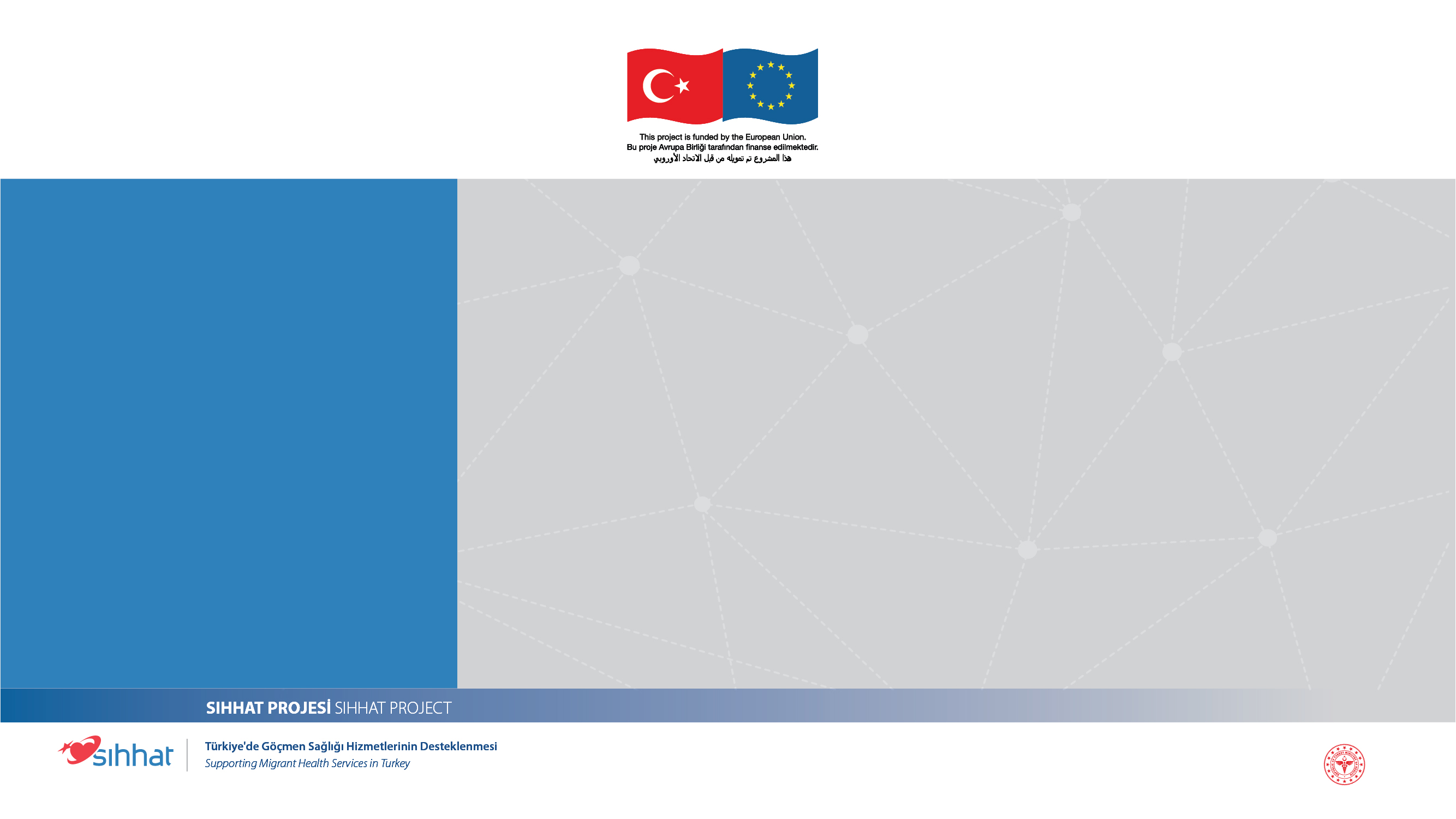 Yorgunluk
Gebelikteki en erken yakınmadır. Gebelik, daha çok dinlenmeye ihtiyaç duyulan bir dönemdir.
         Gebelere; 
Gece en az 8 saat  uyumaları
Mümkünse gün içinde sık aralıklarla dinlenmeleri
Sol yan pozisyonda yatmaları 
önerilmelidir.
GEBELİĞE BAĞLI OLAĞAN YAKINMALAR
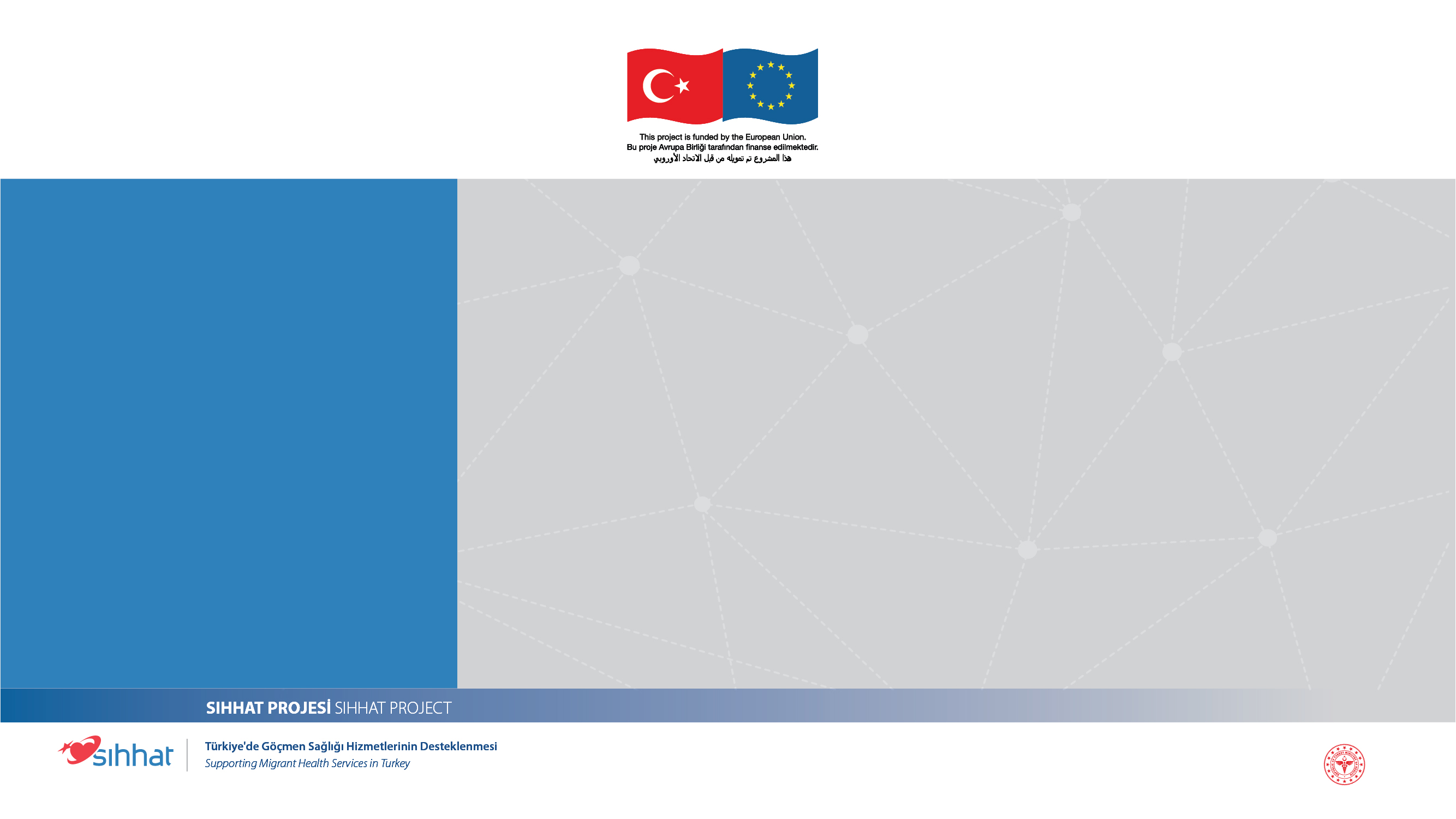 Bulantı ve Kusma
Gebeliklerin %50’sinde 2.-12. haftalar arasında görülür. Çoğunlukla sabahları daha şiddetlidir ve yemek kokuları ve diğer kokular bu şikayeti şiddetlendirir.
GEBELİĞE BAĞLI OLAĞAN YAKINMALAR
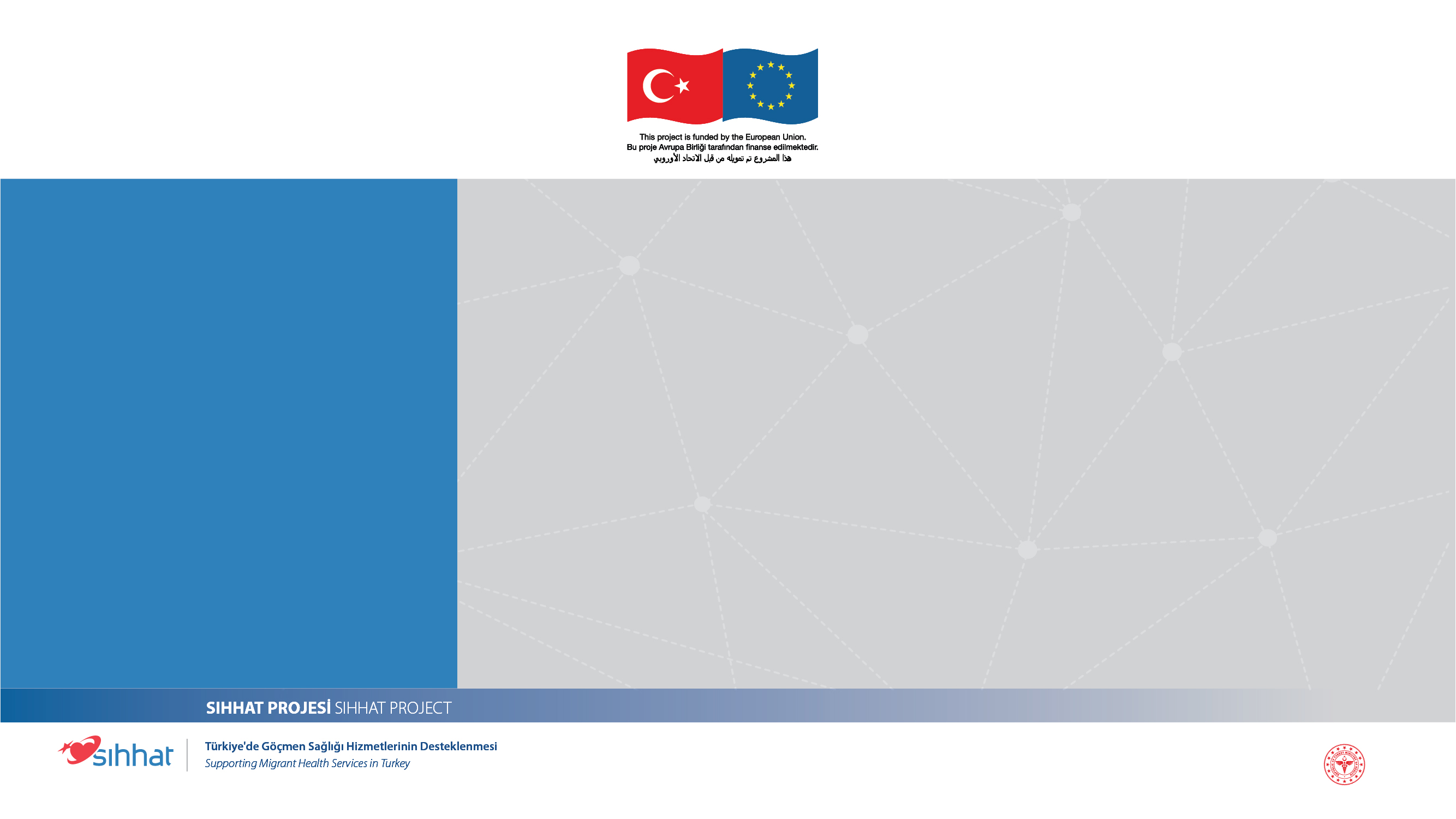 Bulantı ve Kusma
Gebelere;
Sık ve az yemeleri (6-8 öğün),
Yağlı, acılı, baharatlı yiyeceklerden  kaçınmaları,
Tuzlu kraker ve tahıllı gıdalar tüketmeleri
Günlük beslenmeye B6 vitamininden zengin gıdalar eklemeleri (muz, tavuk, meyve suyu,  ıspanak, süt,yumurta vb.)
Karbonatlı içecekler (maden suyu,gazoz) içmeleri   önerilebilir.
GEBELİĞE BAĞLI OLAĞAN YAKINMALAR
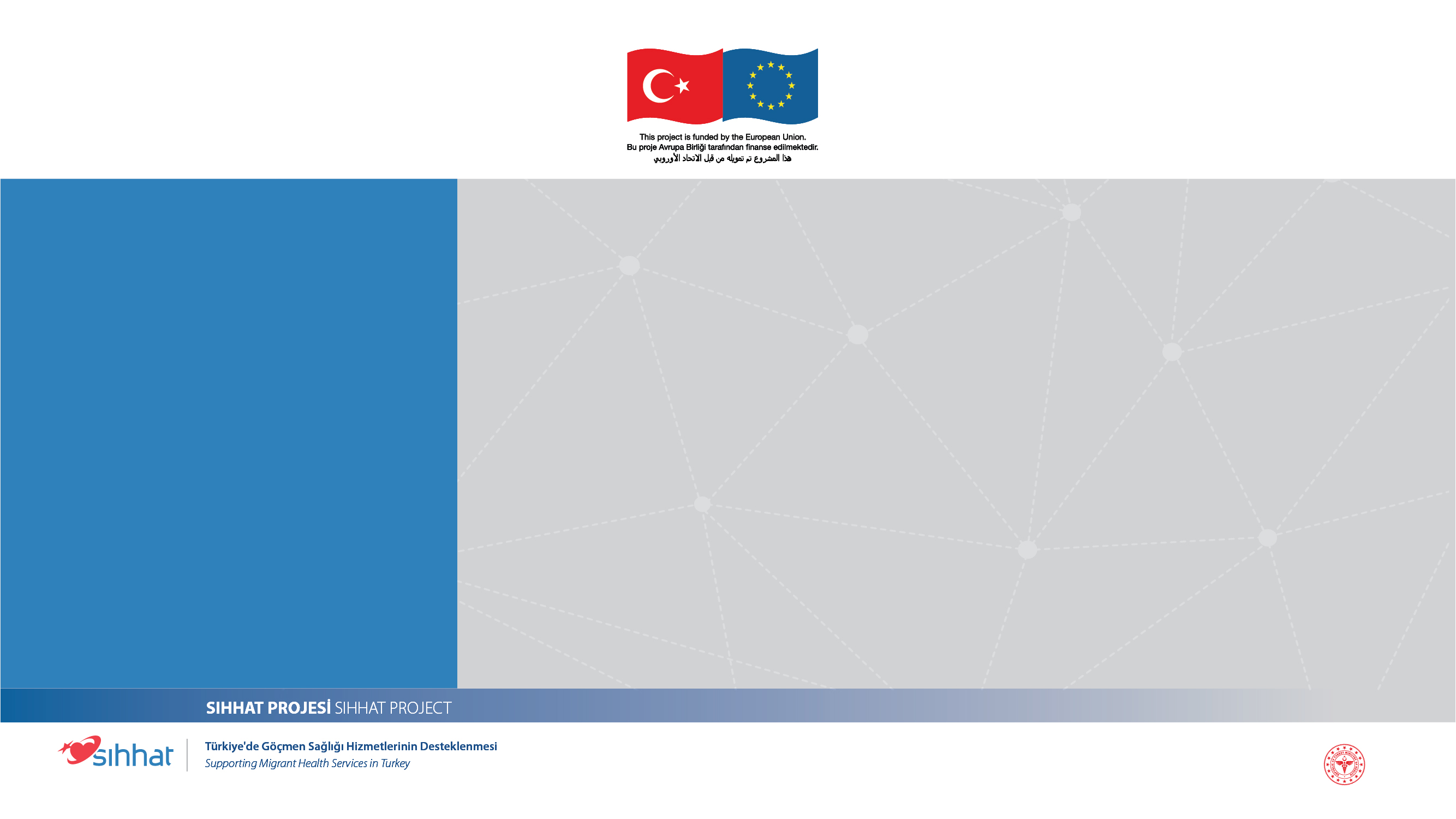 GEBELİĞE BAĞLI OLAĞAN YAKINMALAR
Sık İdrara Çıkma

Gebeliğin ileri haftalarında sık idrara çıkma şikayeti artar.
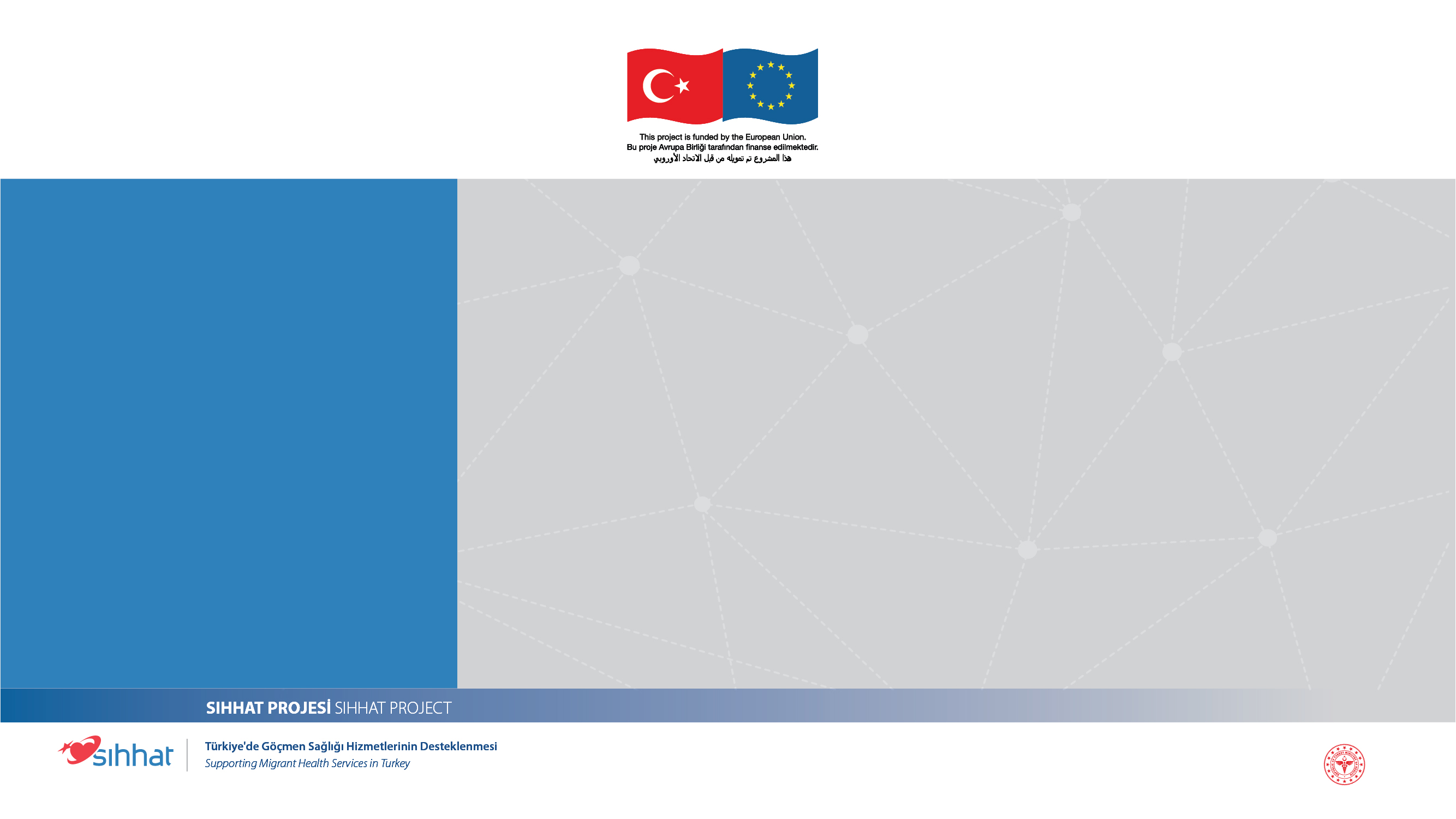 Baş Dönmesi
Gebeler daha fazla kanın bacaklara gitmesi nedeniyle baş dönmesi, sersemlik, hatta baygınlık hissi ile gebeliğin herhangi bir döneminde karşılaşabilirler. 
Bu yakınmayı önlemek için gebeler sol taraflarına yatmalı veya tek bir pozisyonda uzun süre kalmak yerine daha çok hareket etmelidirler.
GEBELİĞE BAĞLI OLAĞAN YAKINMALAR
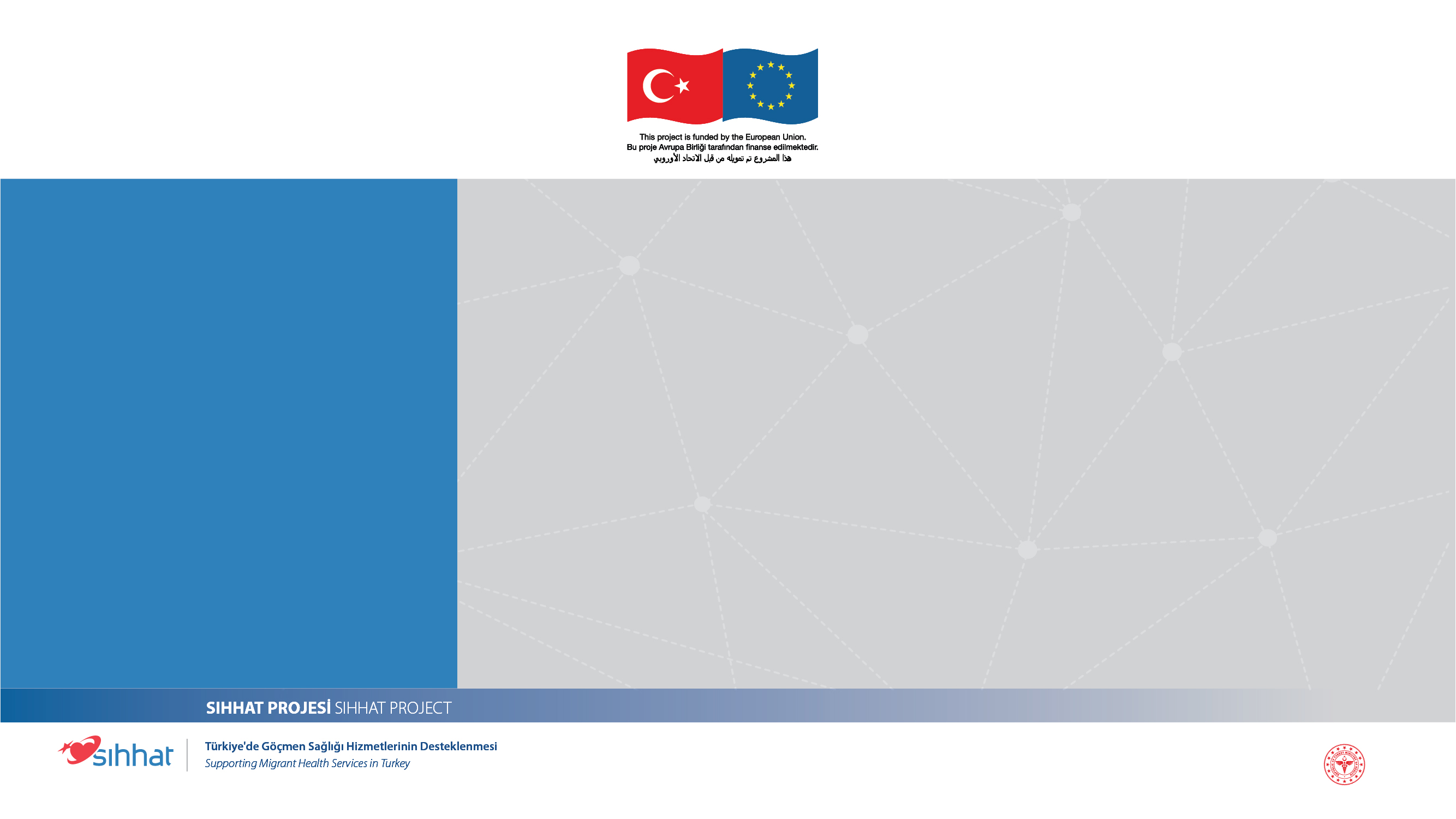 Varis ve Hemoroid
Gebelikte rahmin arka tarafında yer alan büyük toplar damarlar üzerindeki basınç, kalbe dönüş yolunda kan akışının yavaşlamasına neden olur. Bu, varislerin ve hemoroidlerin oluşmasına yol açar.
Varisleri önlemek için yapılabilecek birkaç basit öneri aşağıda verilmiştir:
Sıkı ve lastikli çorap ve çok dar pantolanlar giyilmemeli
Fırsat buldukça ayak  ve bacaklar uzatılarak oturulmalı
GEBELİĞE BAĞLI OLAĞAN YAKINMALAR
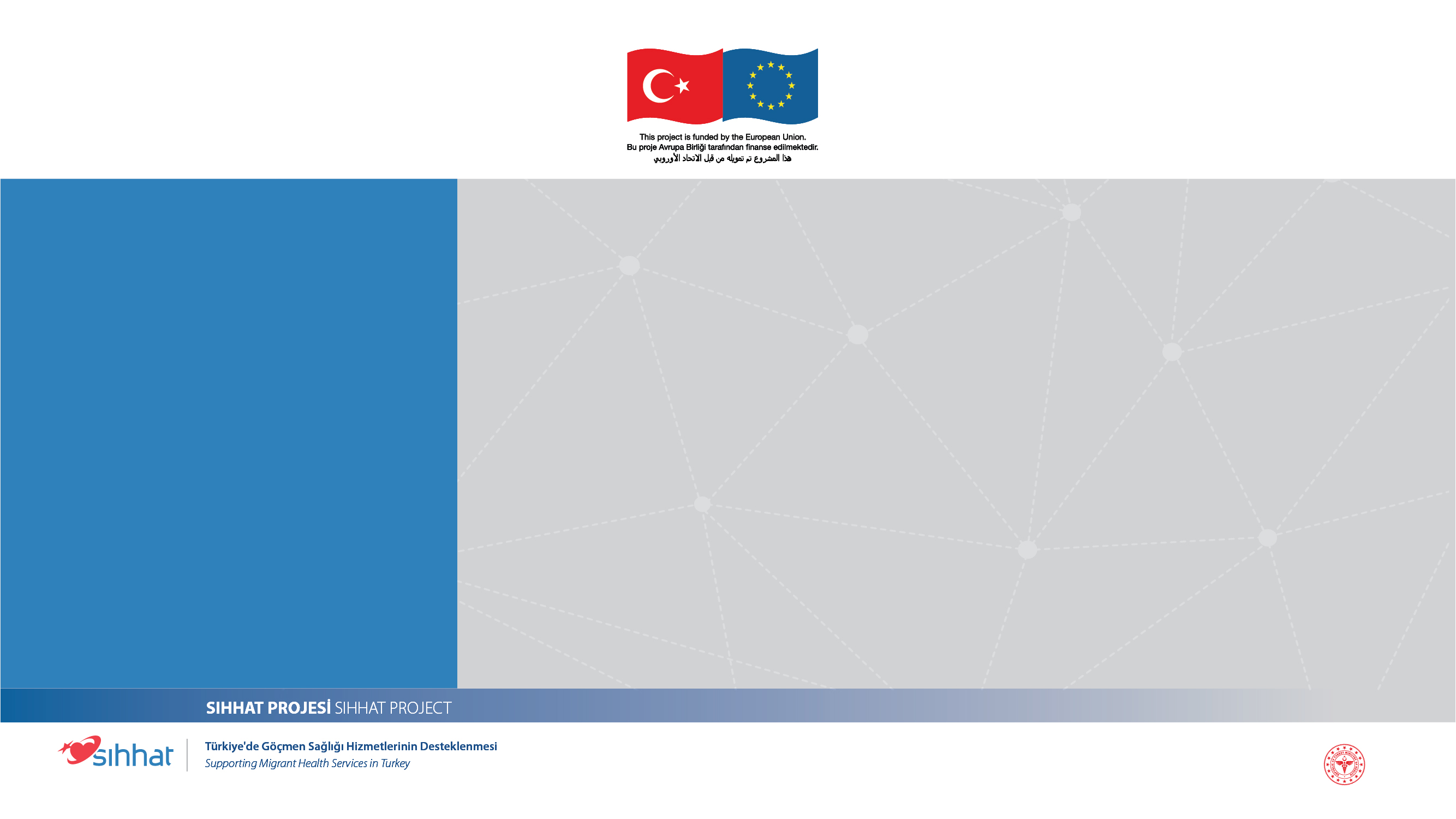 Kabızlık

Kabızlığı gidermek için bol sıvı gıdalar tüketilmesi,
Lifli gıdalar yaş ve kuru meyve, yeşil yapraklı sebzeler, baklagiller, kepekli ekmek tüketilmesi,
Her gün 8 ila 10 bardak su içilmesi
Kafeinli gıdalardan uzak durulması önerilmektedir.
GEBELİĞE BAĞLI OLAĞAN YAKINMALAR
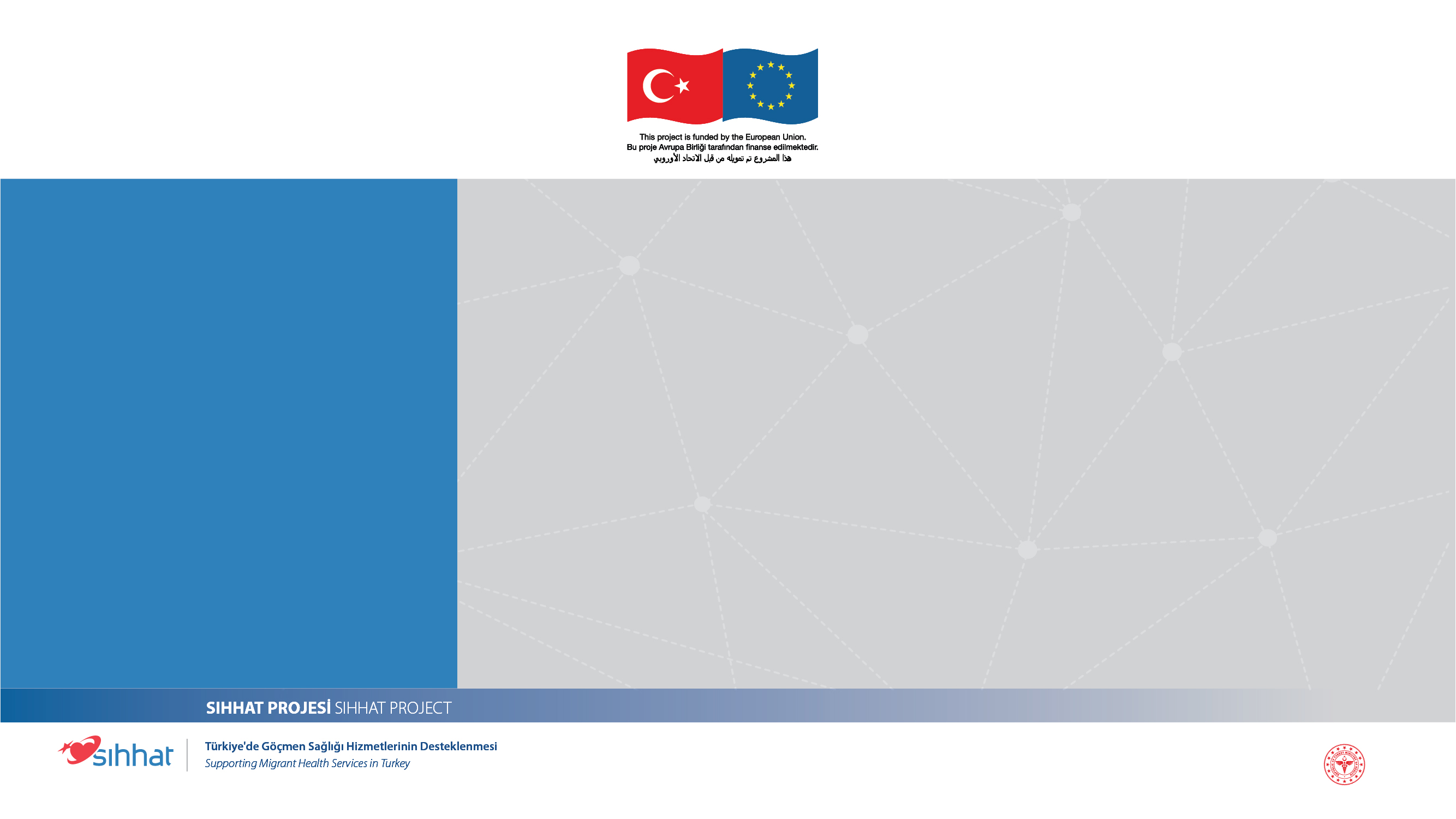 Mide Yanması
Gebe kadınların üçte ikisinde görülebilir. 
Gebelere yağlı, acılı yiyecekler yememeleri,
Yemekten hemen sonra yatmaktan veya eğilmekten kaçınmaları önerilir.
GEBELİĞE BAĞLI OLAĞAN YAKINMALAR
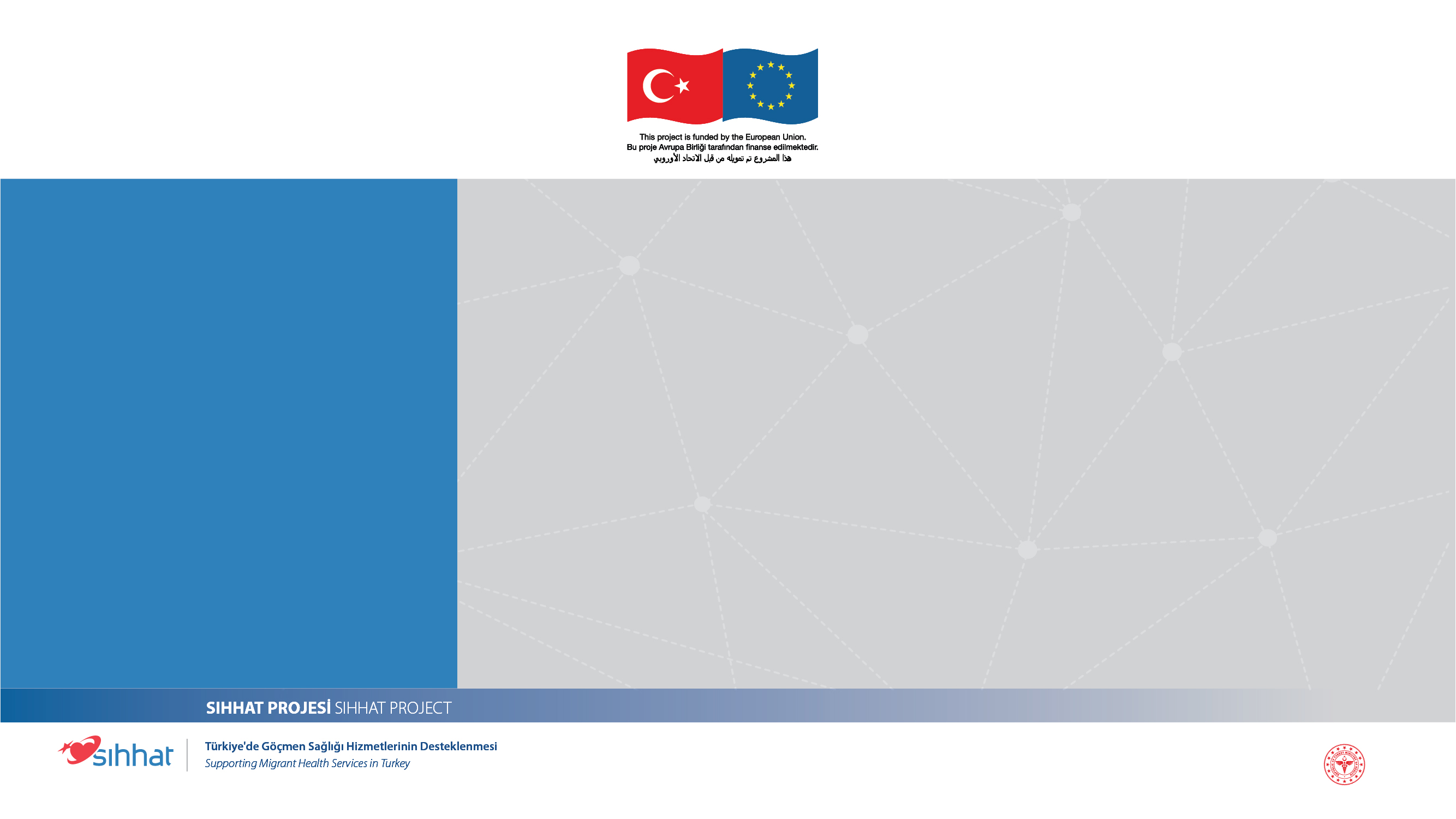 GEBELİĞE BAĞLI OLAĞAN YAKINMALAR
Bacaklarda Kramplar 

Bacak krampları gebeliğin özellikle son haftalarında gebelerin yarısında gözlenir. 
Bu yakınmalar özellikle geceleri ortaya çıkar.
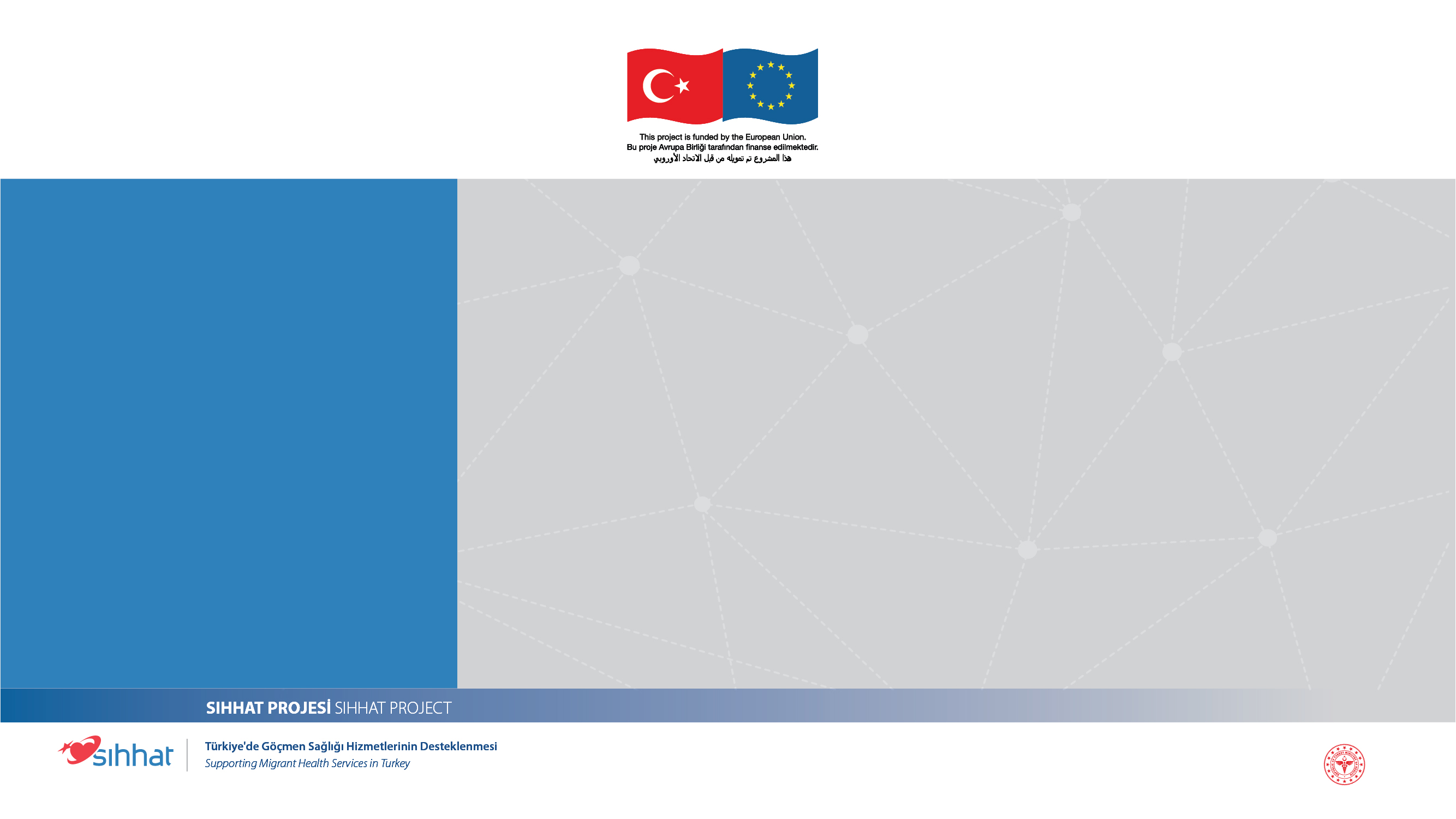 Bacaklarda Kramplar

Bacaklara masaj uygulanması veya gerilme egzersizleri ağrıyı gidermede sıklıkla yeterli olmaktadır. 
Ilık ıslatılmış bir bez/havlu ile bacağın etrafının sarılması kasın dinlenmesine yardımcı olur.
GEBELİĞE BAĞLI OLAĞAN YAKINMALAR
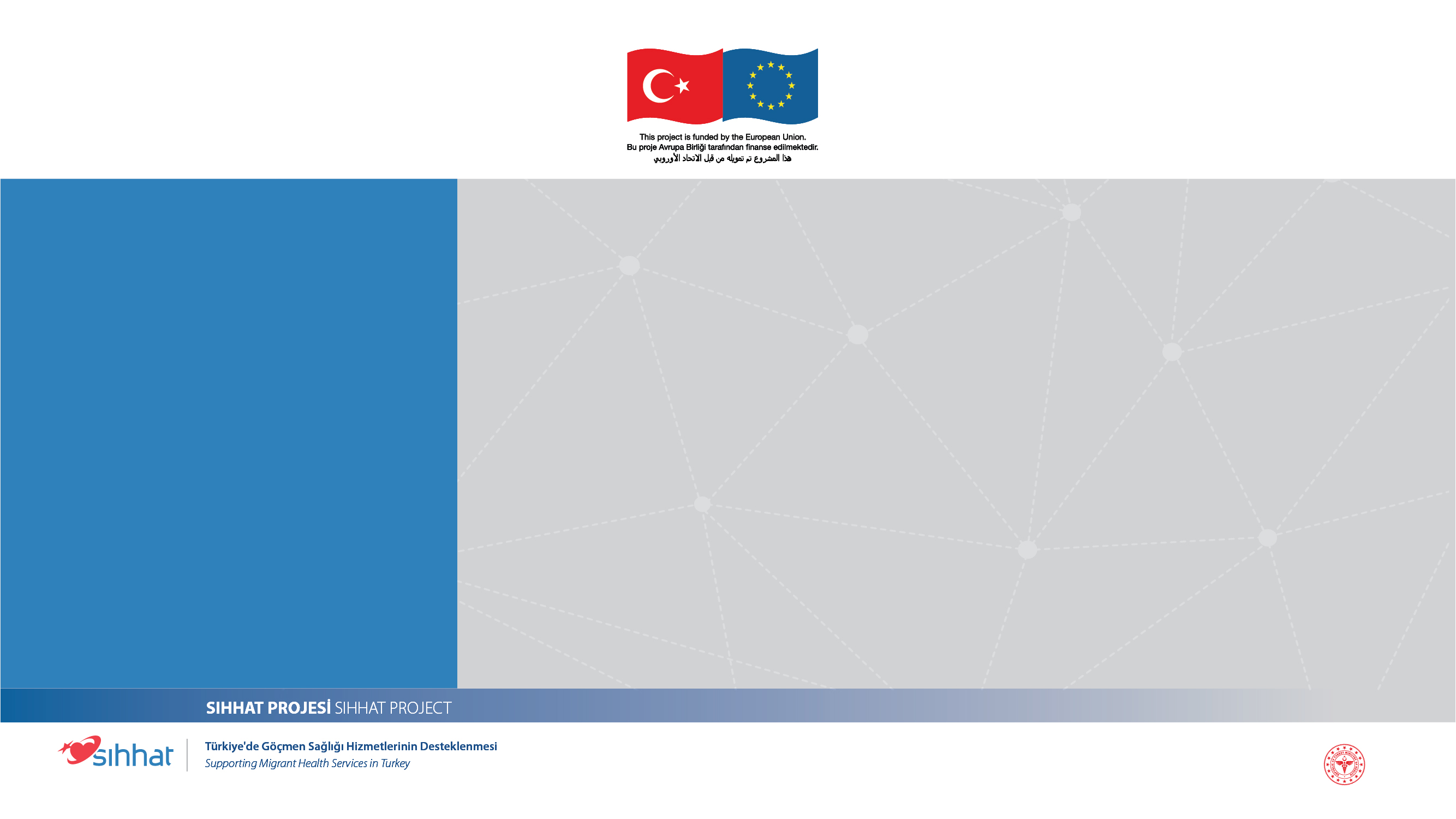 Nefes Darlığı

Fetüs, rahimde büyüdükçe akciğerler dahil olmak üzere tüm organlar üzerindeki basınç artacaktır. 
Gebe, derin ve uzun nefes almaya ve akciğerlerinin genişlemesine olanak sağlayan duruş pozisyonunu uygulamaya çalışmalıdır.
Gebe fazladan bir yastık kullanarak ve yan yatarak gece daha rahat soluk alıp verebilir.
GEBELİĞE BAĞLI OLAĞAN YAKINMALAR
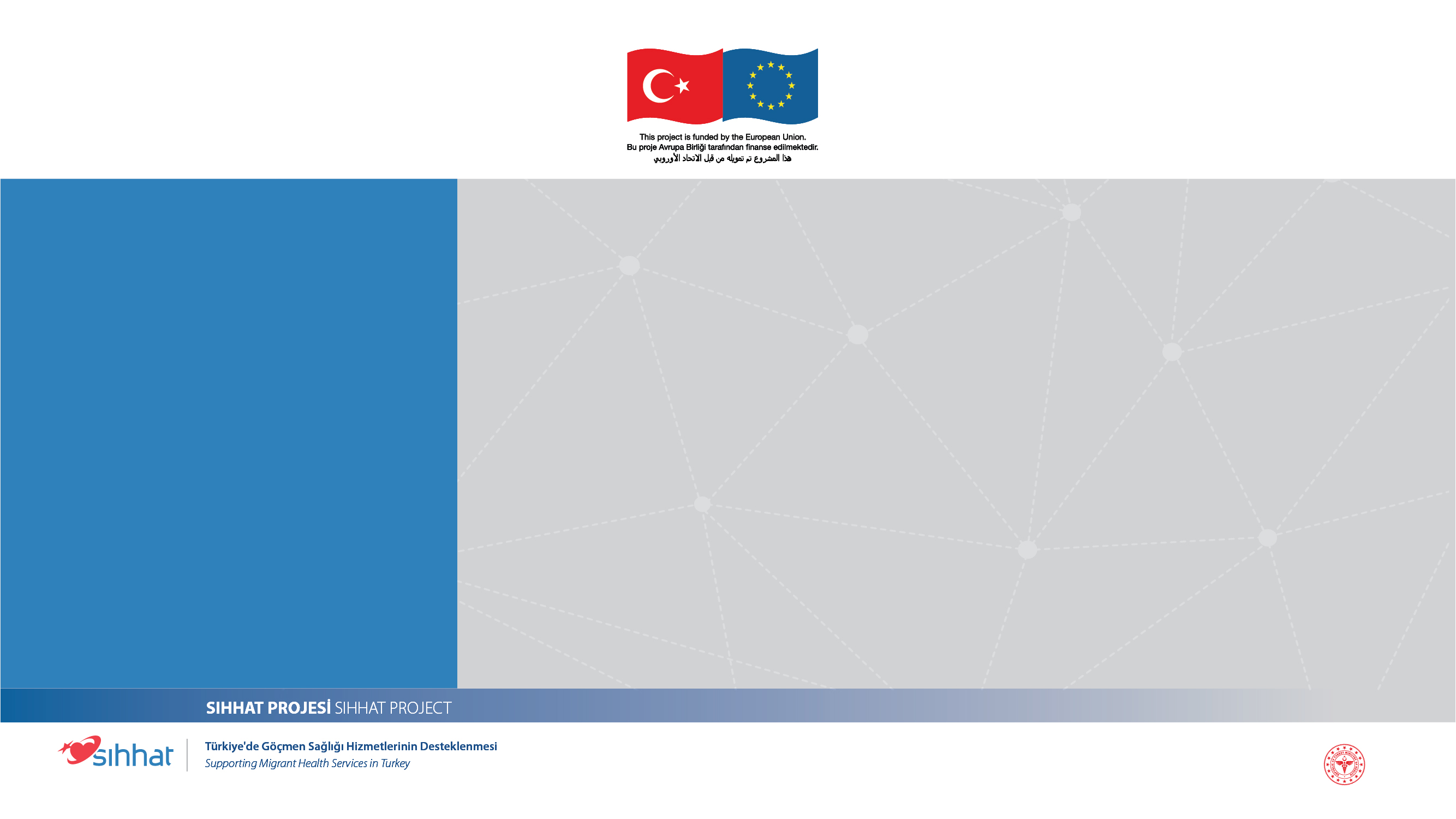 Ciltteki Değişiklikler 

Gebelikte ciltte oluşan çatlaklar özellikle kalçada, karında, uylukta ve memelerde görülür.
Genellikle çizgiler kırmızı, pembe,  kahverengi veya mor renkli derinin gerginleşmesi nedeniyle oluşur.
Gebeliğin ikinci yarısında  ortaya çıkabilir.
GEBELİĞE BAĞLI OLAĞAN YAKINMALAR
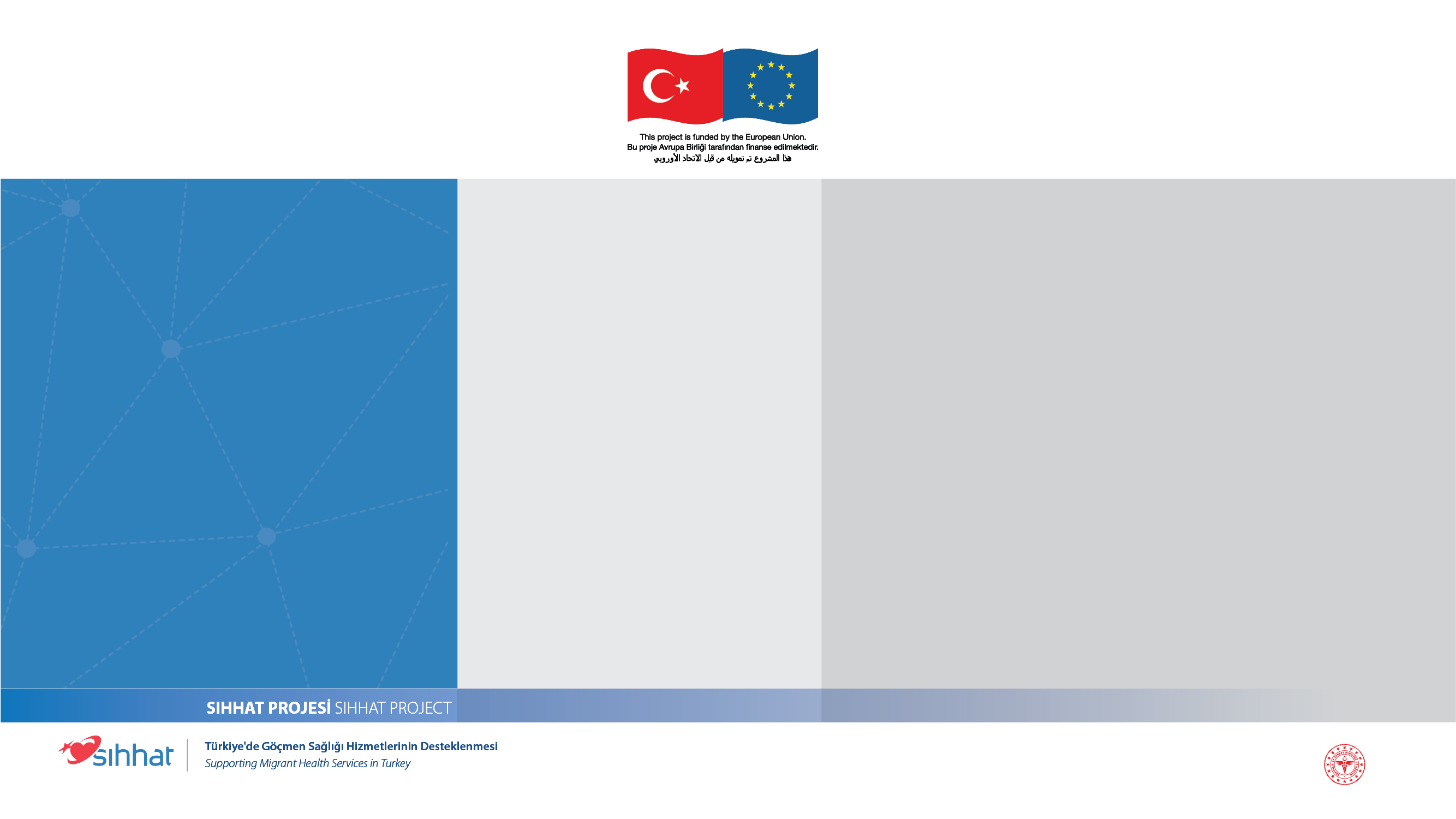 Ciltteki Değişiklikler 
Meme uçları gebe kalmadan önceki renginden daha koyudur.
Göbekten başlayarak aşağıya doğru inen koyu bir çizgi oluşabilir.
Alın burun yanaklarda kahverengi lekeler görülebilir.
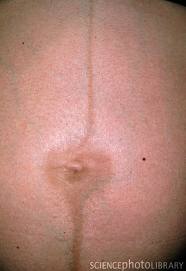 GEBELİĞE BAĞLI OLAĞAN YAKINMALAR
Bu alana
görsel
yerleştirilebilir
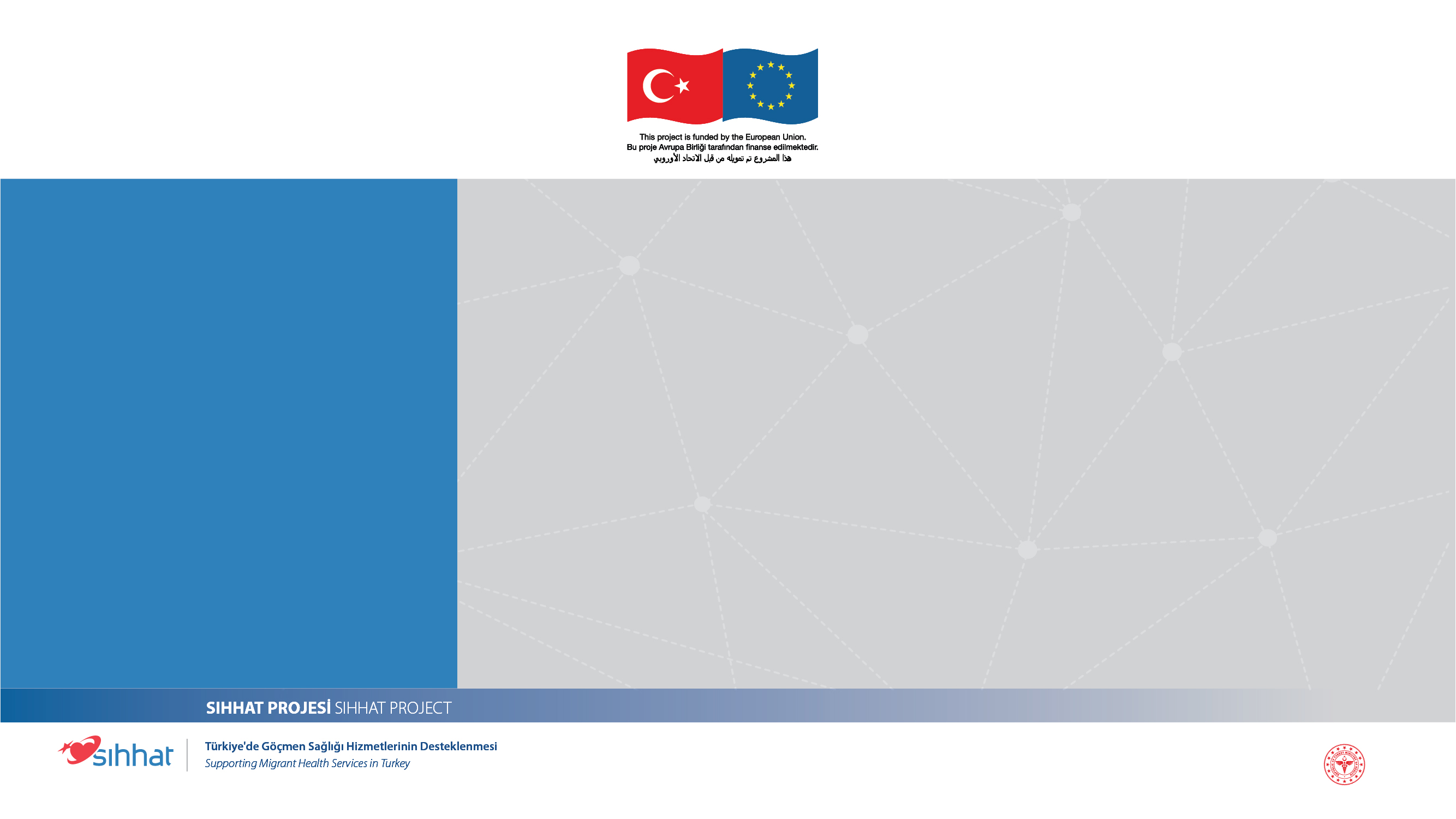 Memelerde Hassasiyet 

Memelerde dolaşımın artmasına bağlı olarak büyüme ve toplar damarlarda artış ortaya çıkar.
Memelerde hassasiyet  hormonal etkiye bağlıdır.
GEBELİĞE BAĞLI OLAĞAN YAKINMALAR
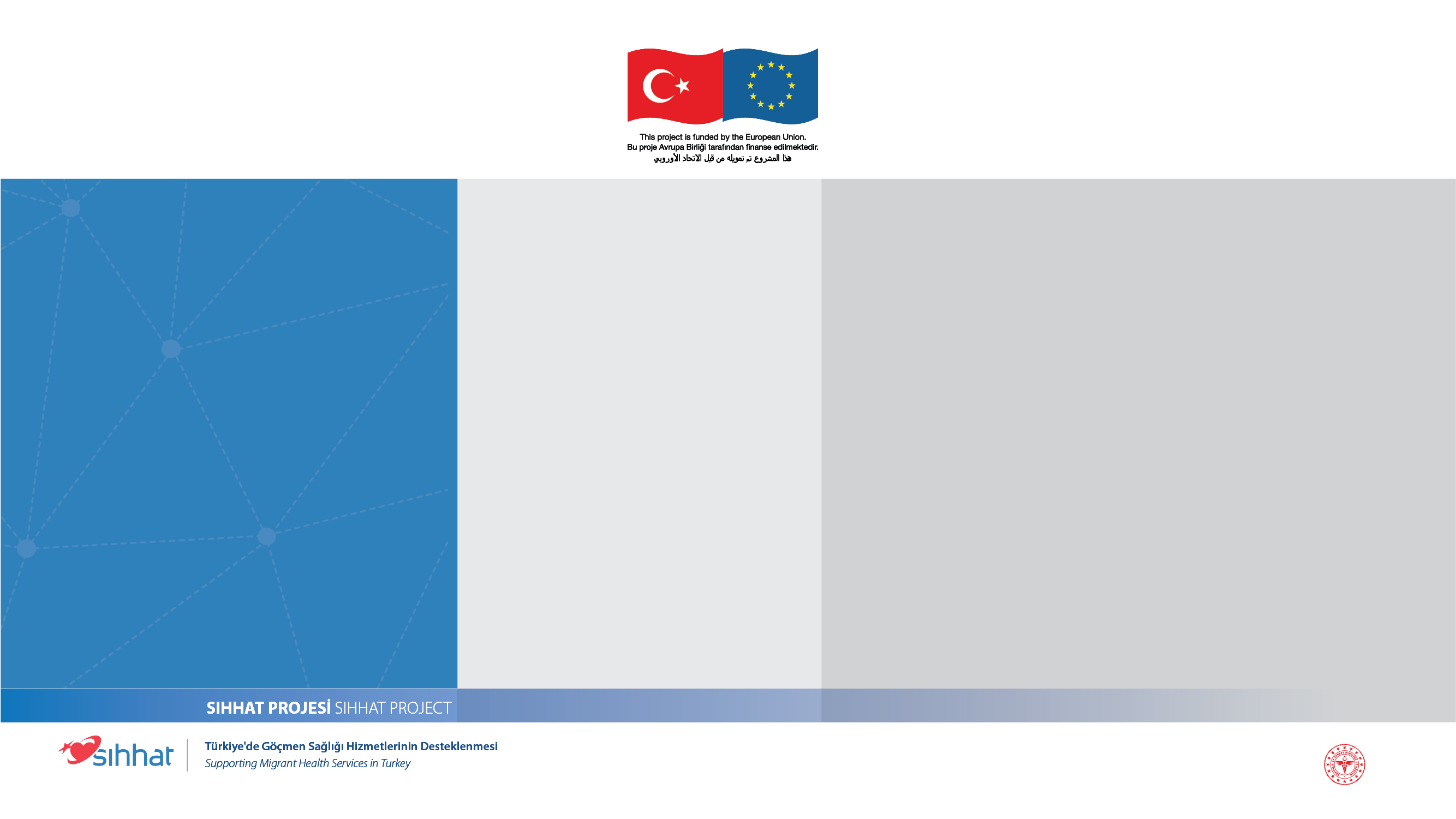 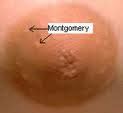 Meme Başında Belirginleşme

Gebeliğin 6-8. haftasında hormonal etkilere bağlı olarak oluşur.
Meme başında bulunan çıkıntıların görevi, göğüs ucu sağlığını korumaya yardımcı olmak için yağ salgılamaktır.
GEBELİĞE BAĞLI OLAĞAN YAKINMALAR
Bu alana
görsel
yerleştirilebilir
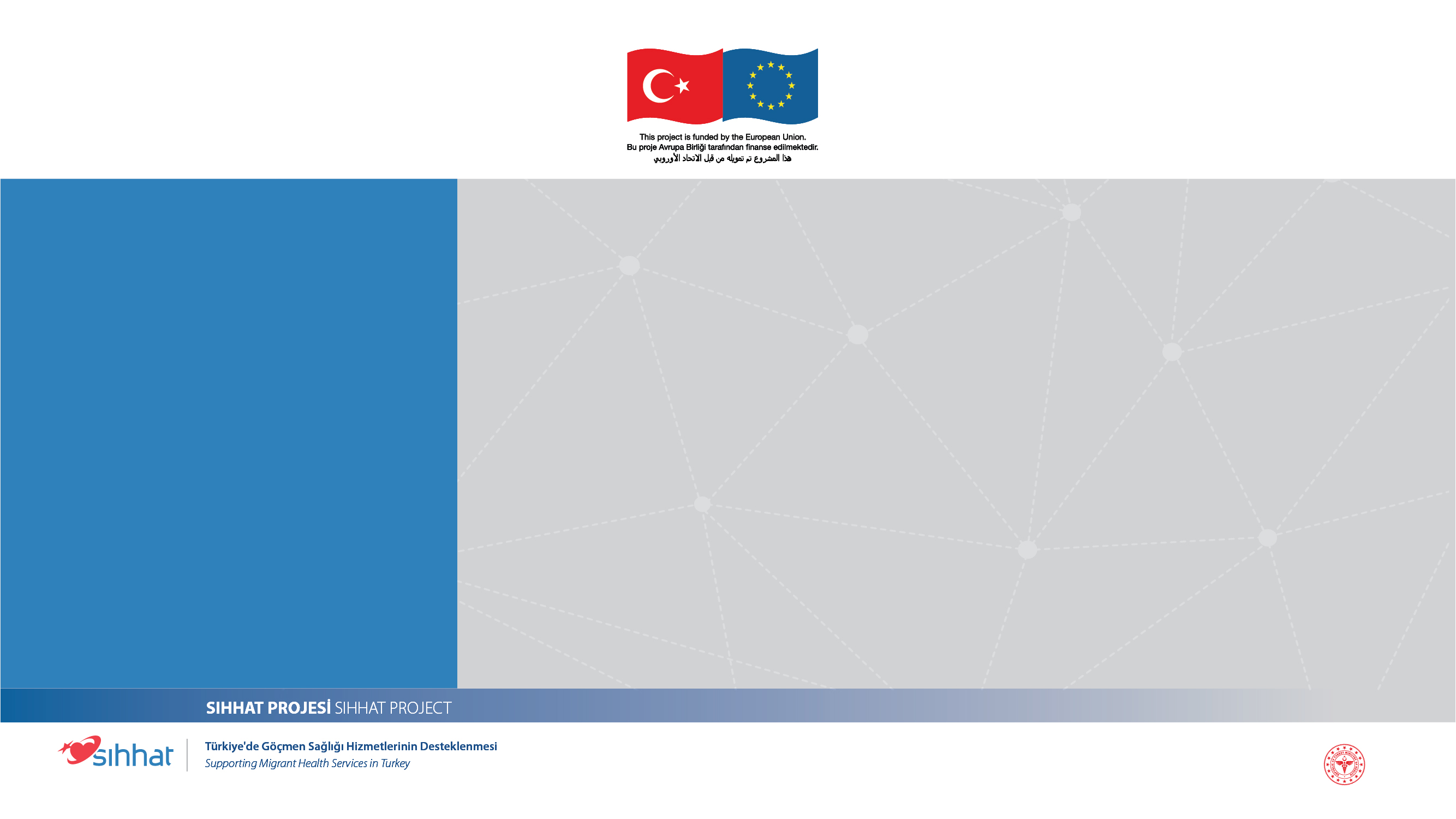 Ağız Sütü (Kolostrum) Salınımı

Meme başından  ağız sütü (kolostrum) salınımı 16. haftadan sonra ortaya çıkabilir.
Bu durum, memelerin bebeği emzirmeye hazırlık yapmaya başladığının bir işaretidir ve normal kabul edilir.
GEBELİĞE BAĞLI OLAĞAN YAKINMALAR
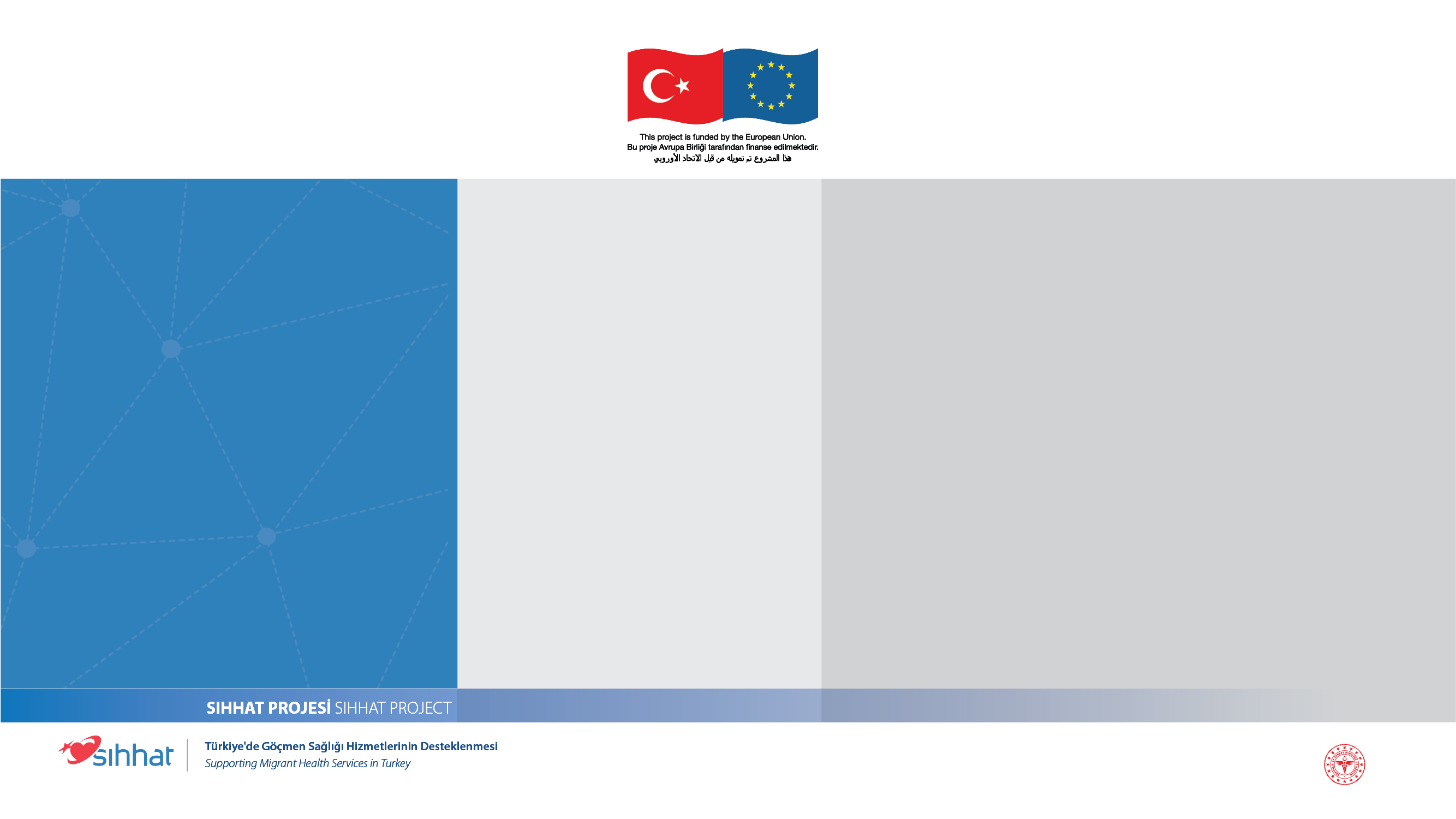 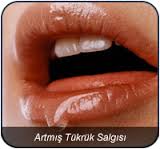 GEBELİĞE BAĞLI OLAĞAN YAKINMALAR
Aşırı Tükürük Salınımı

Bazı gebelerde aşırı tükrük salınımı görülebilir.
Bu alana
görsel
yerleştirilebilir
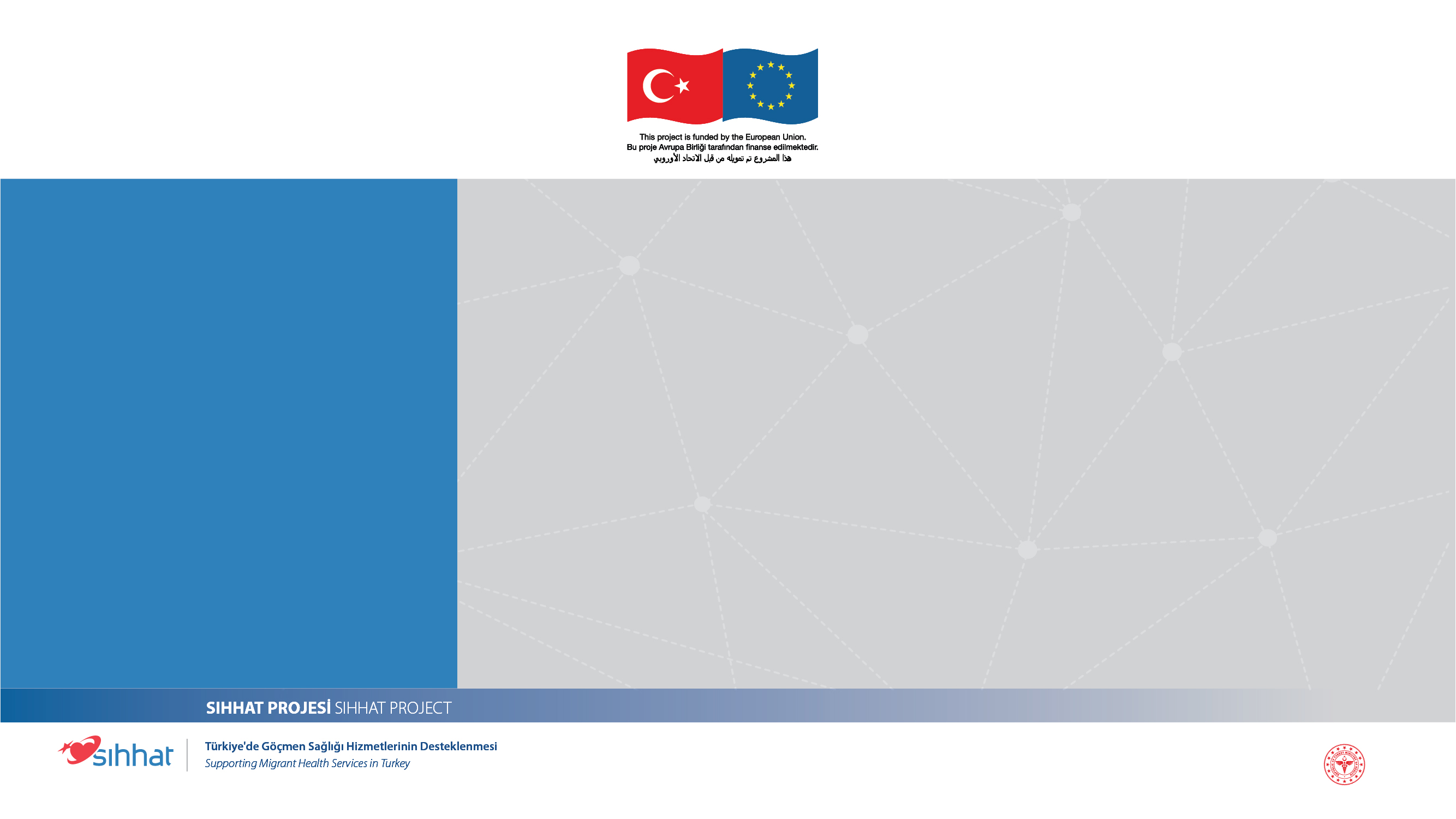 Pika

Pika normalde besin olarak kullanılmayan (toprak, tebeşir vb.) maddelerin yenilmesidir. 
Annenin iyi beslenmesini engellediği için zararlıdır. 
Bu gebelerde çinko eksikliği görülebilir.
GEBELİĞE BAĞLI OLAĞAN YAKINMALAR
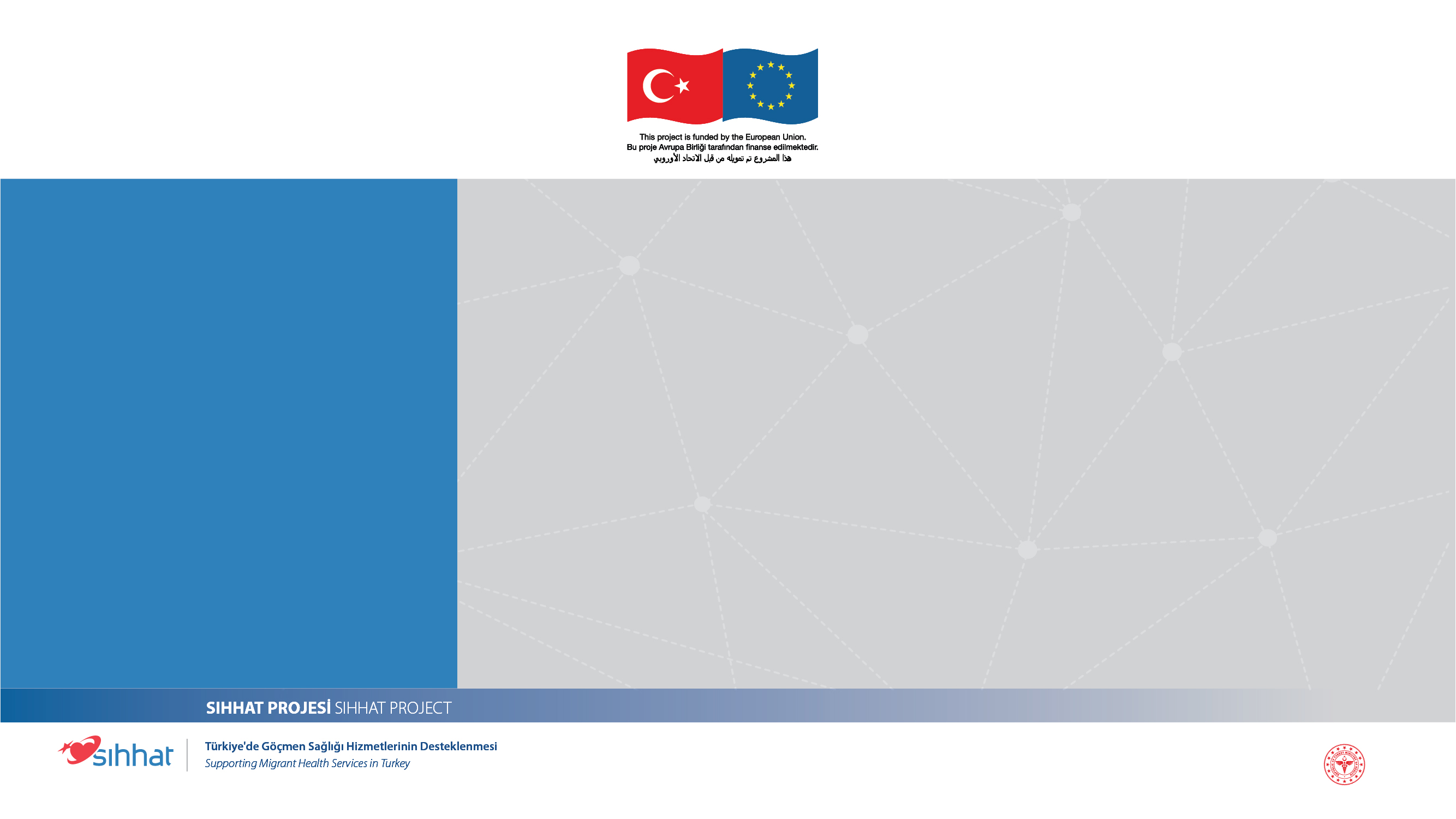 GEBELİKTE BESLENME
Gebelikte dengeli enerji temini ve yeterli protein desteğinin sağlanması gerekmektedir.
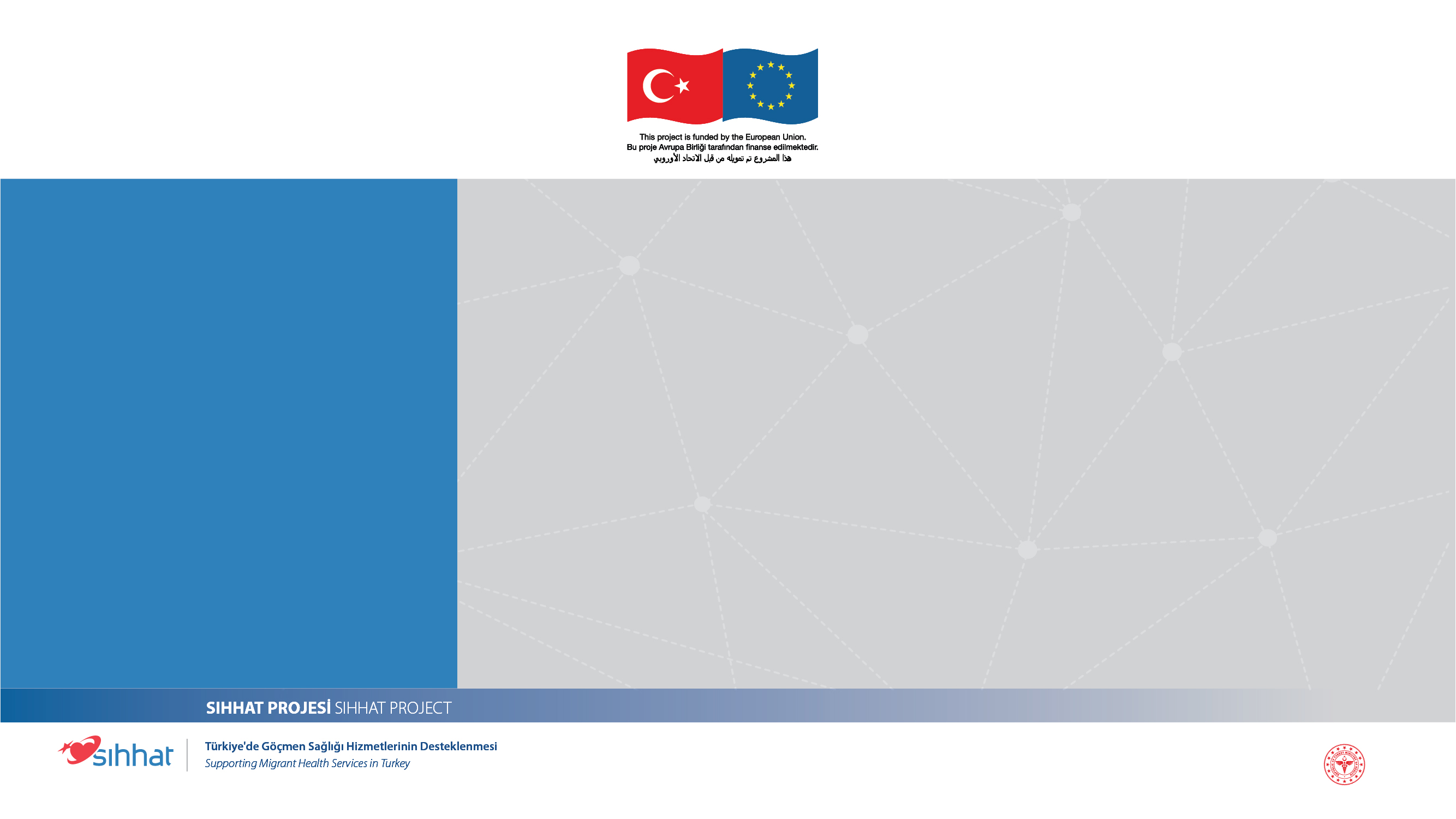 Gebelik süresince uygun ağırlık kazanımı önemlidir. Gebelik boyunca alınması gereken kilo, gebenin gebelik öncesi kilosuna ve boyuna göre değişmektedir. 
Gebeliğe normal bir kilo ile başlayan sağlıklı yetişkin kadınlar için gebelik süresince ağırlık kazanımının 11,5-15 kg olması normal karşılanır.
GEBELİKTE KİLO ARTIŞI
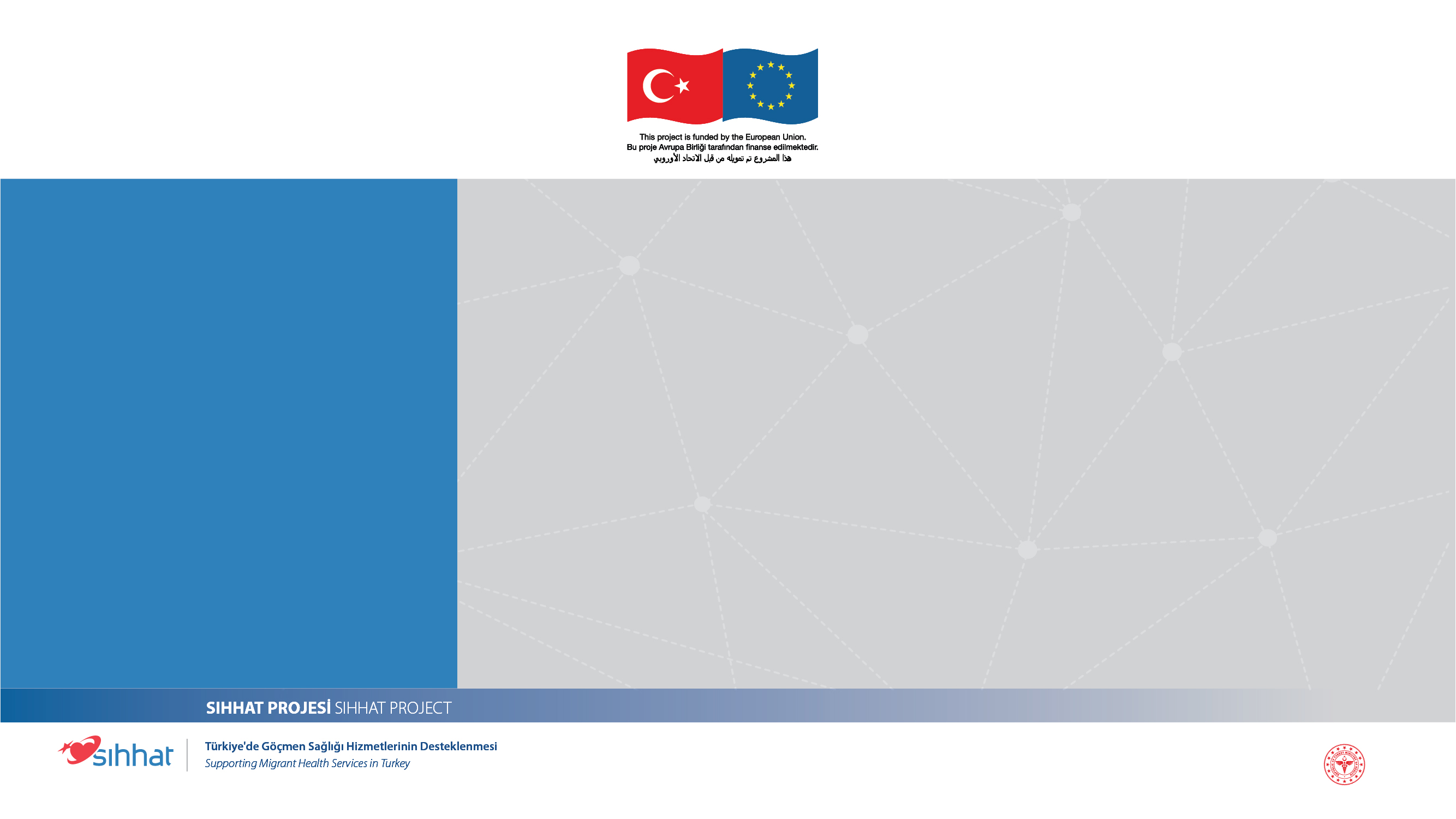 Gebe Kadınlar İçin Gerekli Günlük Besin Tüketim Miktarları:

Besin Grupları                                   Miktar
Süt, yoğurt		                2 su bardağı (400-500ml)
Peynir                                       	2 kibrit kutusu kadar (60 g)
Et, tavuk, balık                          	3-4 porsiyon
Yumurta, kuru baklagiller           	1 porsiyon
Taze sebze ve meyveler            	5-7 porsiyon
Tahıllar: 
Ekmek			                4-6 dilim 
   Pirinç, bulgur, makarna vb              Hiç veya 2-3 porsiyon
GEBELİKTE BESİN İHTİYACI
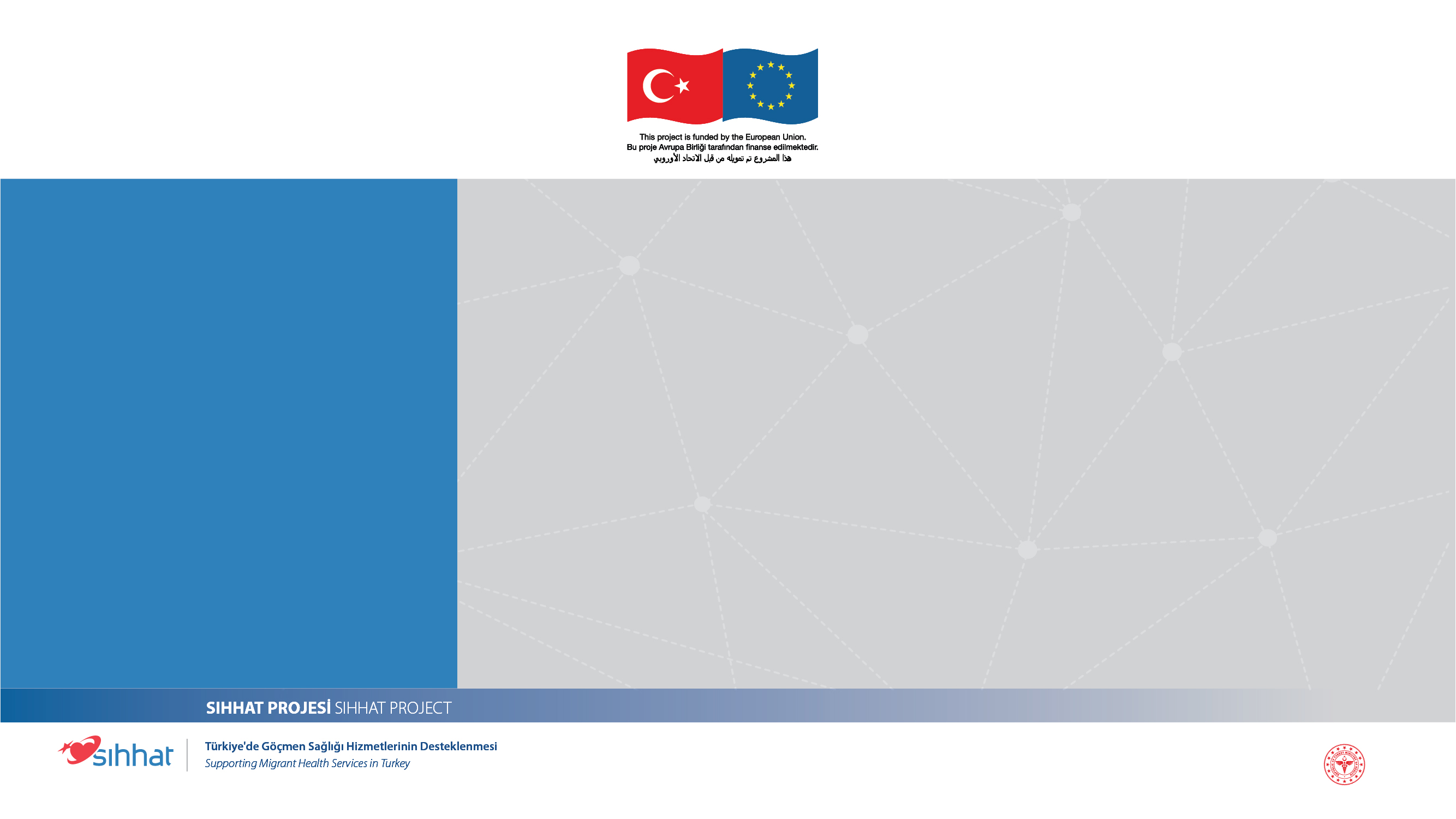 Gebelikte yıkanmamış meyve ve sebze, pastörize olmayan veya iyi kaynatılmamış süt/süt ürünleri, çiğ et, çiğ yumurta yemekten kaçınılmalıdır.
GEBELİKTE BESİN İHTİYACI
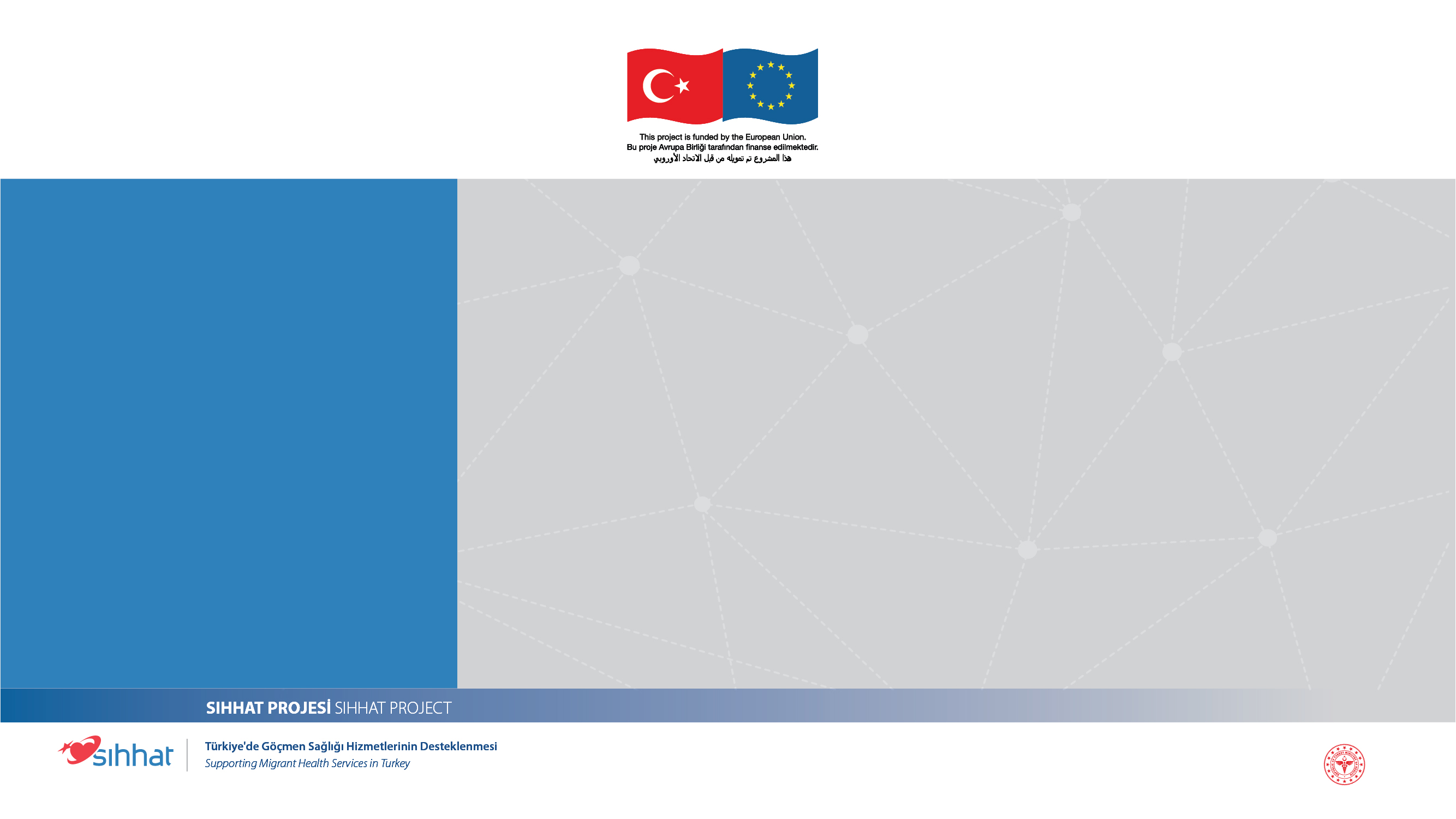 GEBELİKTE BESİN İHTİYACI
Günlük kafein alımı kısıtlanmalıdır.
Aşırı tuz tüketimi sakıncalıdır.
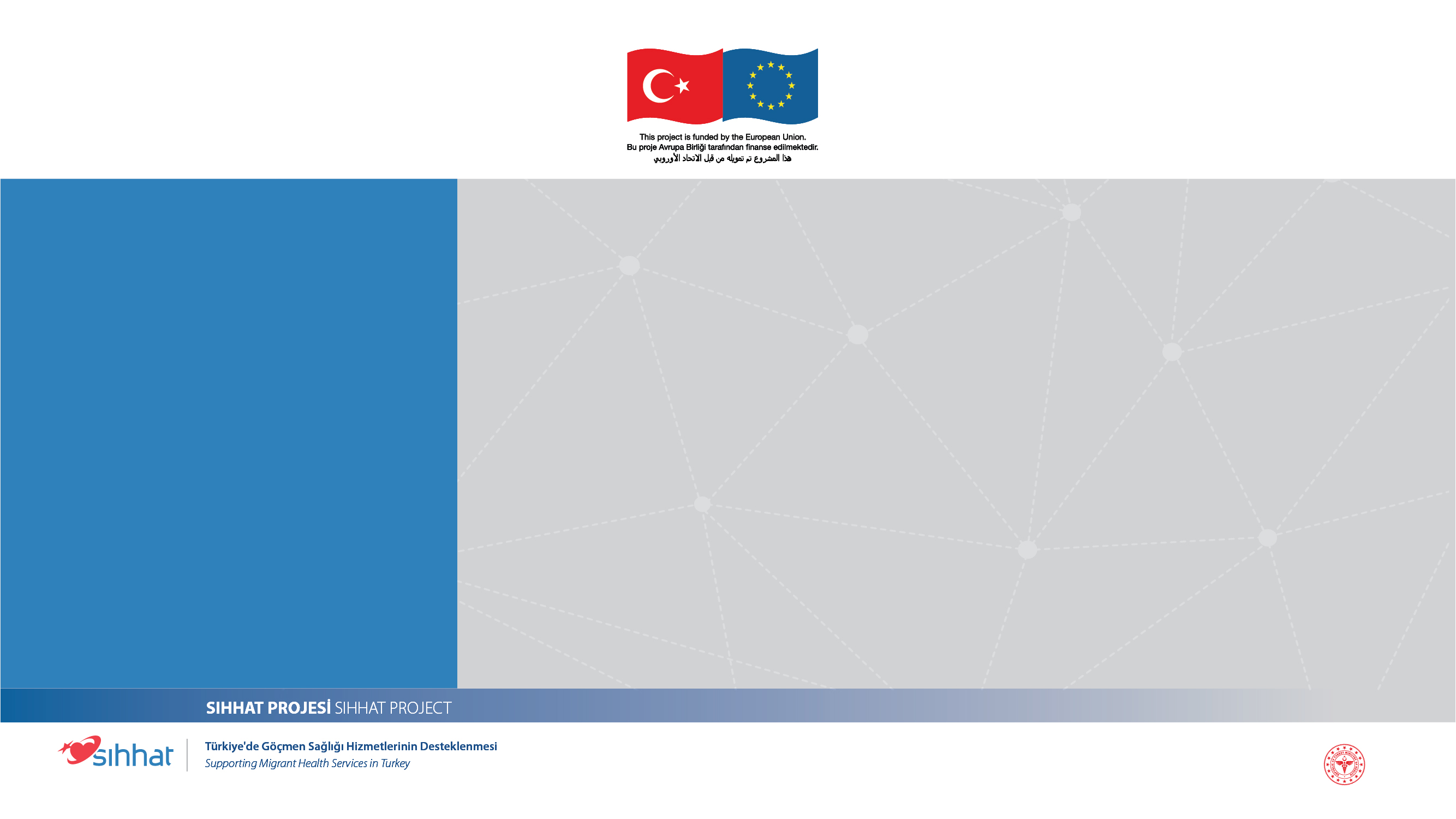 Demir Desteği
Gebelere gebeliğinin 16.haftasından itibaren 6 ay, doğumdan sonra 3 ay 40-60 mg/gün demir desteği verilmektedir.

D-Vitamini  Desteği
Gebelere gebeliğinin 12. haftasından doğumdan sonra 6. ay sonuna kadar günde 1200 IU D vitamini verilmektedir.
DEMİR ve D VİTAMİNİ DESTEĞİ
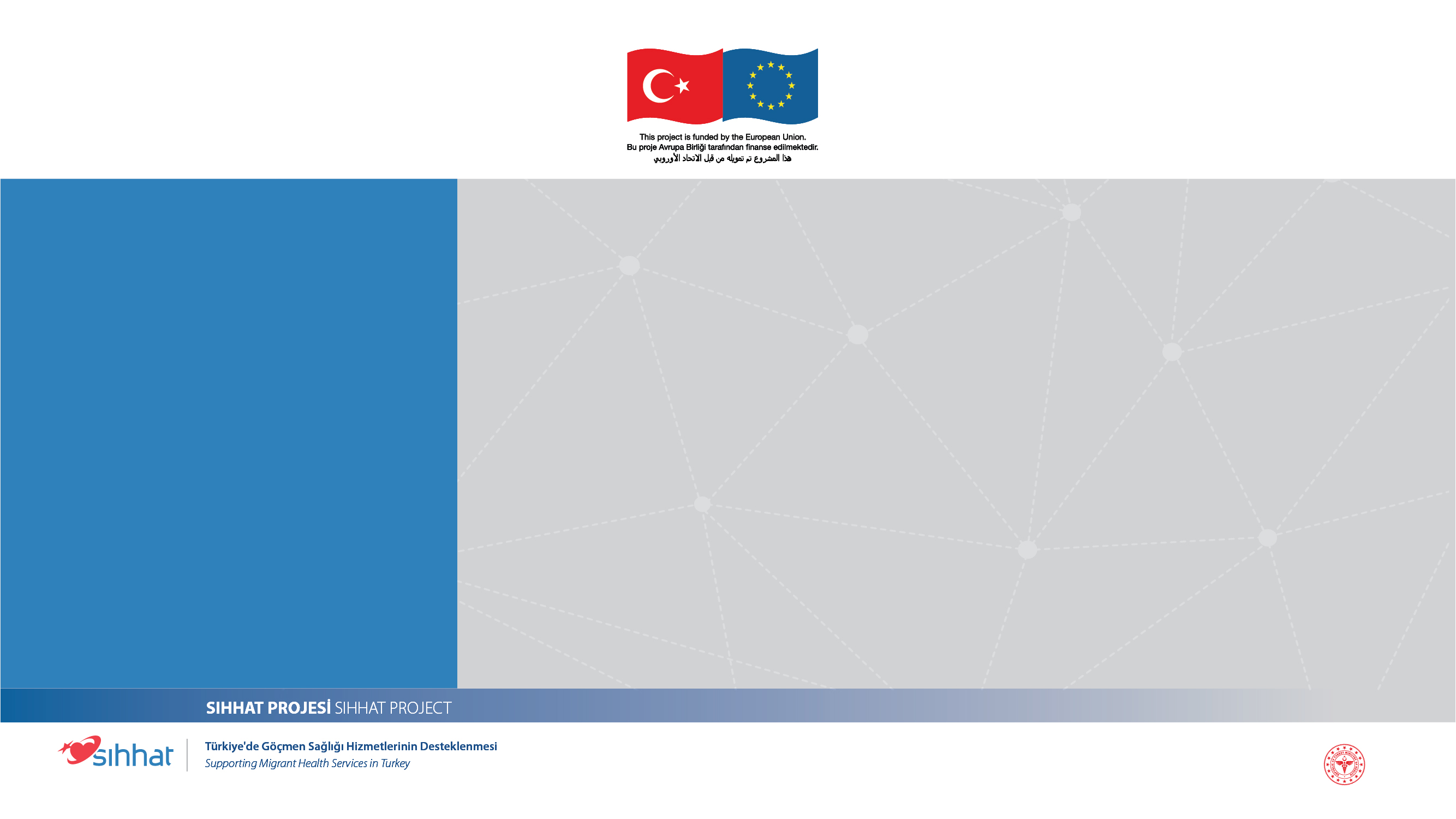 Sorunsuz gebelikte gün içerisinde 1-2 saatlik dinlenme şartıyla orta derecede aktiviteye izin verilir. 
Ata binme gibi tehlikeli aktiviteler ve aşırı fiziksel yükten kaçınılmalıdır. 
Gebelikte en uygun egzersiz yürüyüştür.
Haftanın birkaç günü 30 dakikalık yürüyüş oldukça ideal bir fizik aktivitedir. 
Yüzmenin herhangi bir sakıncası yoktur, ama dalmaya izin verilmemelidir.
GEBELİKTE FİZİKSEL AKTİVİTE ve ÇALIŞMA KOŞULLARI
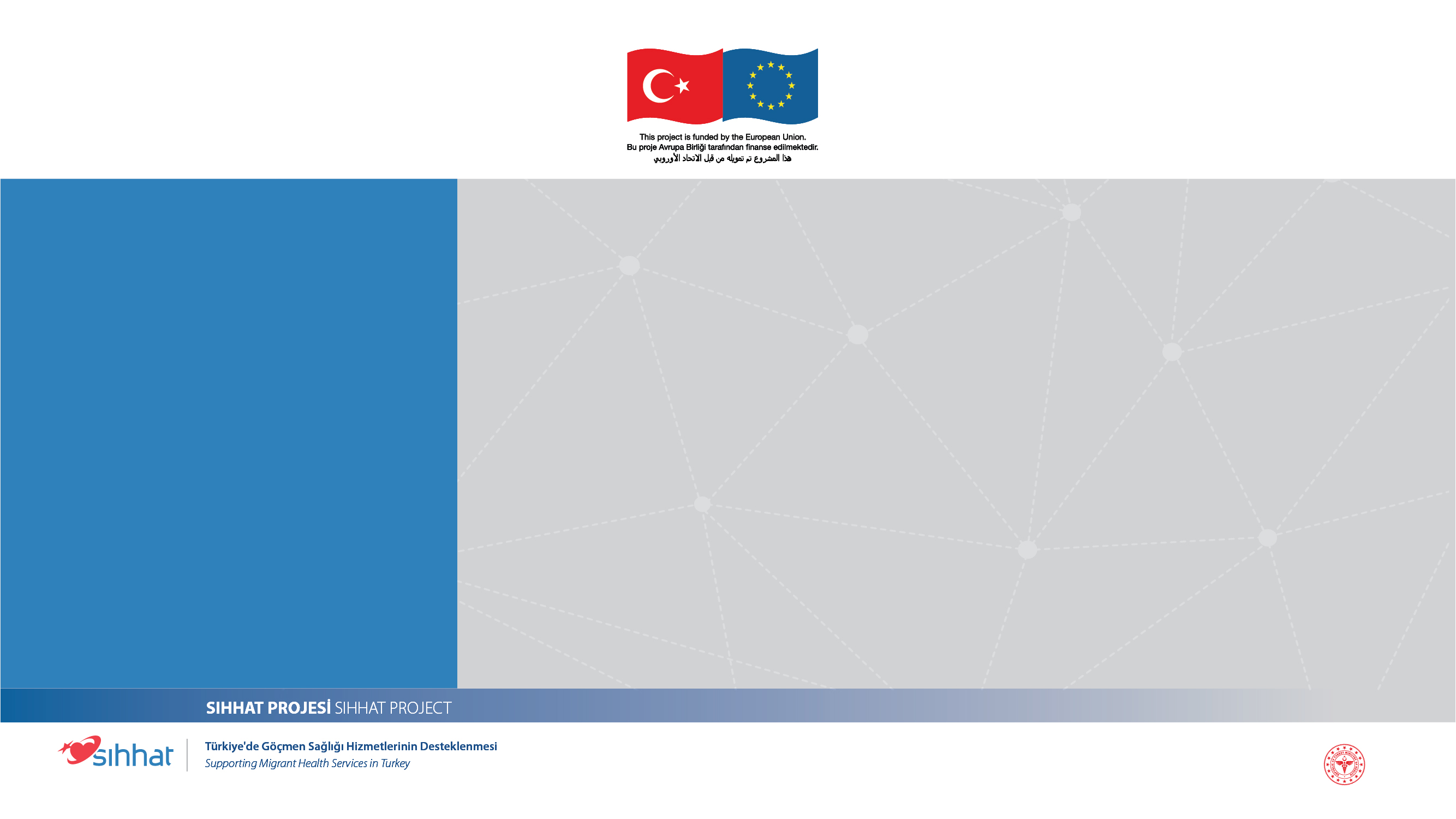 GEBELİKTE FİZİKSEL AKTİVİTE ve ÇALIŞMA KOŞULLARI
Önerilen şekilde yapılan fizik aktivite yüksek tansiyon, gebeliğe bağlı şeker hastalığı ve başka sağlık problemlerinin ortaya çıkma riskini azaltır.
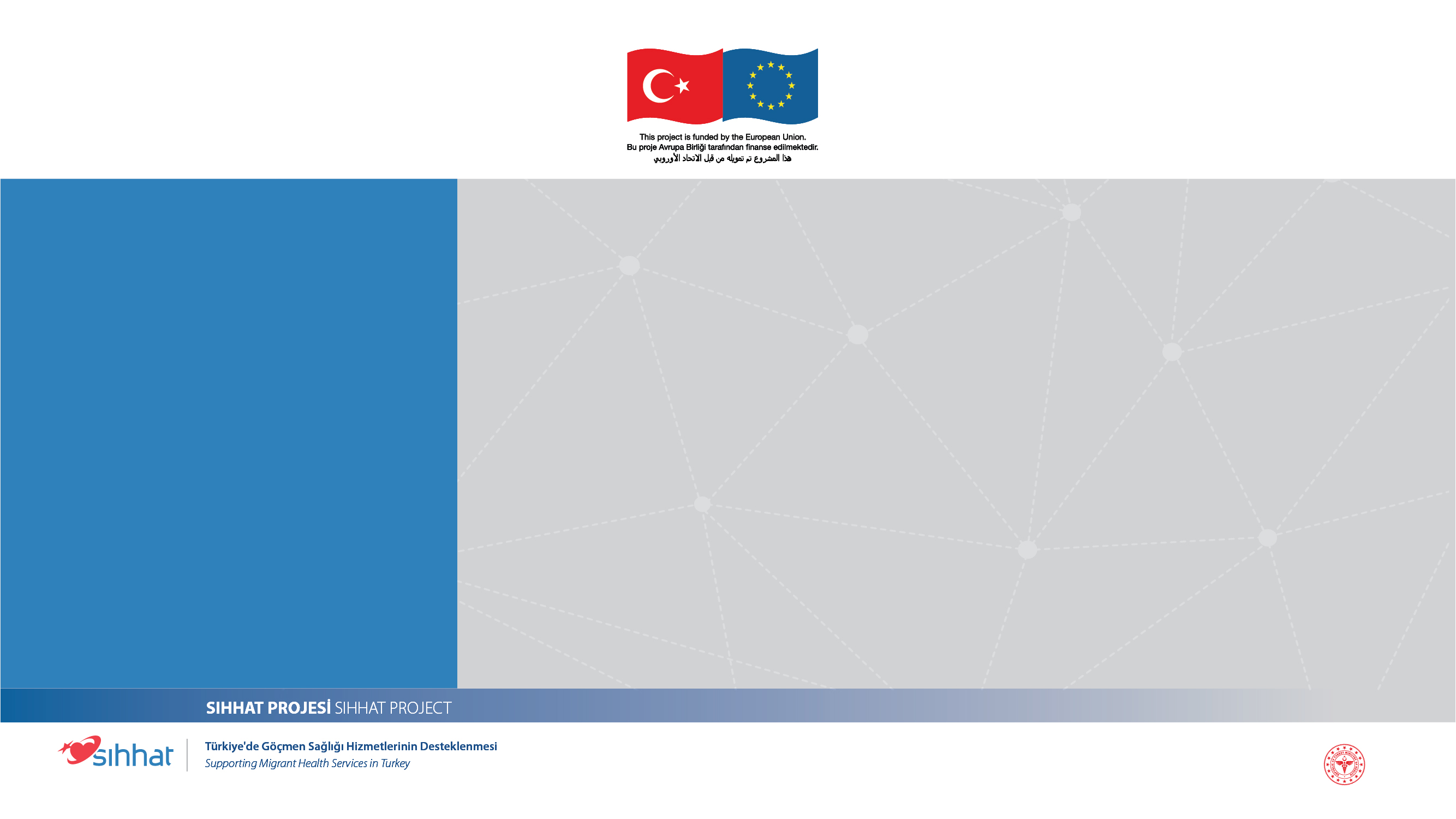 GEBELİKTE FİZİKSEL AKTİVİTE ve ÇALIŞMA KOŞULLARI
Sakin bir iş ortamı olan gebeler rahatlıkla çalışma hayatlarına devam edebilirler.
Daha ağır çalışma koşullarında çalışan gebelerin işlerine devam etmelerine, gebenin şartları ve özellikleri göz önünde bulundurularak karar verilmelidir.
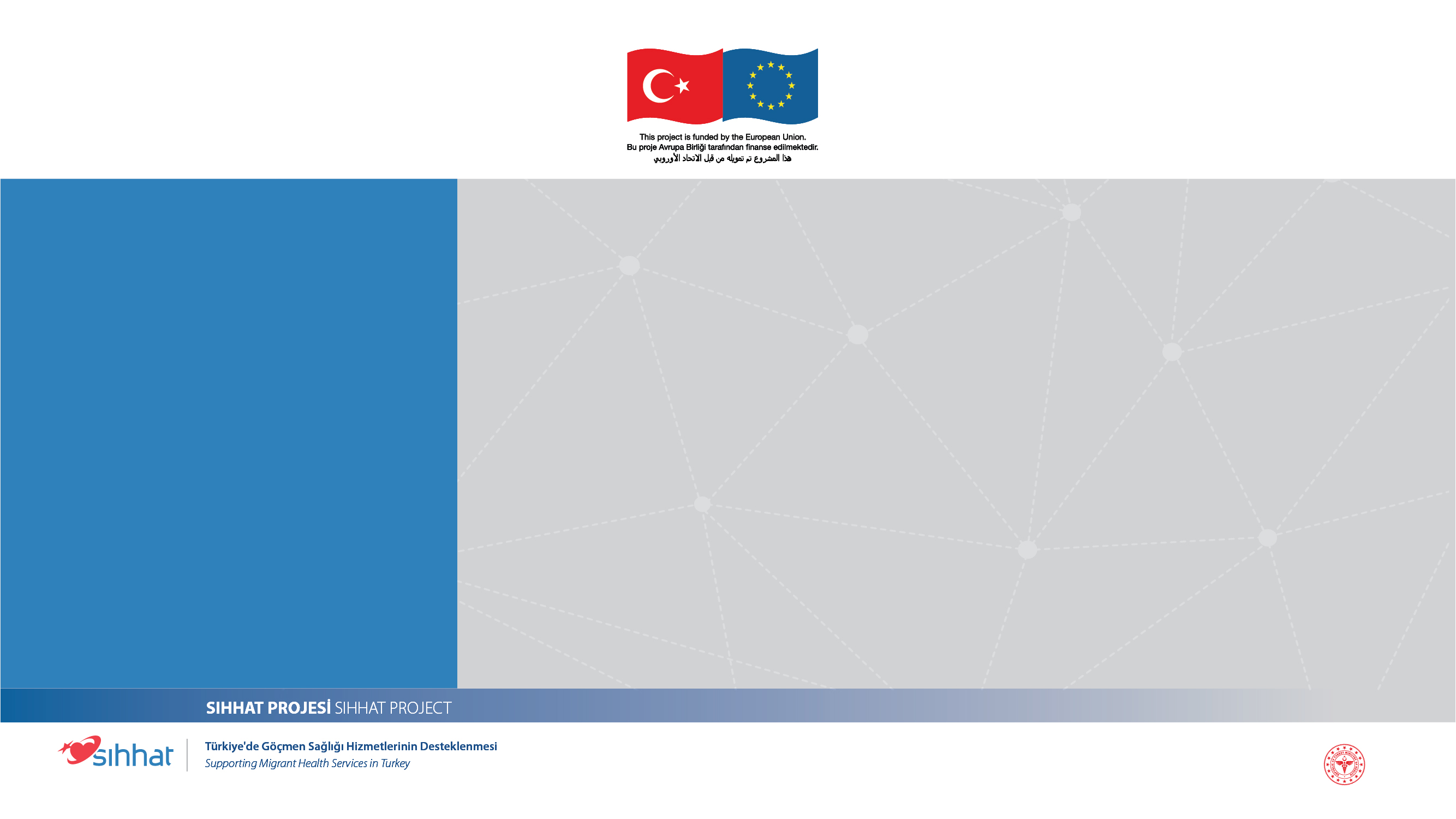 GEBELİKTE FİZİKSEL AKTİVİTE ve ÇALIŞMA KOŞULLARI
Normal gebeliklerde seyahat sakıncalı değildir ama gidilen yerlerde sağlık hizmetine ulaşma ile ilgili güçlükler dikkate alınmalıdır. 
Kendiliğinden düşük veya mevcut gebelikte kanama öyküsü olanlarda uzak mesafelere seyahatten kaçınılmaldır.
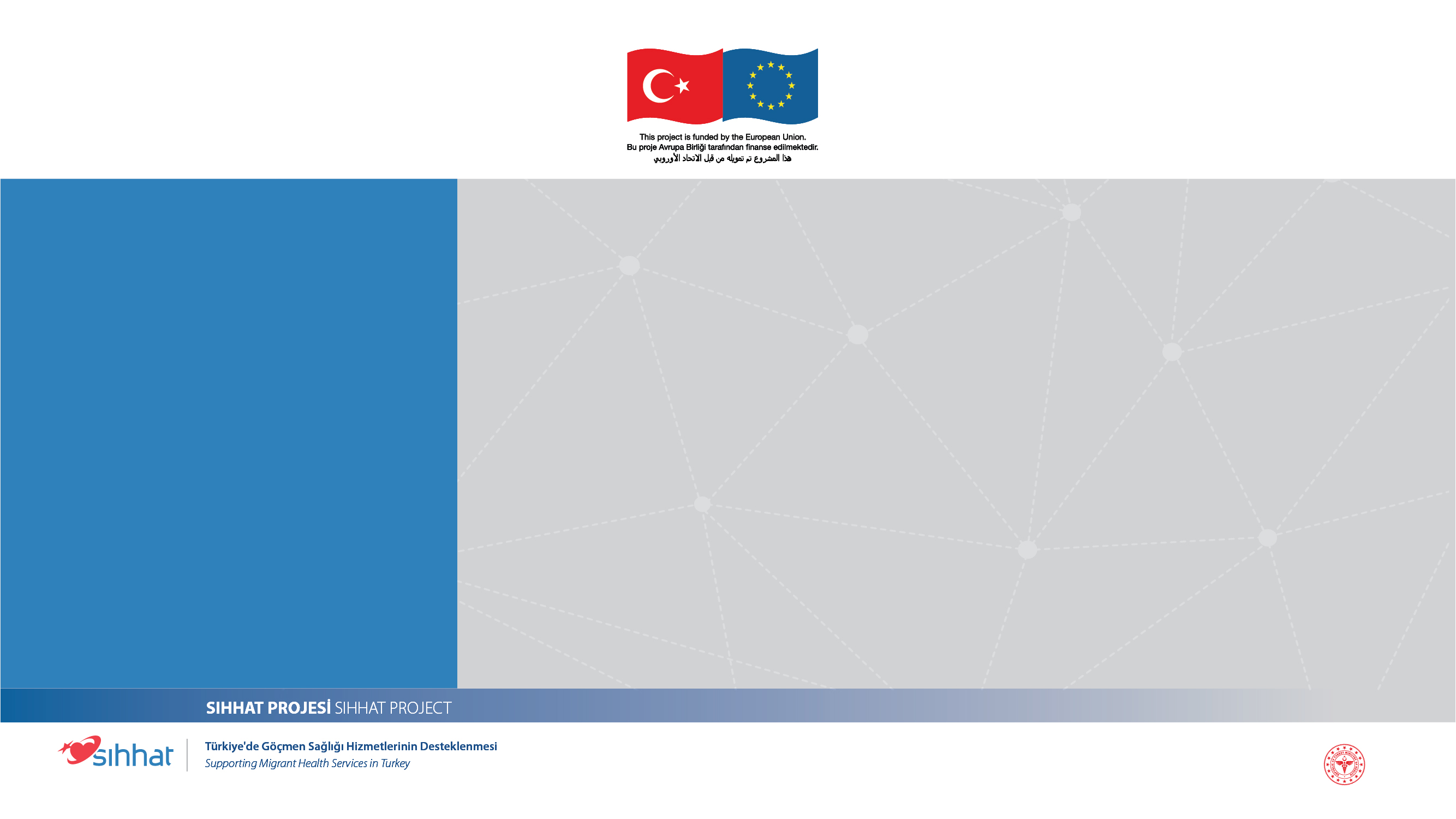 Normal seyrinde bir gebelikte özellikle birinci ve ikinci üç aylık dönemde cinsel yaşamla ilgili bir yasaklama getirmeye gerek yoktur. 
Kanaması olan veya erken doğum öykülü gebelerde cinsel ilişki yasaklanabilir.
GEBELİKTE CİNSEL YAŞAM
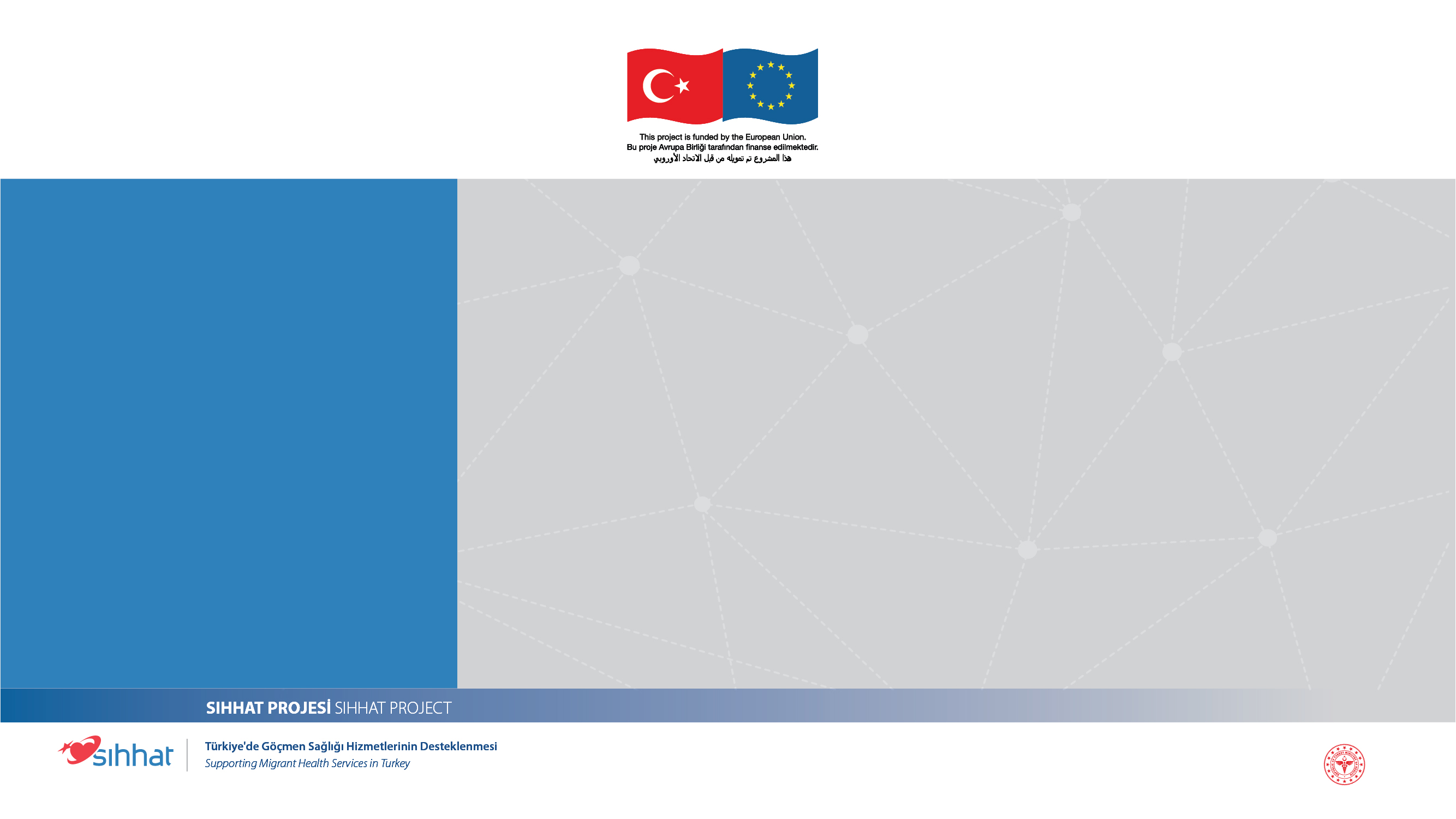 Gebelikte genel hijyen kurallarına uyulmalıdır.
Aşırı sıcak sauna ve banyolar bebeğe zararlı olabileceği gibi bayılmaya  neden olarak gebeye de zarar verebilir.
Çok sık köpük banyoları yada parfümlü ürünlerle yapılan banyolar hazne (vajen) bölgesini tahriş ederek mantar veya idrar yolu enfeksiyonları riskini arttırır. 
Son üç aylık dönemde banyo veya duş sırasında kayma ve düşme riskine karşı anneler uyarılmalıdır.
GEBELİKTE HİJYEN ve GENEL VÜCUT BAKIMI
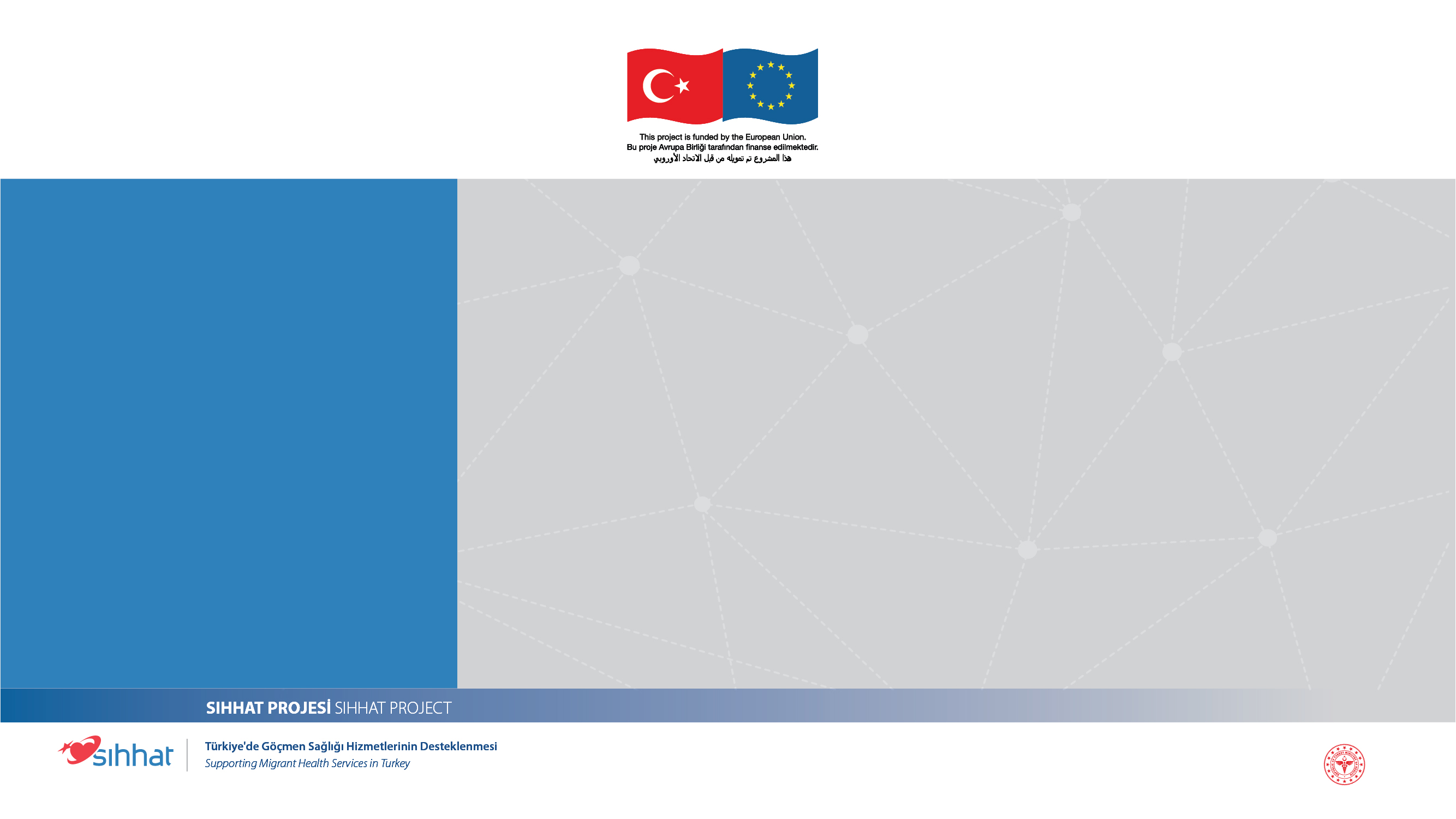 Her anne adayı gebe kalmadan önce tam bir diş muayenesinden geçmelidir.
Gebelikte diş ve diş etleri özel bakım gerektirir.
GEBELİKTE AĞIZ ve DİŞ SAĞLIĞI
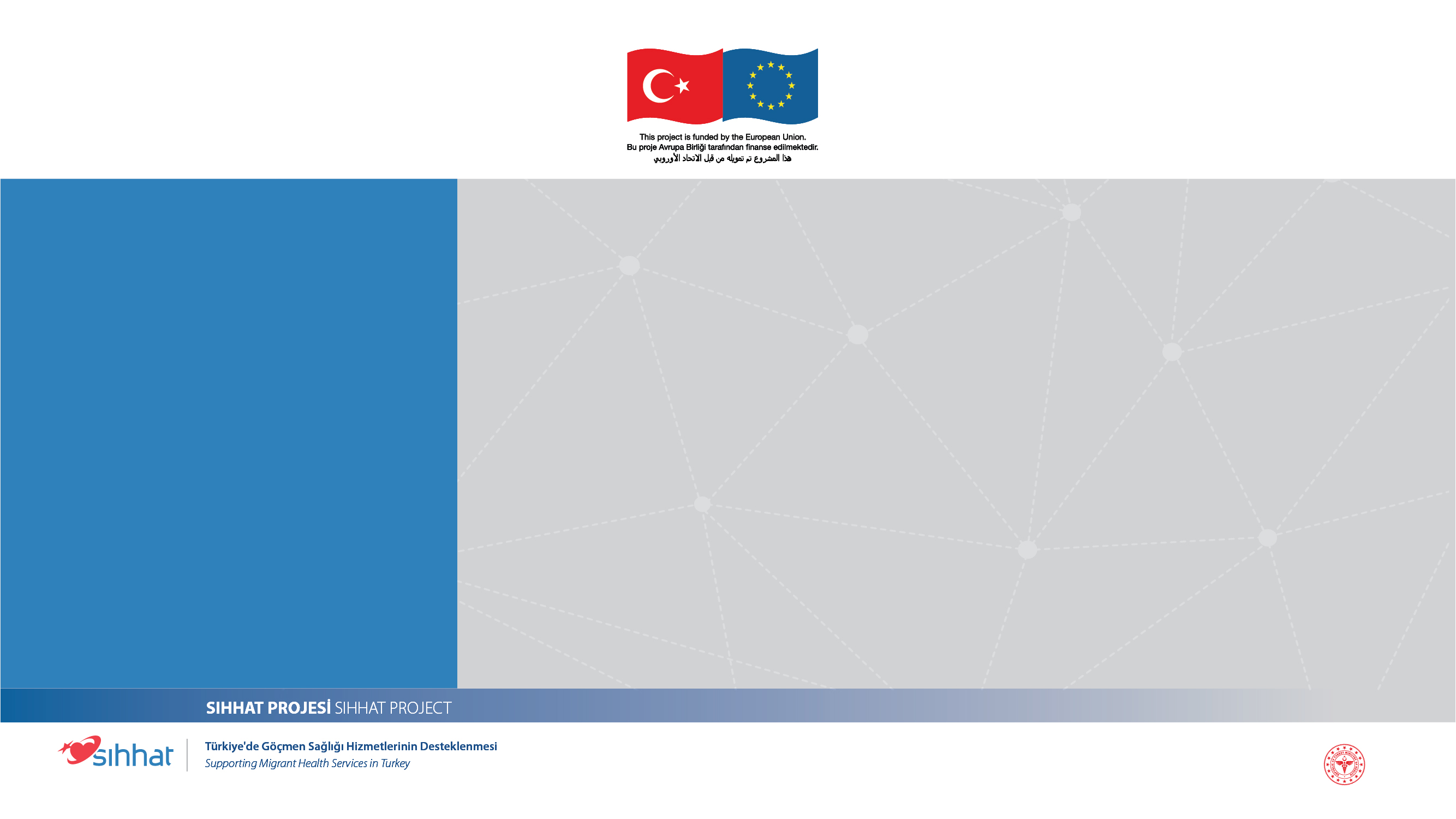 Gebelikte diş etlerinde büyüme ve kanamalar görülebilir. 
Diş ve dişetine yönelik girişimler, ikinci üç aylık dönemde gerçekleştirilmelidir. 
Günde en az iki kez yumuşak başlı diş fırçası ile dişler fırçalanıp diş ipi ile yan yüz temizliği yapılmalıdır.
GEBELİKTE AĞIZ ve DİŞ SAĞLIĞI
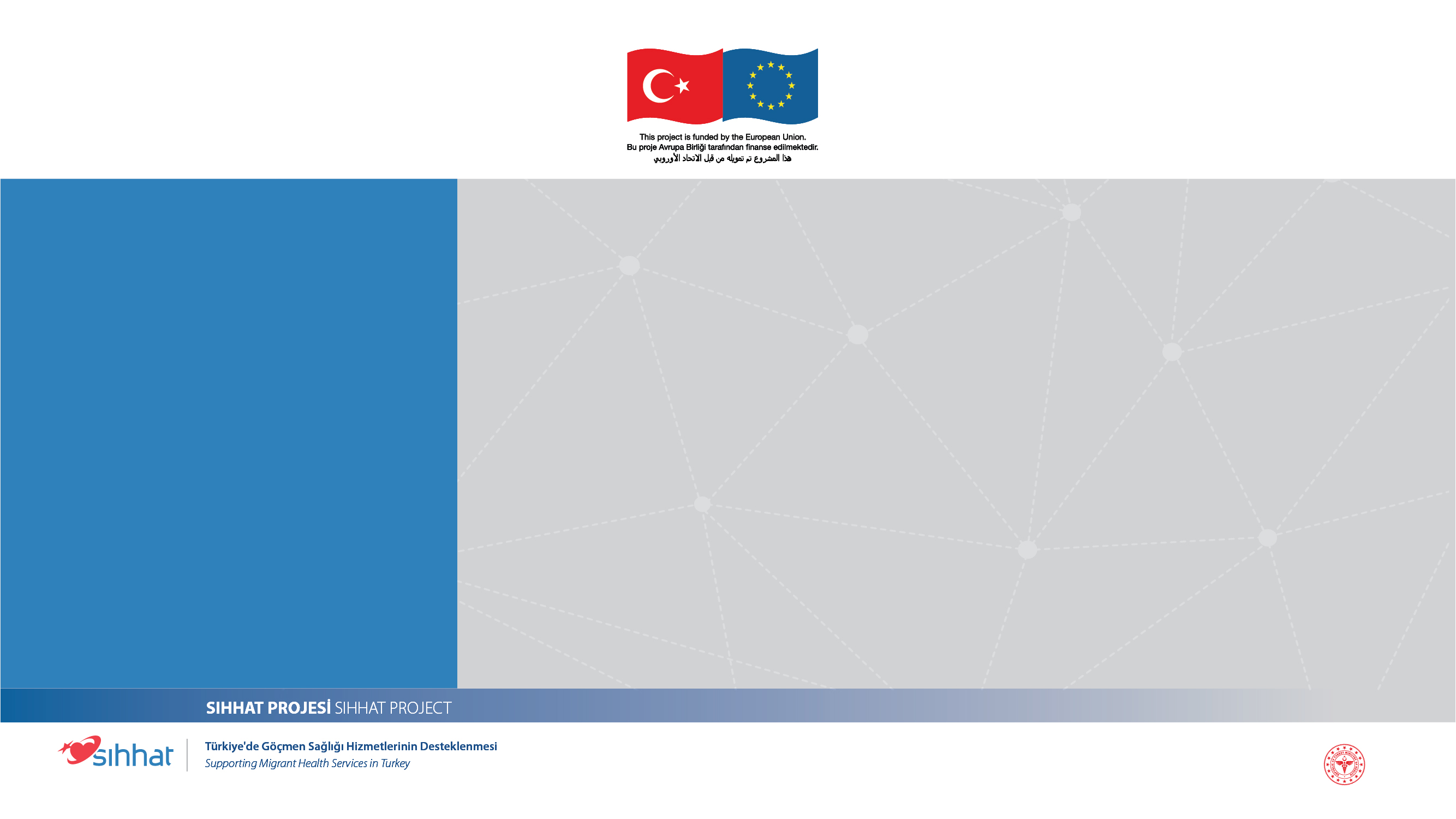 Gebelik döneminde bebeğine karşi sorumlu olan anneler, kesinlikle sigara kullanmamalıdır!
GEBELİKTE SİGARA ALIŞKANLIĞI
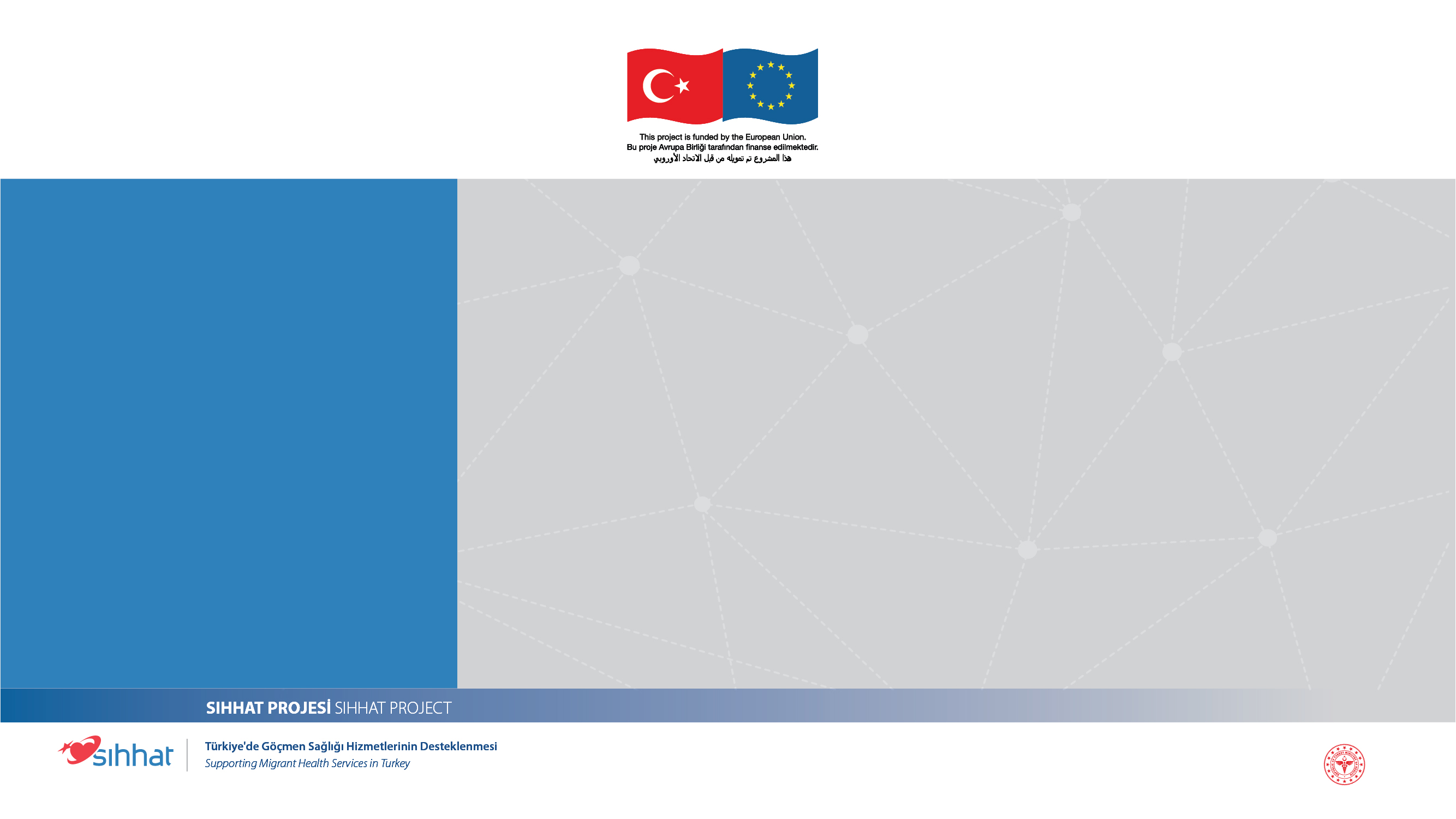 Sağlıklı bebek dünyaya getirmek için gebeliğin planlandığı andan itibaren ve tüm gebelik boyunca alkol kullanımından kaçınılmalıdır.
GEBELİKTE ALKOL ALIŞKANLIĞI ve MADDE KULLANIMI
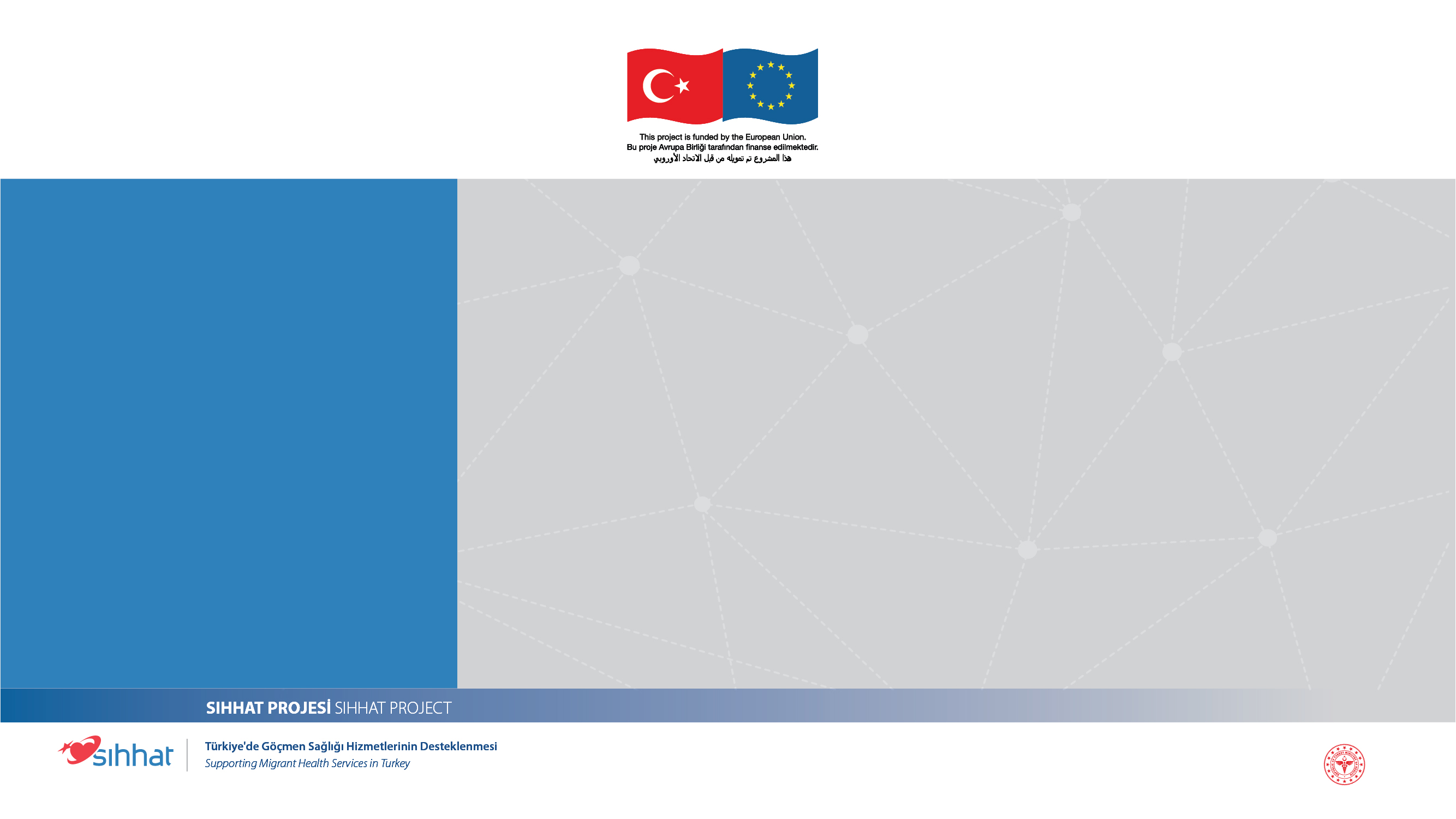 GEBELİKTE ALKOL ALIŞKANLIĞI ve MADDE KULLANIMI
Gebelikte eroin, kokain, methadon kullanımında ciddi anomali ve problemler görülebilir. 
Madde bağımlılığı olan gebeler uygun merkezlere tedavi için yönlendirilmelidir. 

BEBEĞİNİZİN DÜNYAYA SAĞLIKLI GELMESİ, YAŞAMA SAĞLIKLI BAŞLAMASI SİZİN ELİNİZDE.
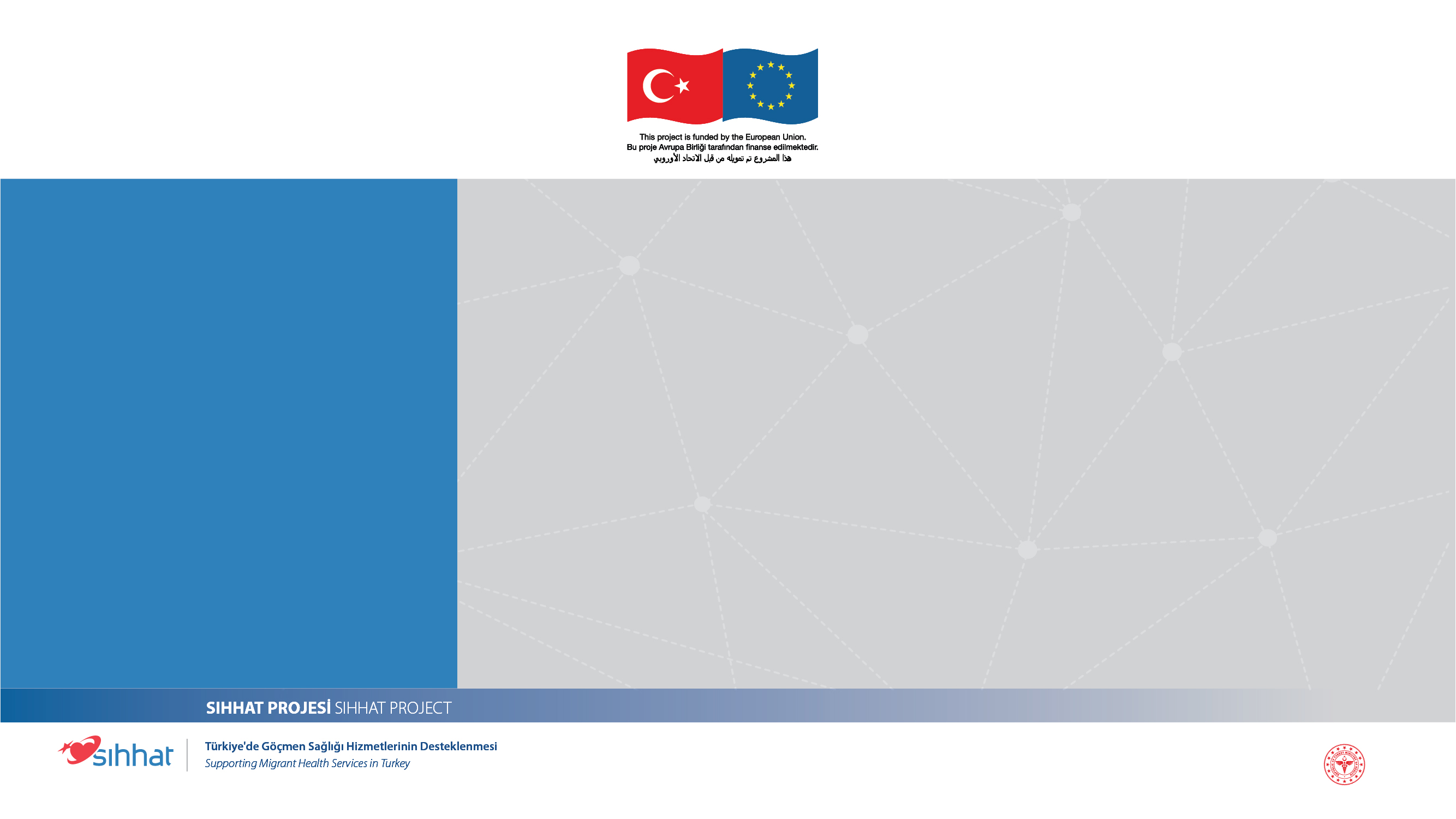 Gebelikte gerekli durumlarda doktor tarafından reçete edilen ilaçlar kullanılabilir.
 
GEBELİKTE DOKTOR ÖNERİSİ DIŞINDA İLAÇ KULLANILMAMALIDIR!
GEBELIKTE İLAÇ KULLANIMI
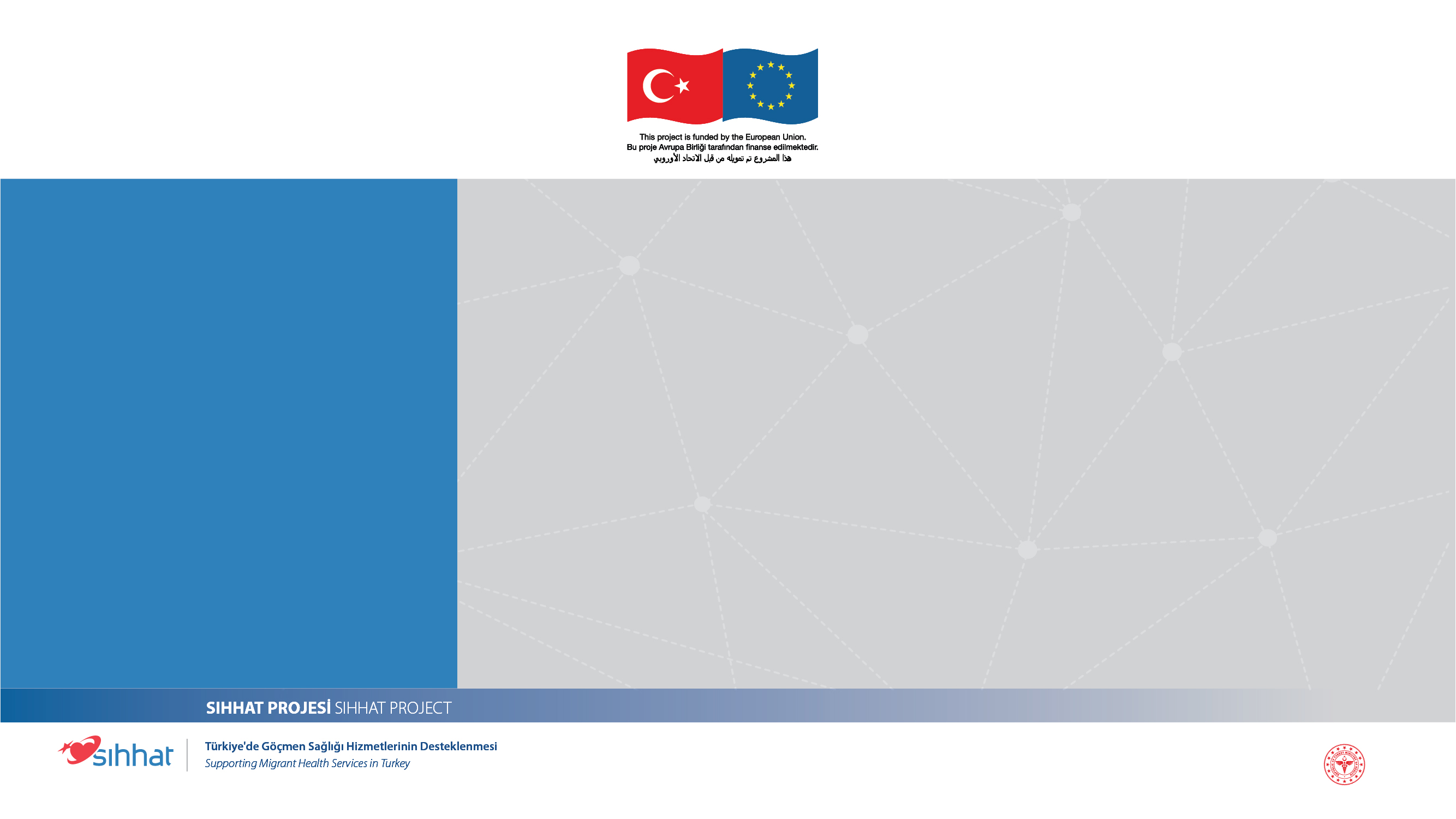 Tetanozdan korunmak için, gebeler ve tüm doğurganlık çağındaki kadınlara bağışıklama hizmetleri yeterli uygulanmalıdır.
Anne aşılanarak fetüs da korunmalıdır. 
Temiz ve hijyenik şartlarda bir doğum sağlanmalıdır.
TETANOZ TOKSOİD İMMÜNİZASYONU
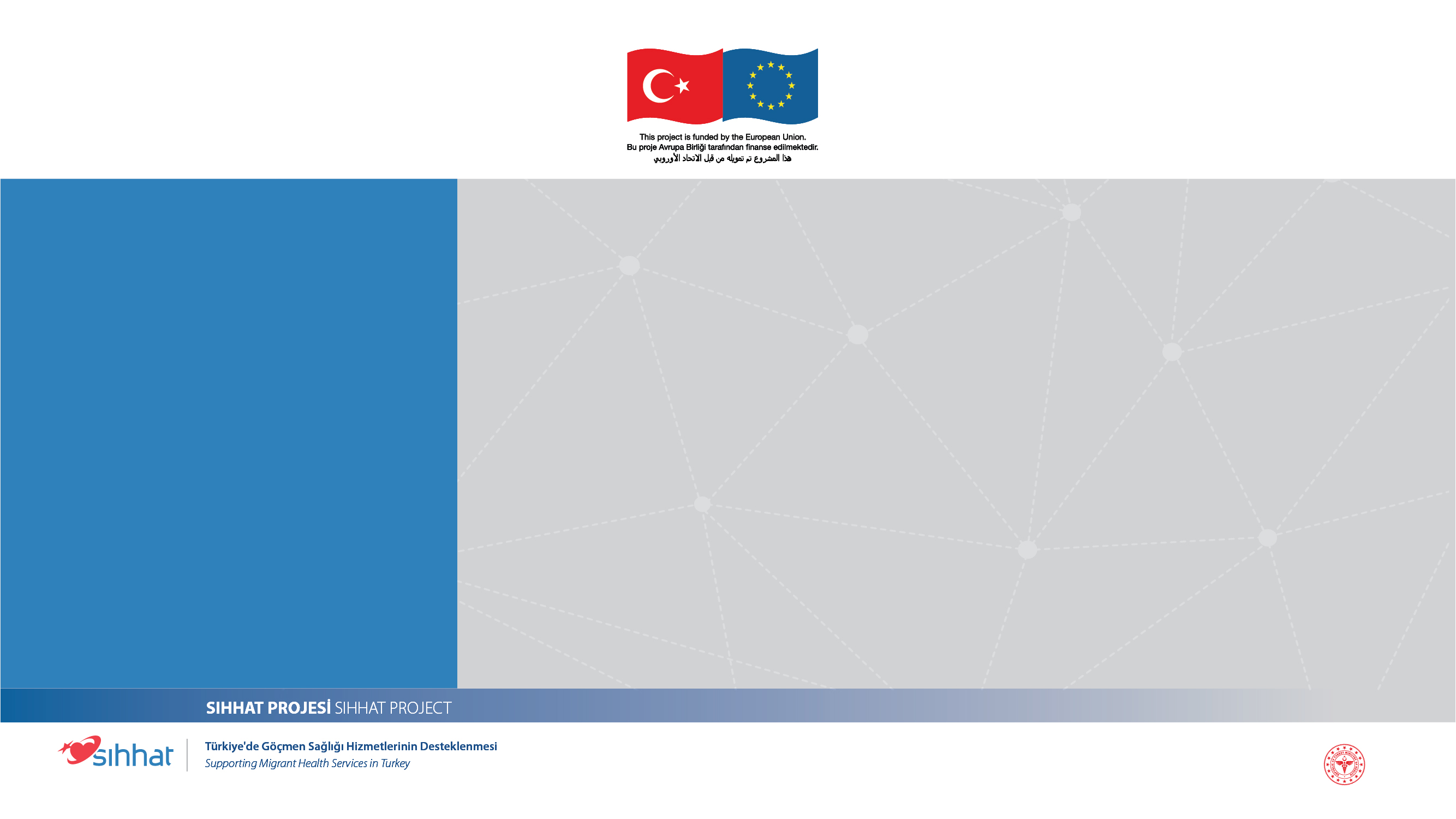 Doğurganlık Çağı (15-49 Yaş) Kadınlar İçin Erişkin Difteri-Tetanoz Aşı Takvimi
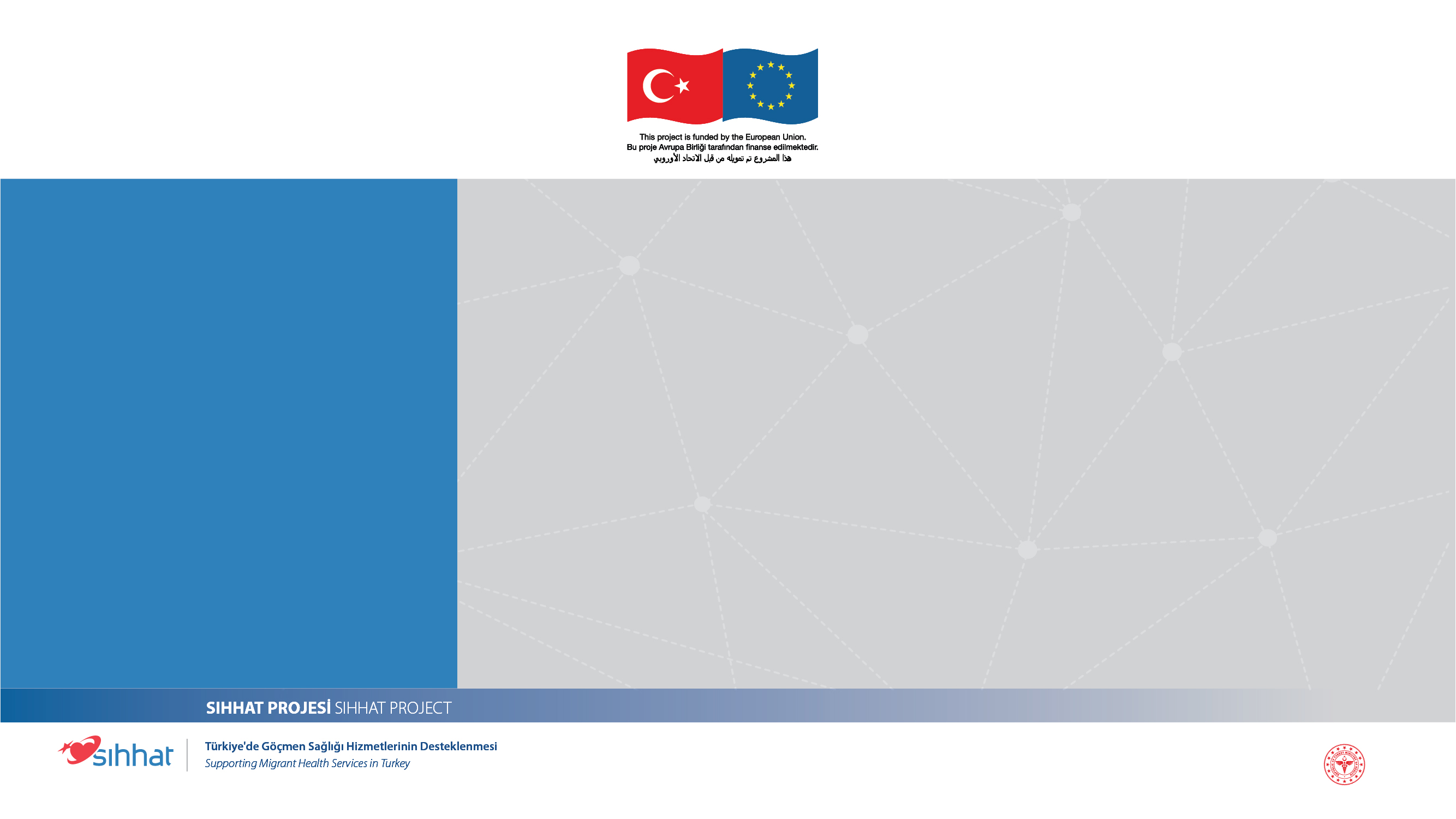 Daha önce çocukluk ve okul aşılarının tamamını veya bir kaç dozunu aldığından emin olan kadına, 1 doz Td aşısı uygulaması yeterlidir. 
Rapel dozlar, 5-10 yıllık periyodlarla ya da en az 1 yıllık aralıklarla yapılır.
5 doz Td aşısı uygulaması ile doğurganlık çağı boyunca korunma sağlanır.
TETANOZ TOKSOİD İMMÜNİZASYONU
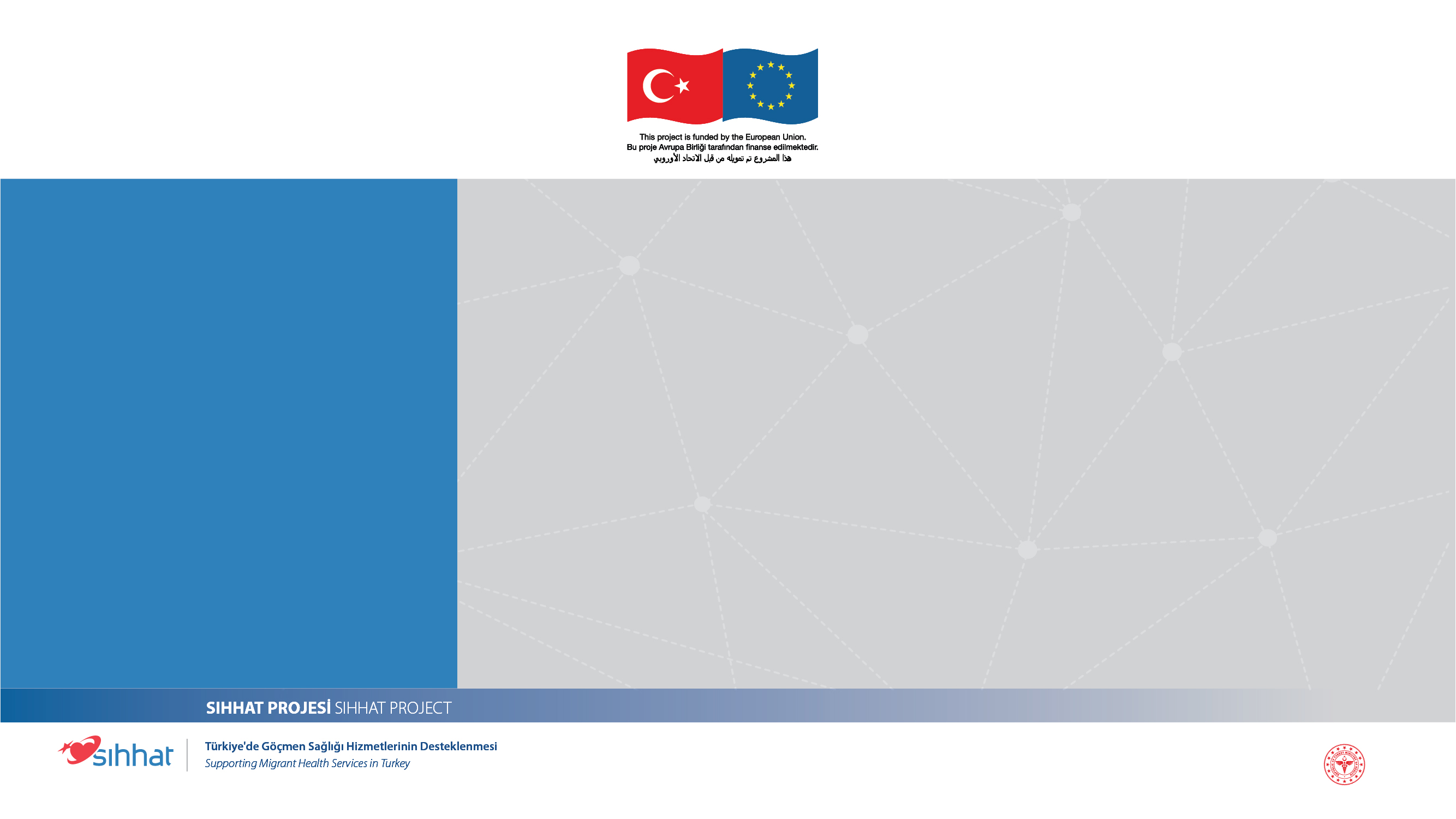 Gebelikte meydana gelebilecek tehlike işaretleri konusunda sağlık personeli, her izlemde gebeyi ayrıntılı bir şekilde bilgilendirmelidir.
Gebenin ve aile bireylerinin tehlike işaretlerini tanıması hemen sağlık kuruluşuna başvurması ve sağlık kuruluşuna ulaşana kadar neler yapabileceği tek tek anlatılmalıdır.
GEBELİKTE TEHLİKE İŞARETLERİ
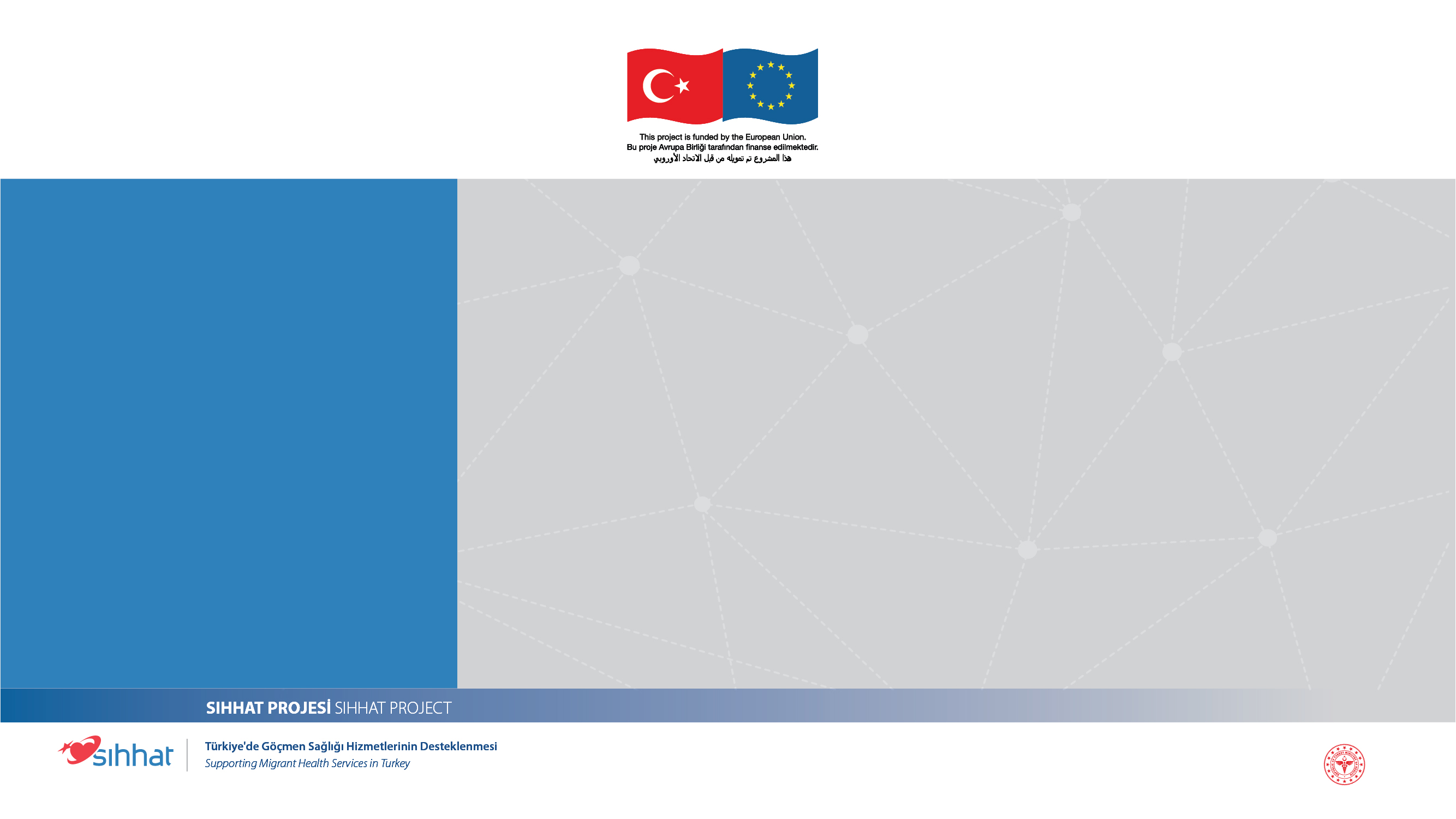 En Kısa Zamanda Sağlık Kuruluşuna Başvuru Gerektiren Durumlar
Yüksek ateş
Karın ağrısı
Yüz, parmak ve bacaklarda şişme
Annenin kendini kötü hissetmesi ve günlük aktivitelerini gerçekleştirememesi
Çocuk hareketlerinin artık hissedilememesi
GEBELİKTE TEHLİKE İŞARETLERİ
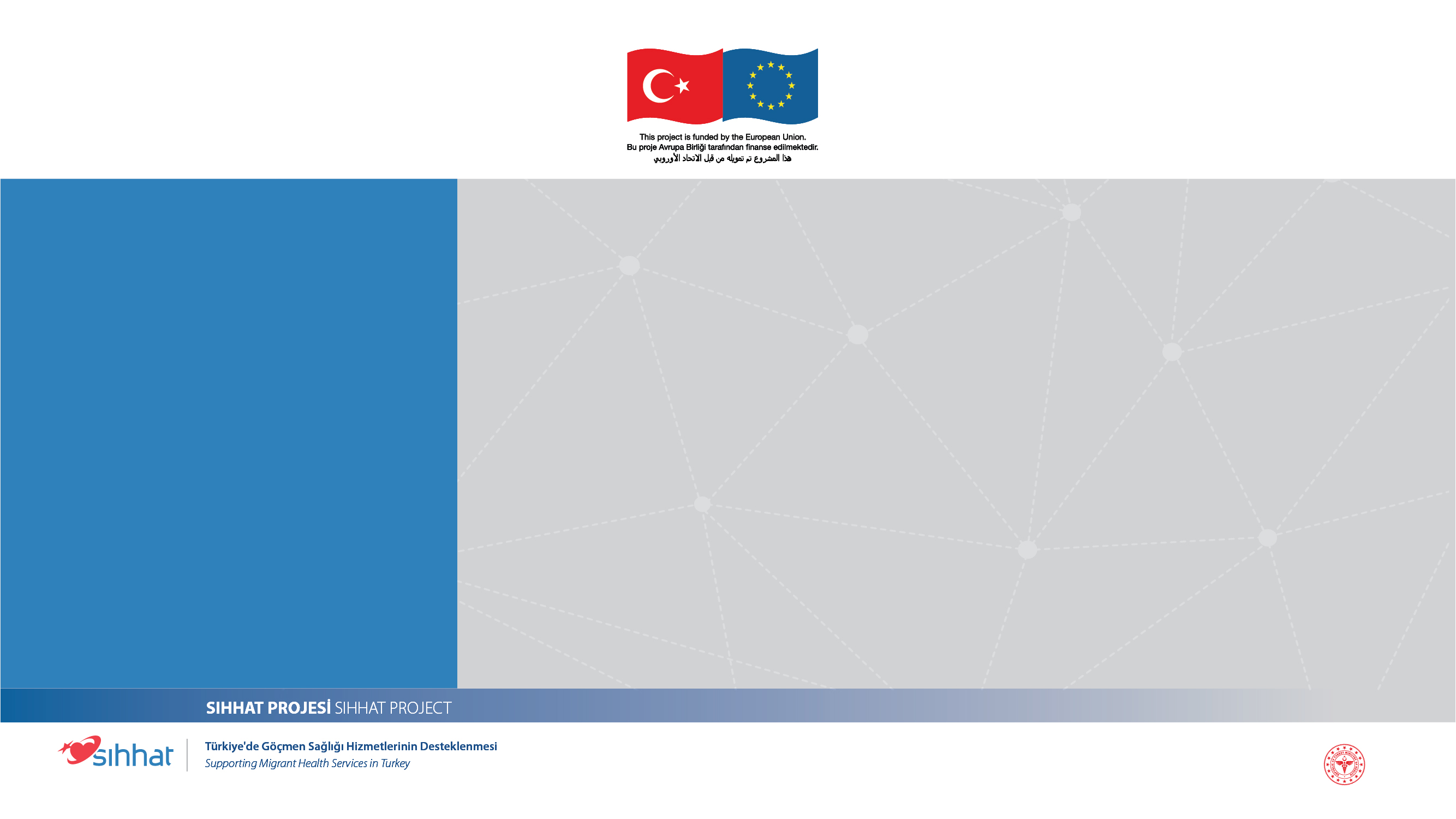 Acil Sağlık Kuruluşuna Başvuru Gerektiren Durumlar
Vajinal kanama
Konvülziyon (Sara nöbeti gibi kasılmalar)
Baş ağrısı ile beraber görmede bozulma
Ateş ve/veya ciddi güçsüzlük
Ciddi karın ağrısı
Solunum güçlüğü veya sık solunum
Sularının gelmesi
GEBELİKTE TEHLİKE İŞARETLERİ
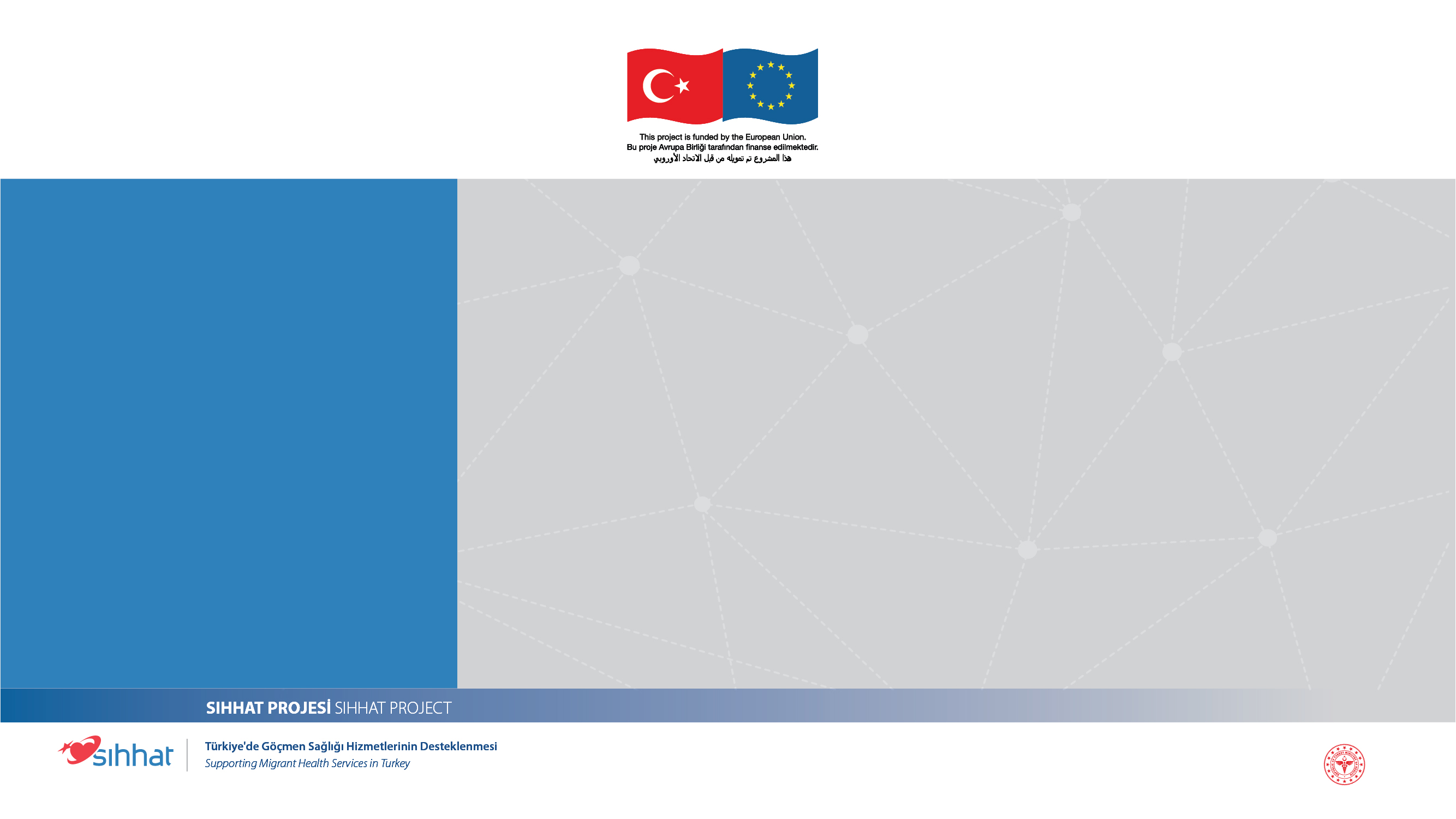 Tüm gebeler doğumlarını mutlaka sağlık kuruluşlarında yapmalıdır.

“Annenin ve bebeğin sağlığı, gebeliğinizin ilk gününden lohusalık sonuna kadar gebelik kontrollerinizi aksatmamanıza ve hastane şartlarında doğum yapmanıza bağlıdır.”
DOĞUMUN PLANLANMASI
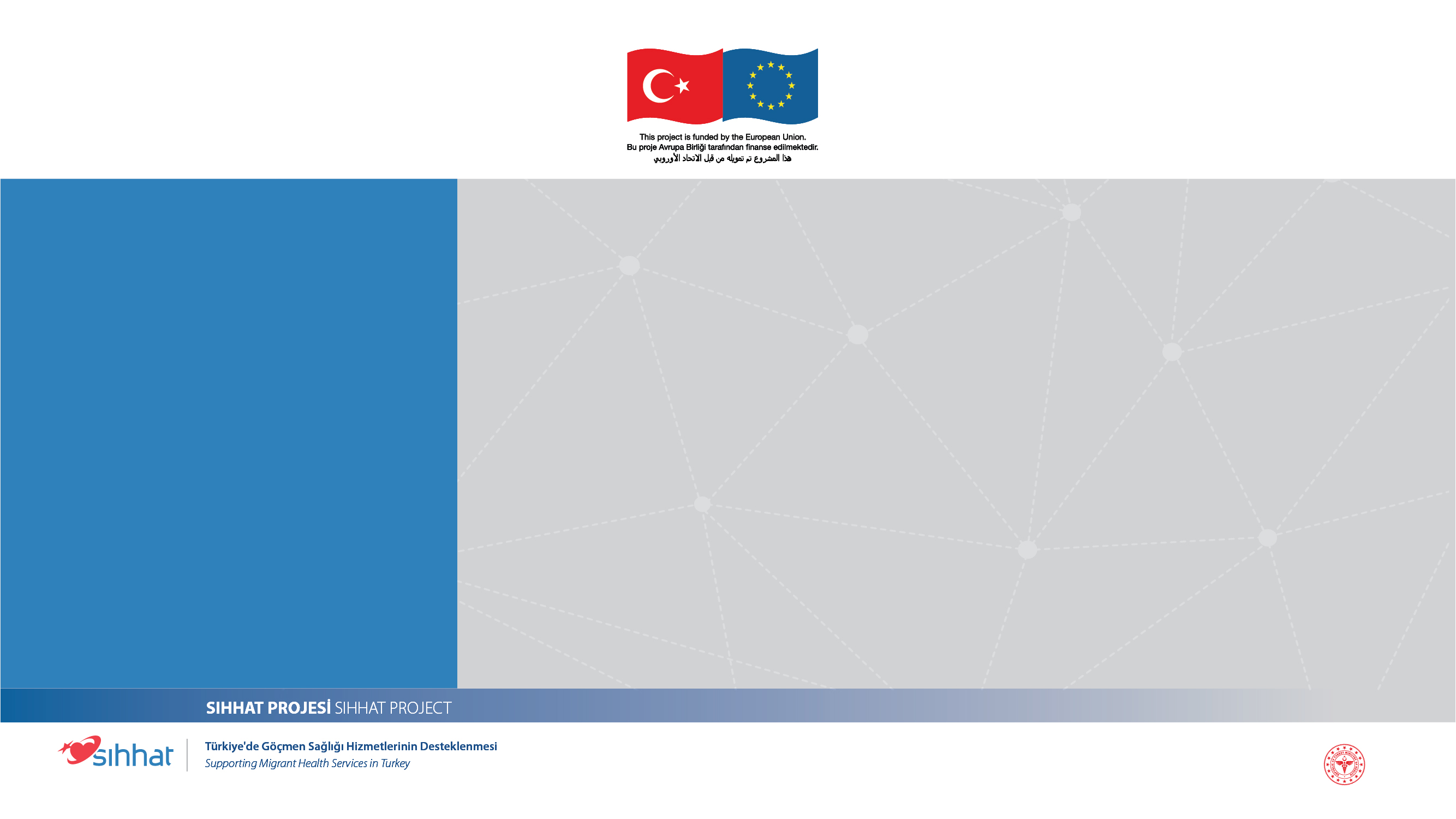 Gebelerin acil doğum çantasını hazırlaması önerilmelidir.
Çantada olması gerekenler;
Gebelikte yapılan muayene ve tetkiklerine ait kayıtlar
Devamlı kullandığı ilaç varsa kayıtları
Anne ve bebek için gerekli çamaşır, giysi ve örtüler
Anne ve bebek için gerekli ped ve bebek bezleri
DOĞUMUN PLANLANMASI
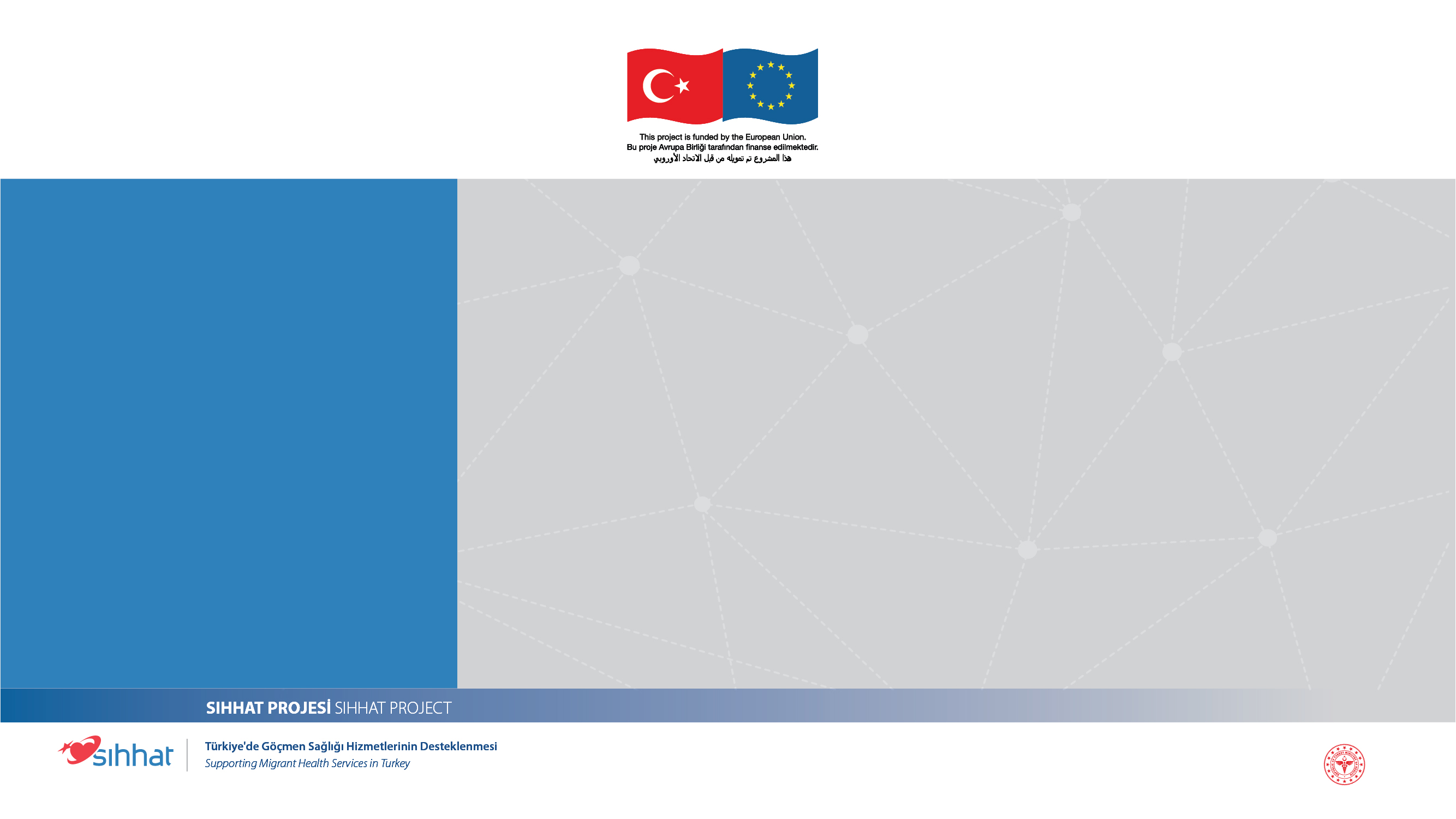 Doğum belirtileri;
Kanlı sümüksü akıntı
Her 20 dakikada bir veya daha sık aralıklarla gelen kasılmalar
Suların gelmesi
TRAVAY VE DOĞUM
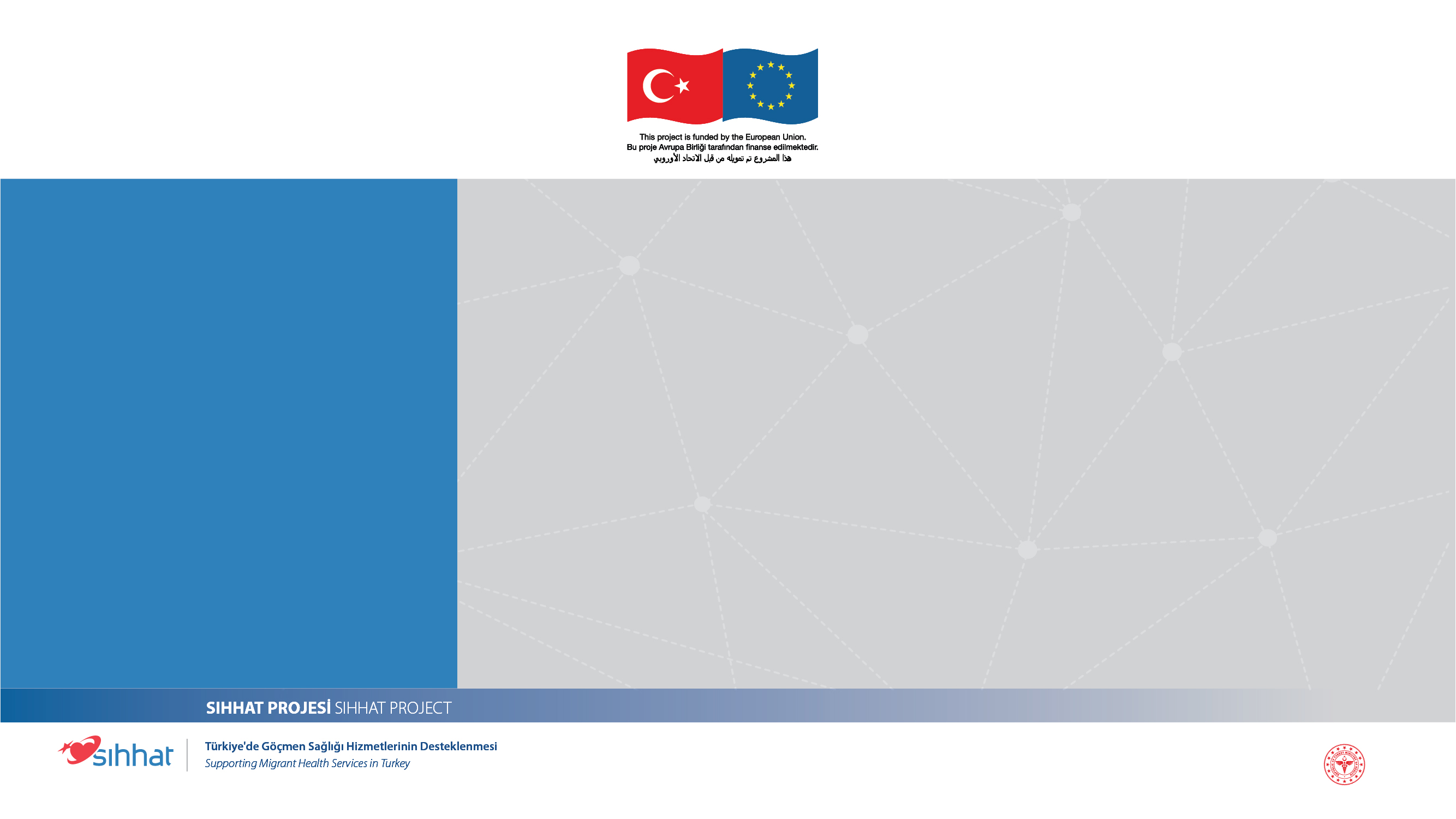 Doğum eyleminin başında genellikle kasılmalar orta şiddette, kısa süreli ve aralıklıdır. Eylem ilerledikçe, kasılma süreleri, şiddeti ve sıklığı artar. Kasılmalar başlangıçta 10–15 dakikada bir gelip 15–30 saniye sürerken, doğum yaklaştıkça 2–3 dakikada bir gelir ve yaklaşık 60–90 saniye sürer. Bu güçlü kasılmaların sonucunda rahim ağzında açılma gerçekleşir. 
Ayrıca bazı gebelerde doğumun başladığını gösteren bir diğer belirti de karında kasılmalarla birlikte ağrının hissedilmesidir. Başlangıçta hafif olan, kısa süren ve seyrek olan bu sancılar daha uzun, şiddetli ve sık hale gelir.
TRAVAY VE DOĞUM
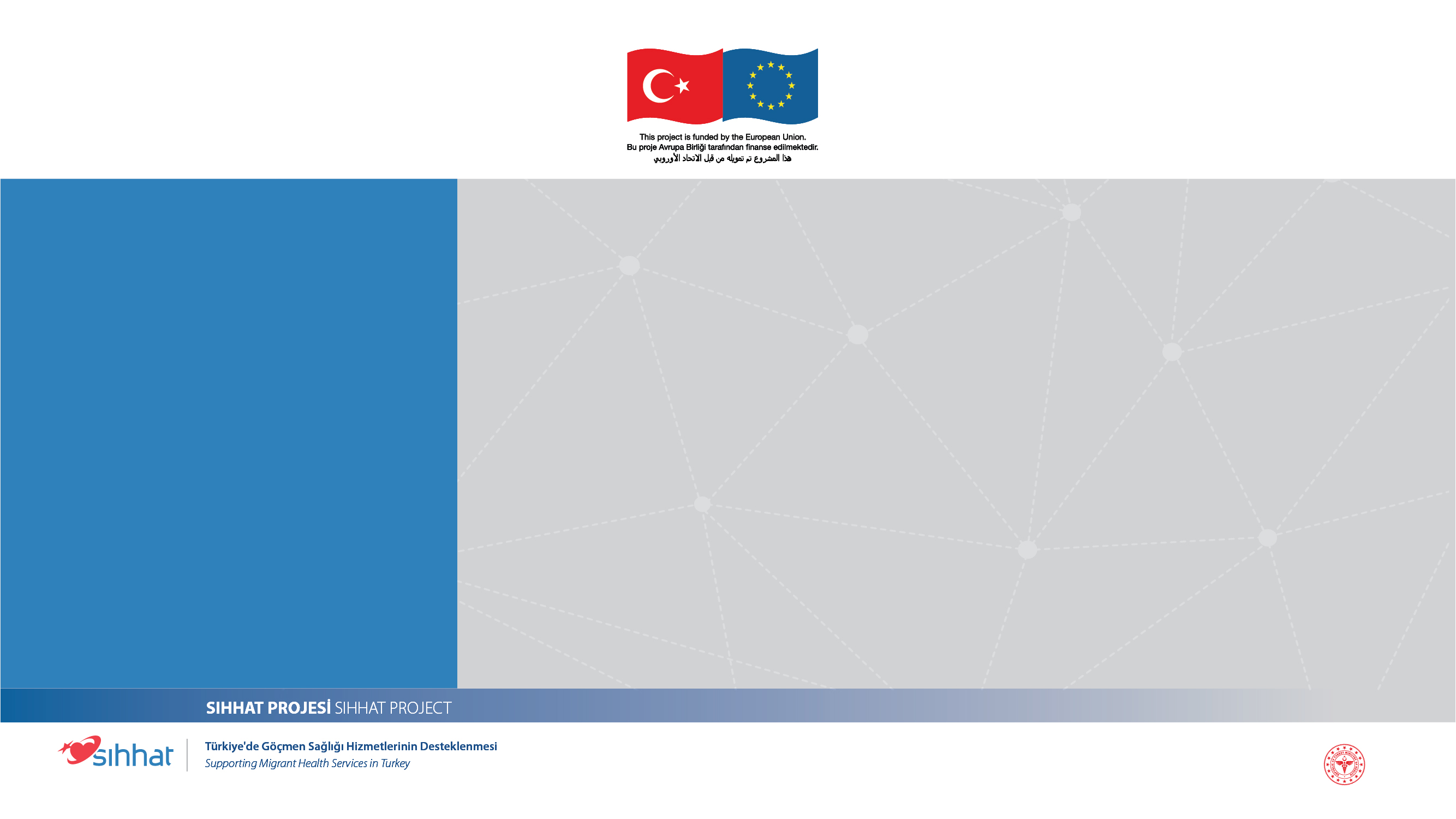 Normal doğum; rahimde kasılmaların başlaması, rahim ağzının açılması ile 38-42 gebelik haftaları arasında, bebek ve eşinin anne vücudundan ayrılarak doğum kanalı yoluyla doğmasıdır.
Normal Doğumun Avantajları;
Doğum sürecinde vücut tarafından salgılanan hormonlar sayesinde doğum sonrası sütünüz hemen gelir ve bebeğinizi kısa sürede emzirilebilirsiniz
Bebeğinizle aranızdaki duygusal bağı daha kısa sürede kurabilirsiniz
Doğumdan sonra günlük hayatınıza daha kısa sürede dönebilirsiniz
Normal doğum, doğum sayınızı sınırlandırmaz
Hastanede kalış süreniz sezaryene oranla daha kısadır
Normal doğum yaptığınızda bebeğinizde solunum sıkıntısı görülme ihtimali sezaryene göre daha azdır
Normal doğumda annede hastalık/sakatlık ve ölüm riski sezaryene göre daha azdır.
NORMAL DOĞUM
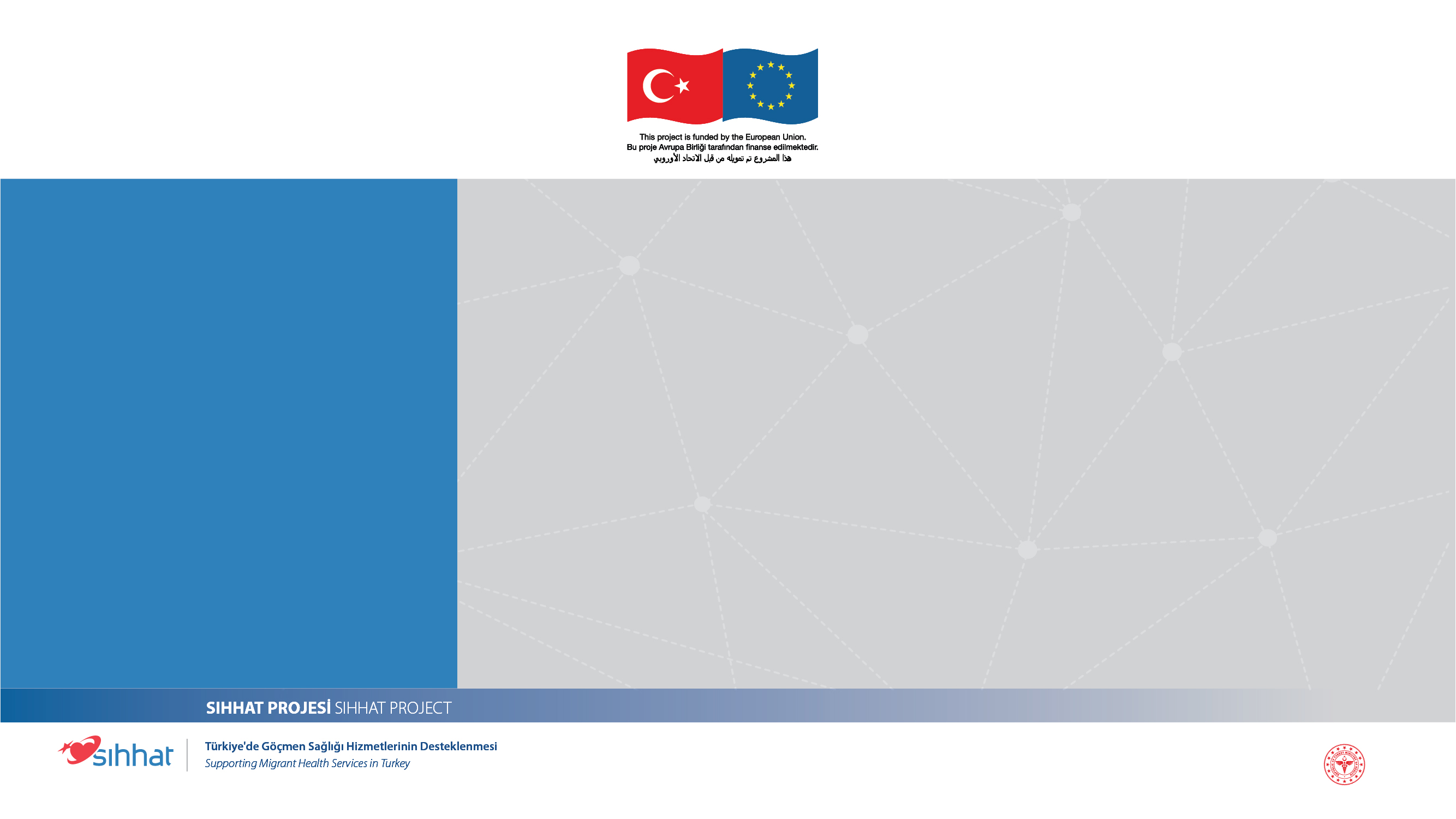 Lohusalık, doğumdan hemen sonra başlayıp 42. güne kadar devam eden süreçtir. Lohusalık döneminde anneye sağlık personeli tarafından “Doğum Sonu Bakım Yönetim Rehberi”ne uygun olarak izlem yapılmaktadır.

Doğum sonrası bakımı ile; riskli durumları erken dönemde tespit ederek ilk 48 saat içinde gerçekleşen anne ölümlerini önlemek, anneye ve yakınlarına lohusalık dönemi, üreme sağlığı yöntem kullanımı konusunda danışmanlık vermek, nutrisyonel desteğe devam etmek amaçlanmaktadır. Lohusanın, normal doğum sonrası 24 saat, sezaryen sonrası 48 saat hastanede kalması sağlanmaktadır.
DOĞUM SONU BAKIM
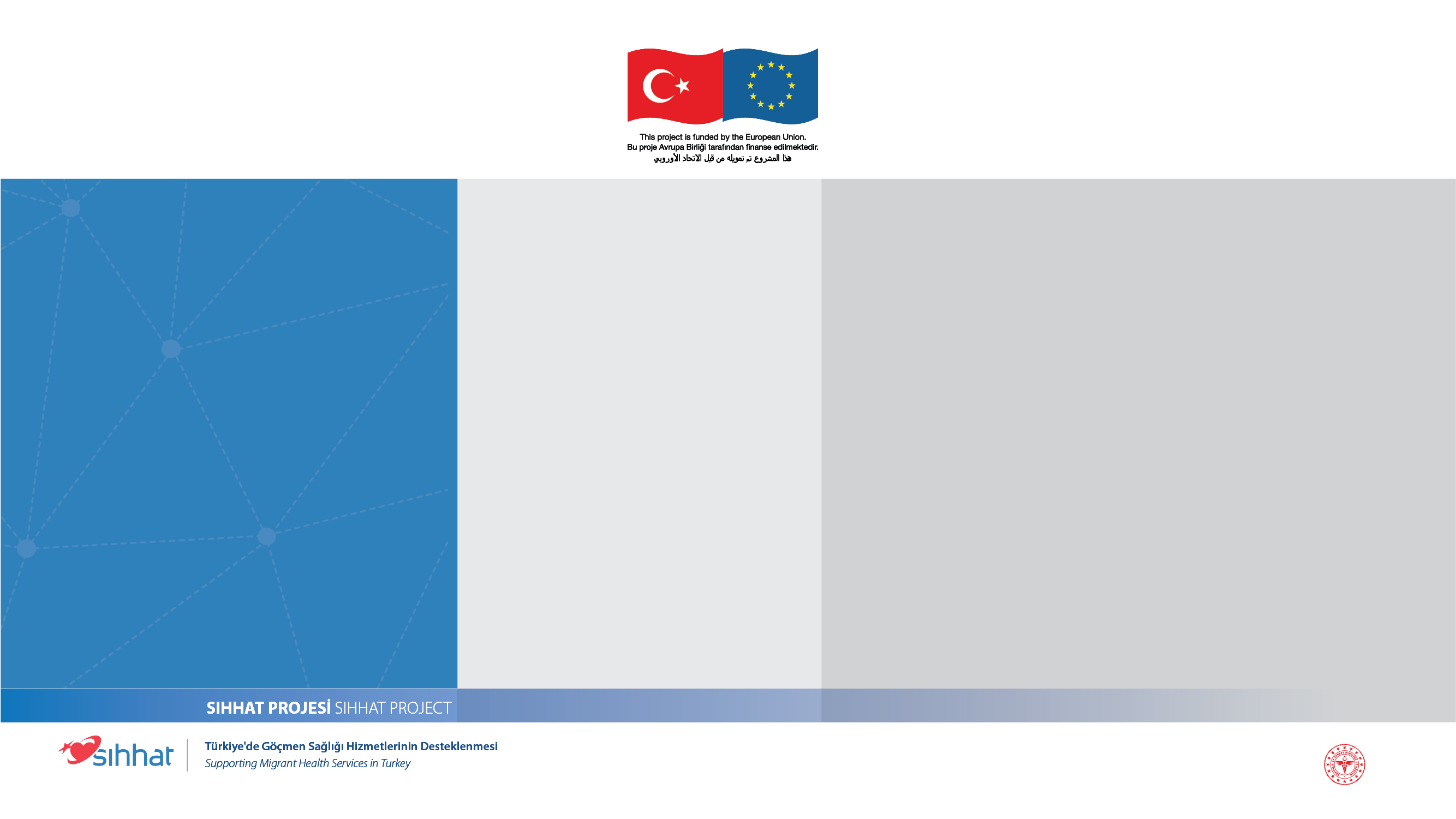 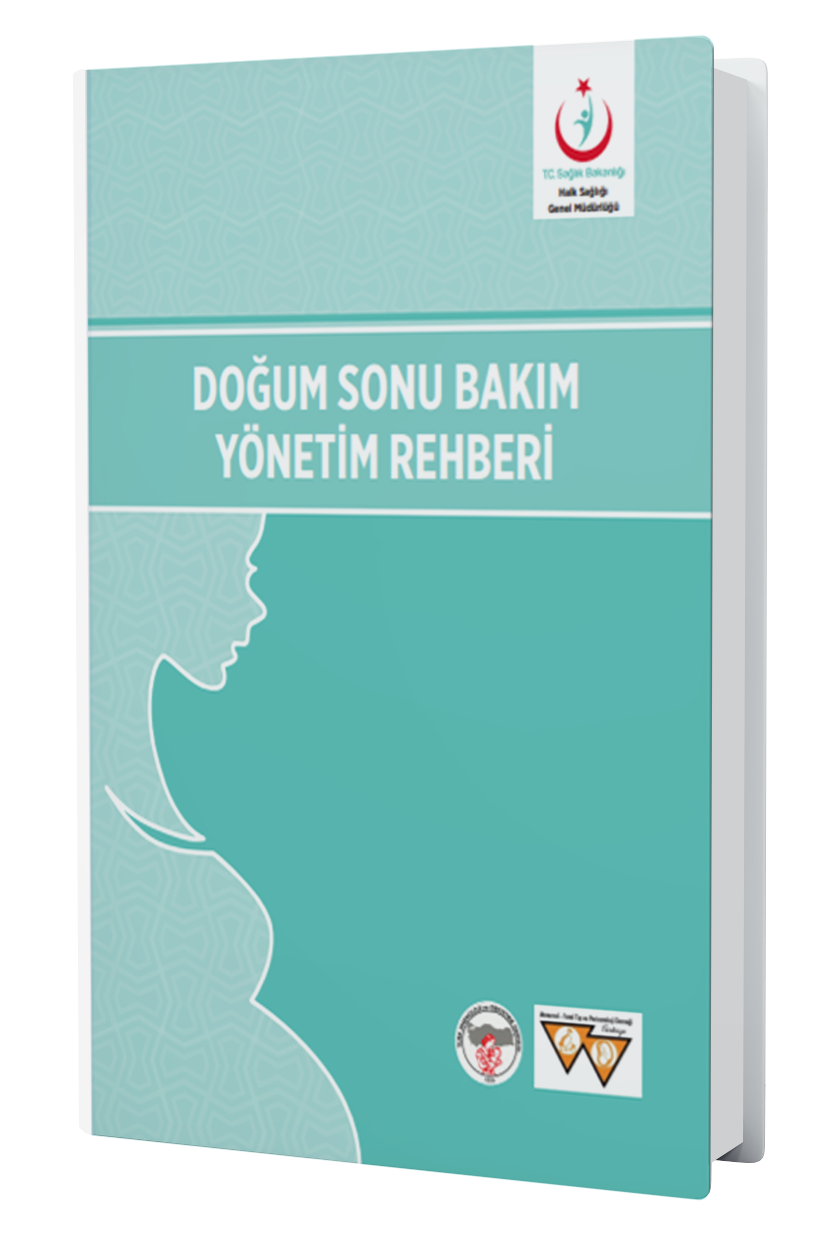 Tüm lohusaların doğum sonu bakımı, Bakanlığımızca standart, güvenli ve nitelikli hizmet sunulması ve uygulamada birlikteliğin sağlanması amacıyla hazırlanan “Doğum Sonu Bakım Yönetim Rehberi” ne göre yapılmaktadır.
Bu alana
görsel
yerleştirilebilir
DOĞUM SONU BAKIM
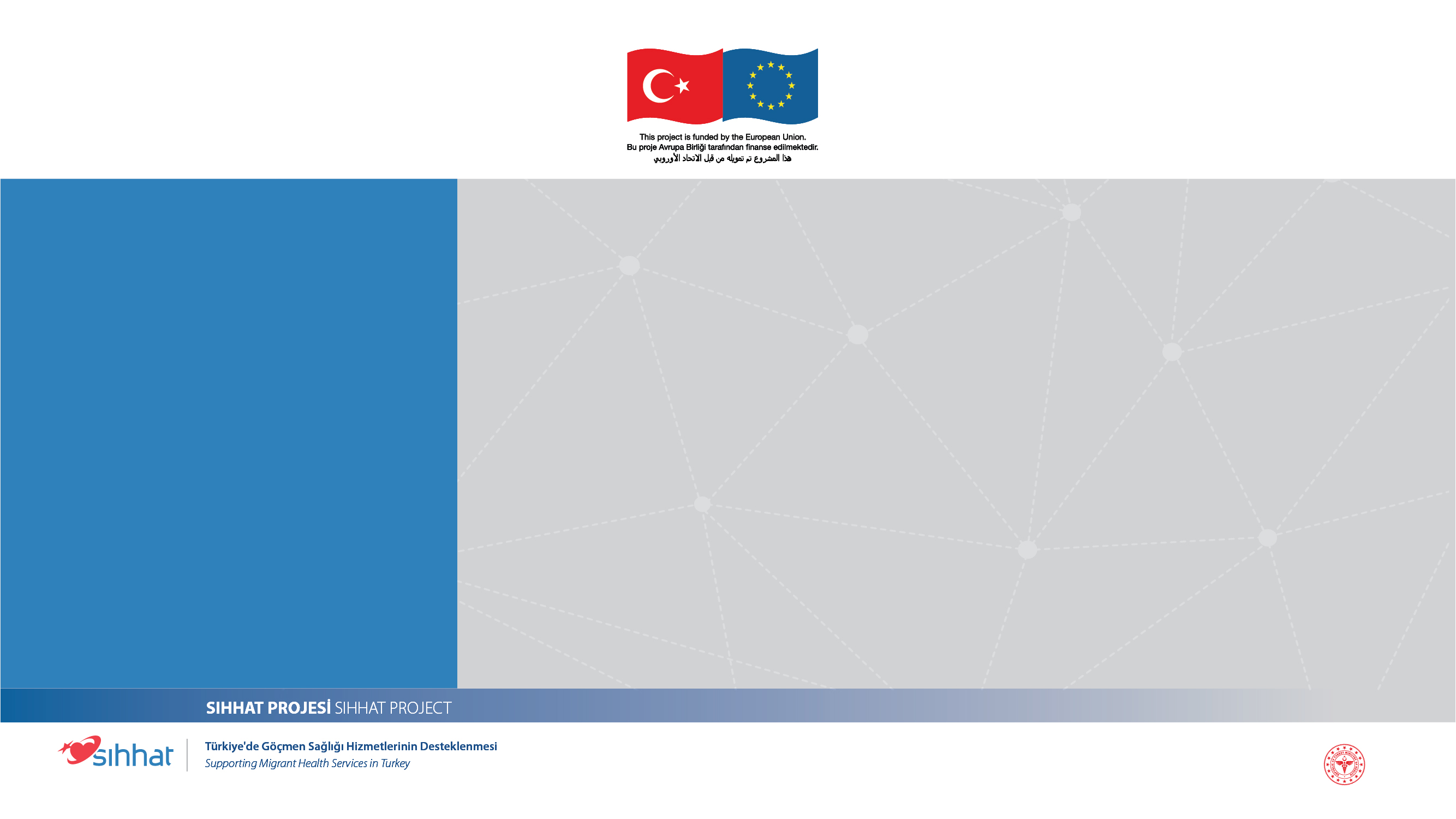 Lohusanın; doğumun gerçekleştiği sağlık kuruluşunca en az 3 kez, taburcu olduktan sonra da en az 3 kez izlemi yapılmalıdır.

Hastanede gerçekleştirilecek olan doğum sonrası bakımda; 0-1, 1-6 ve 6-24 saatleri arasında izlem yapılması gerekmektedir. Diğer izlemler ise 2.-5. günler arası, ikinci haftada ve altıncı haftada gerçekleştirilmelidir.
DOĞUM SONU BAKIM
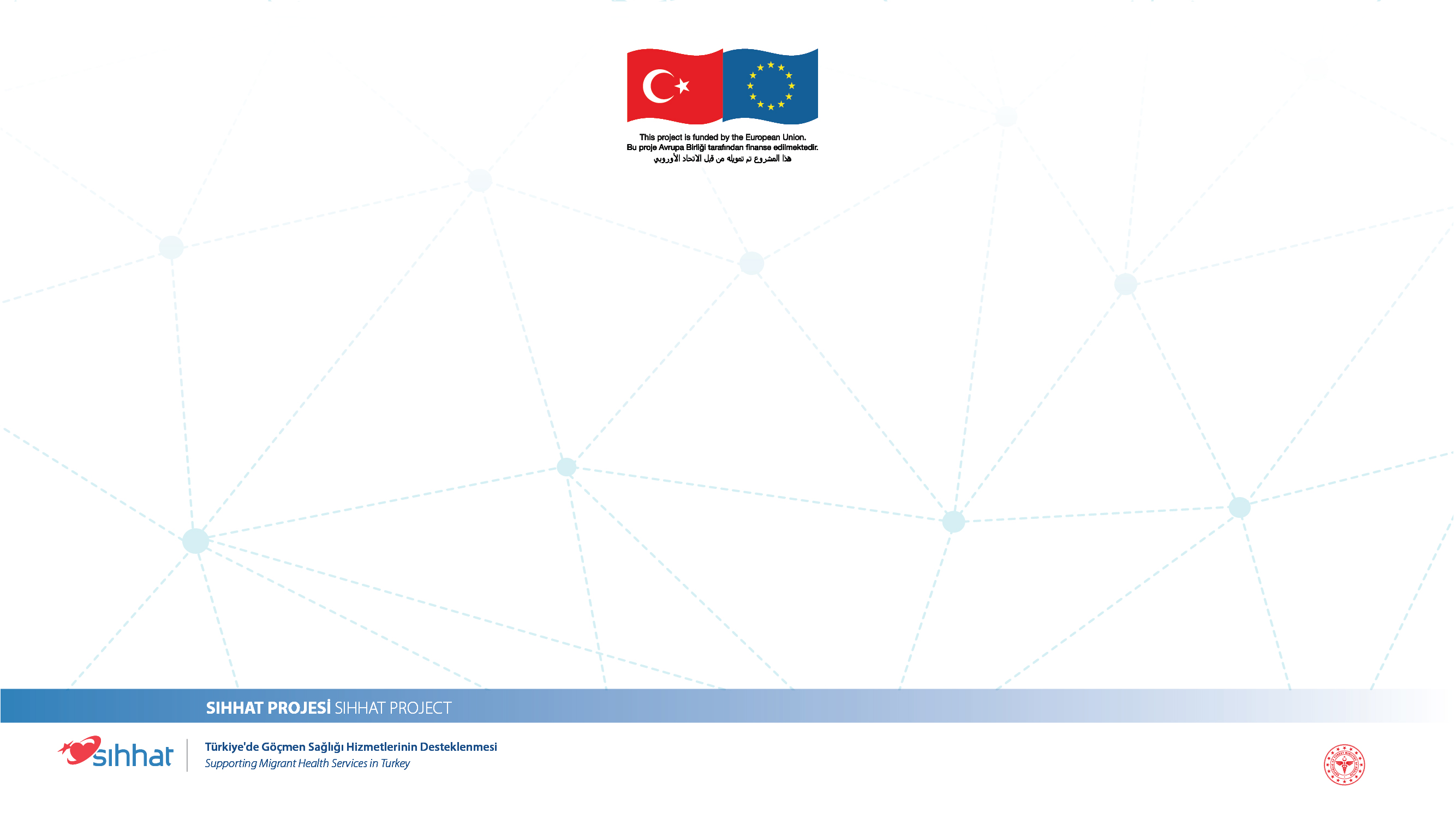 TEŞEKKÜRLER